De grote wisseltruc
Leerlingen leren cijfers op de juiste wijze in een getal tussen 10 en 100 schrijven.
Hoi!
Wat ontzettend leuk dat jij deze PowerPoint hebt gedownload!

Het materiaal op www.rekenopsandra.nl is met zorg gemaakt om jou te inspireren. Zonder toestemming van Juf Sandra is niet toegestaan om dit materiaal te verspreiden onder je eigen naam. Delen mag altijd mits je verwijst naar @juffsandra.

 Het format van deze PowerPoint heb ik gedownload via SlidesGo.
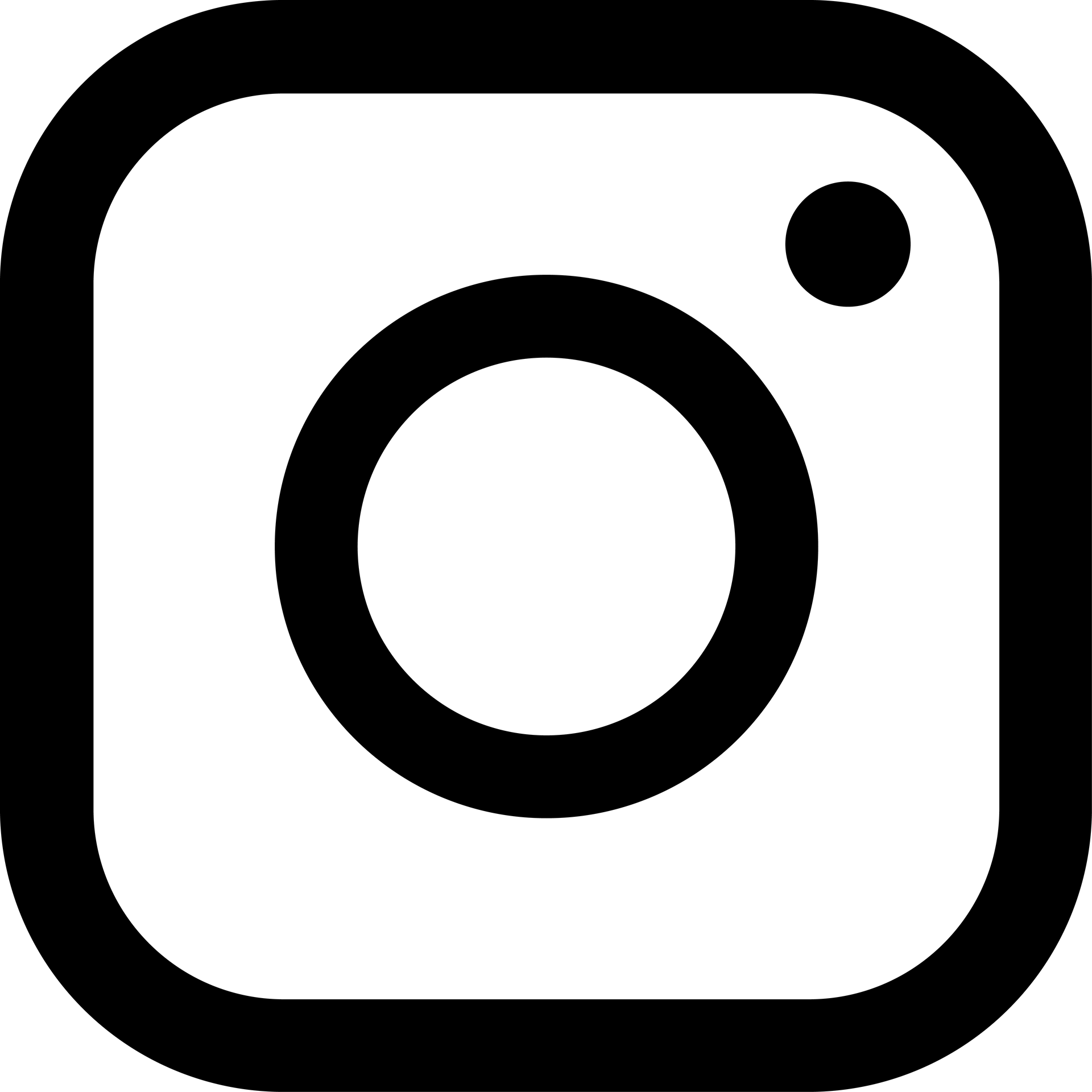 @juffsandra
[Speaker Notes: Je kunt een presenter gebruiken als je van een afstand de PowerPoint wil blijven bedienen.
Zelf heb ik er eentje gekocht via Bol.com en het bevalt mij erg goed, omdat ik tijdens de presentatie door de klas kan lopen en leerlingen kan helpen en de presentatie ook verder kan klikken zonder dat er veel onderwijstijd verloren gaat. Hieronder is de link naar de presenter te vinden.

https://www.bol.com/nl/nl/p/presentatie-klikker-draadloze-presenter-met-laser-aanwijzer-inlc-opbergzakje-usb-presenter-voor-presentatie-usb-afstandsbediening-voor-presentaties-powerpoint-aanwijzer-presenter-met-laser-pointer-macos-windows-android/9300000062512017/?s2a=]
Ik leer…
De cijfers van een getal op de juiste manier op te schrijven. Hierbij denk ik aan: ‘De oudste gaat als eerste zitten’.

Voorbeeld: bij het getal 43 schrijf ik eerst de 4 van de 40 op en daarna de 3 van de 3.
Teken het geld
Teken het getal met briefjes van 10 en muntjes van 1.
Teken het geld
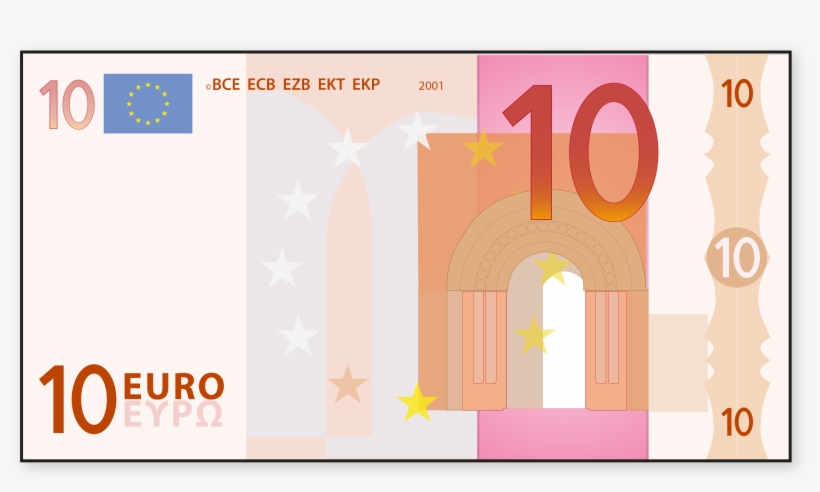 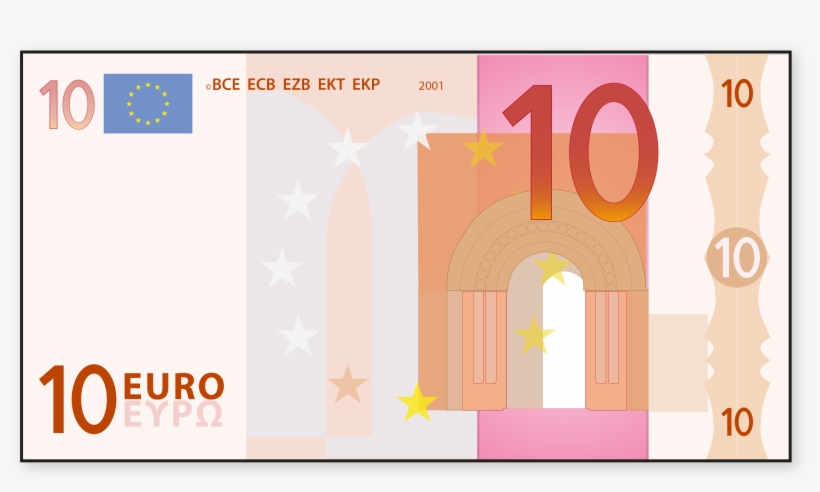 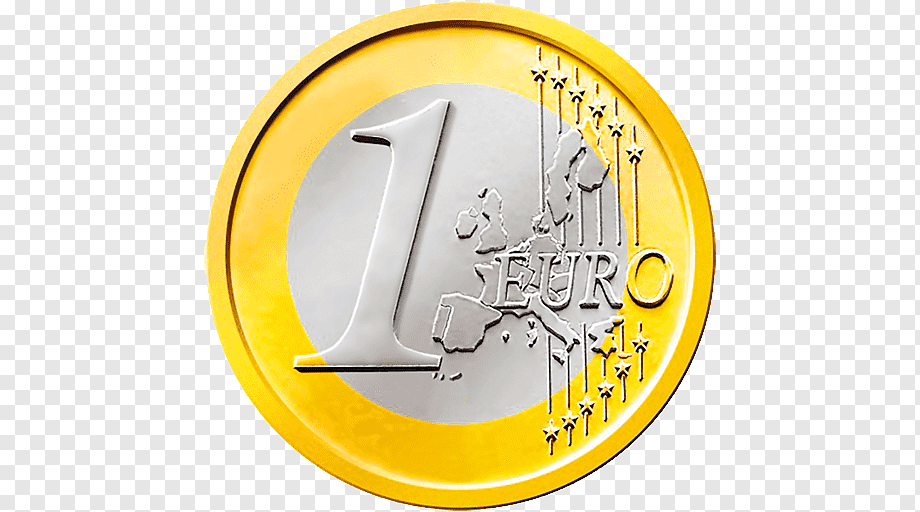 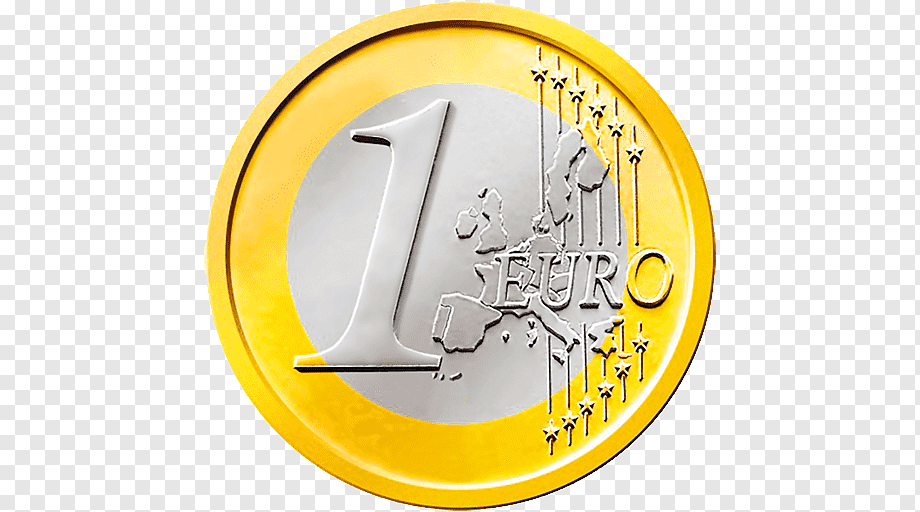 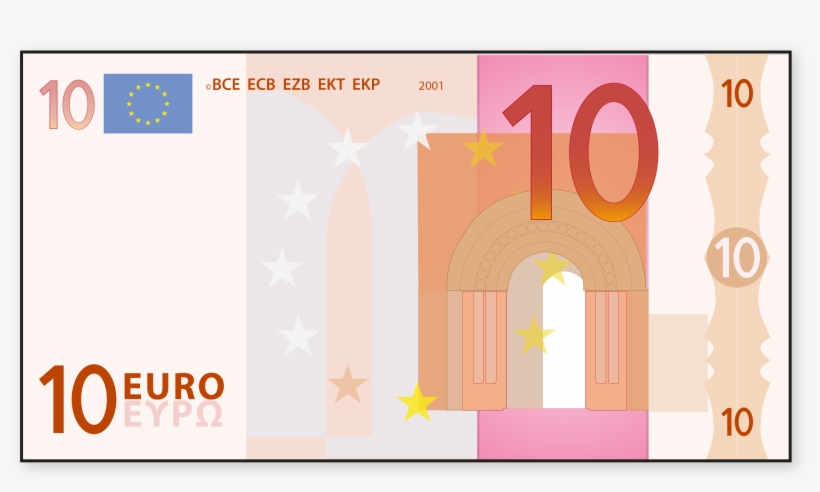 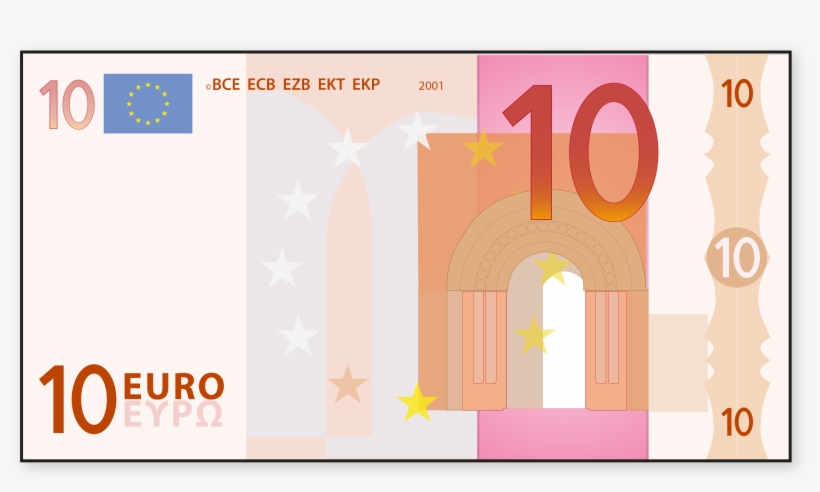 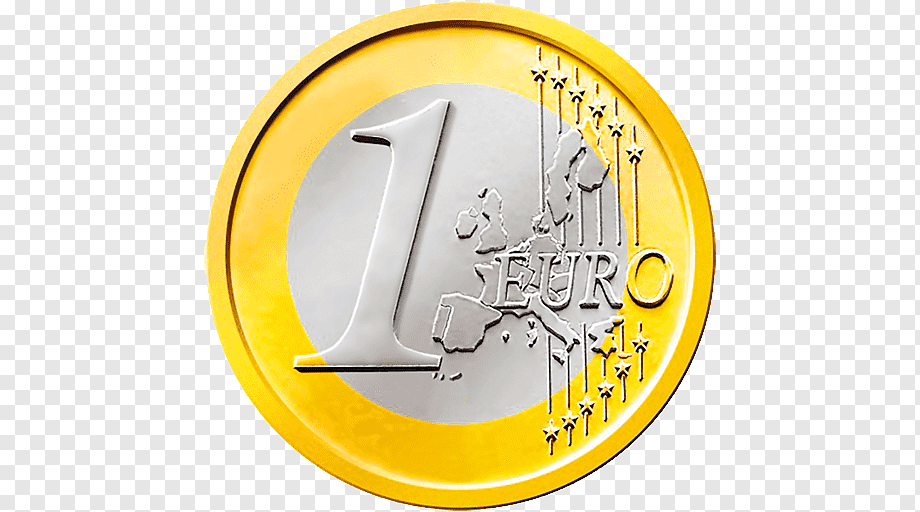 A
43
Teken het geld
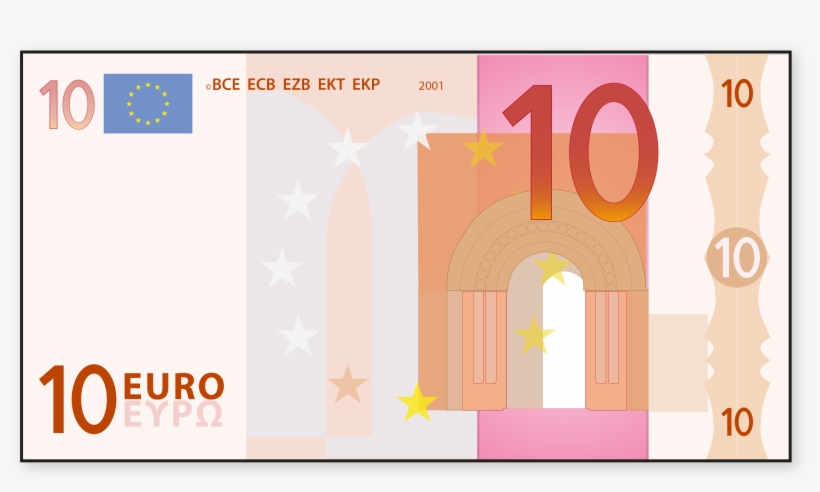 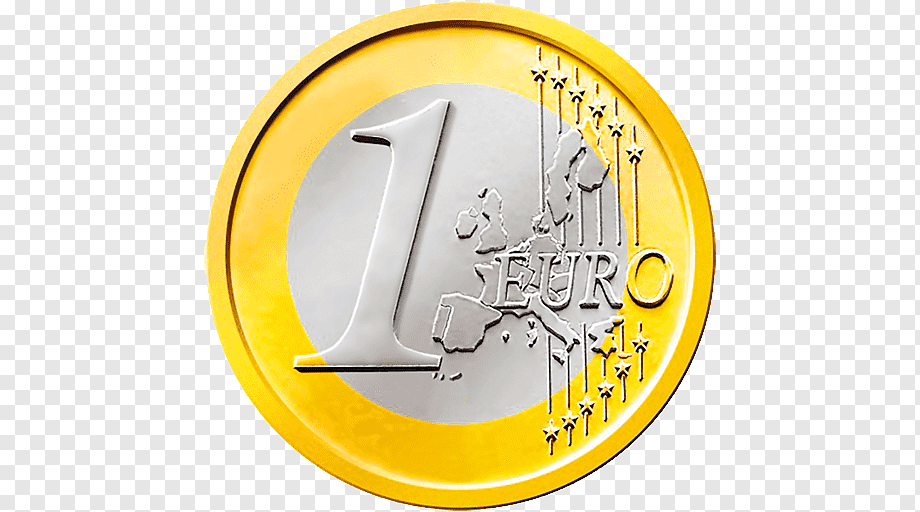 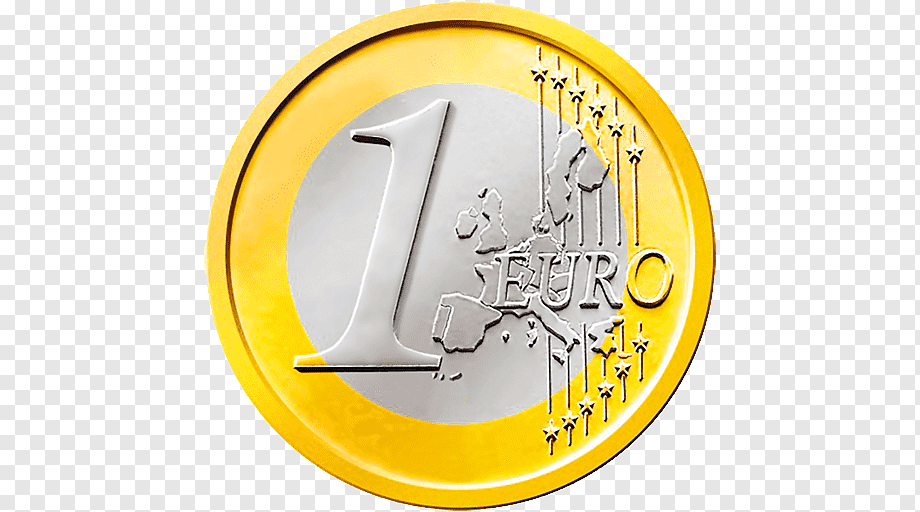 A
12
Teken het geld
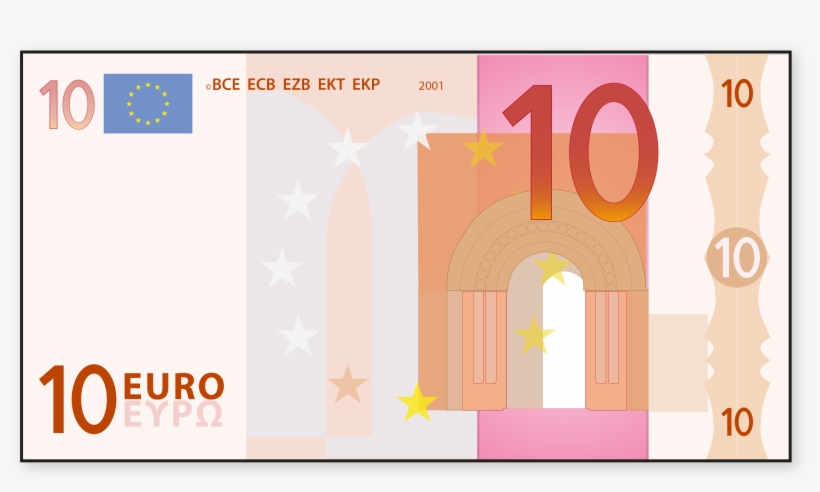 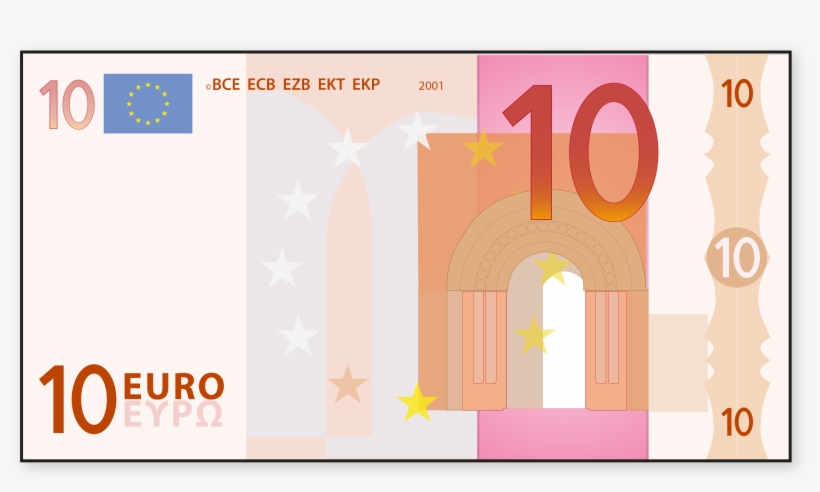 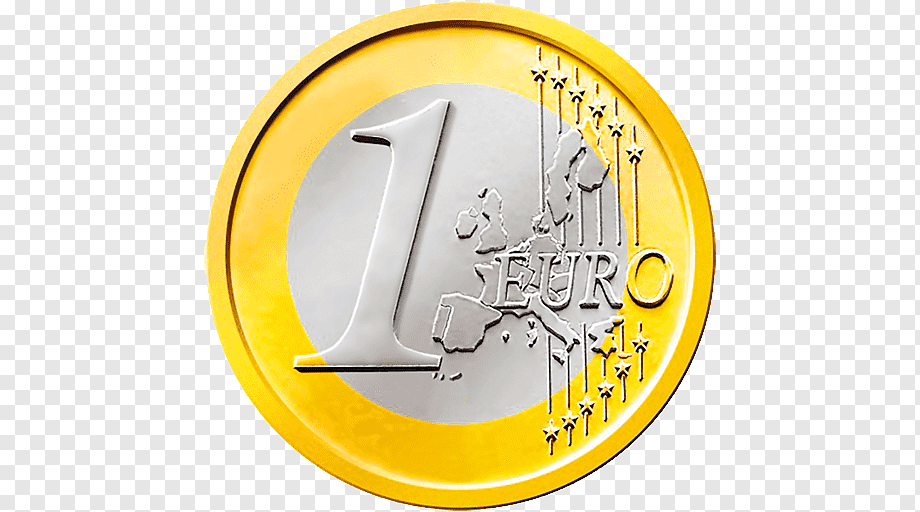 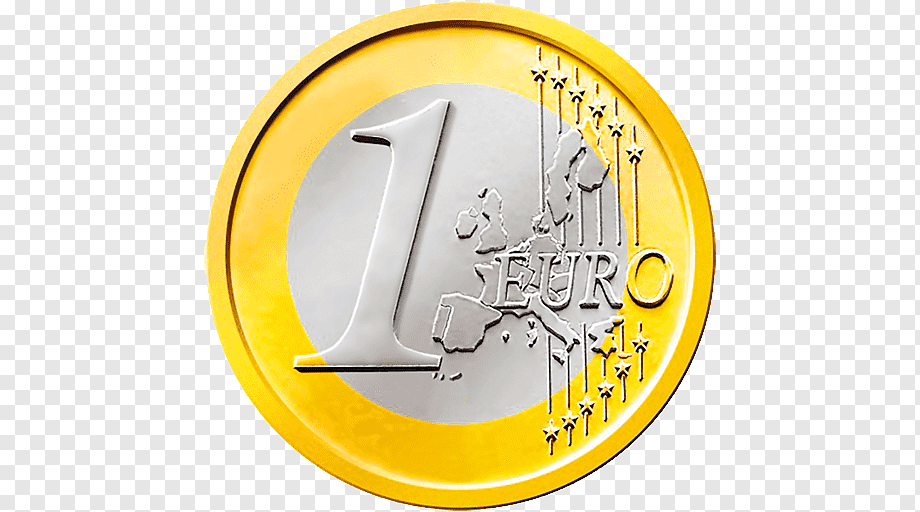 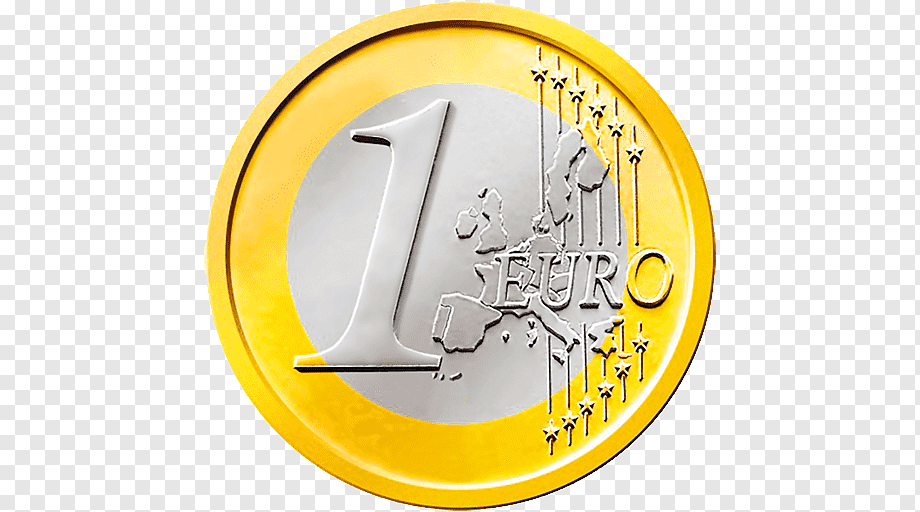 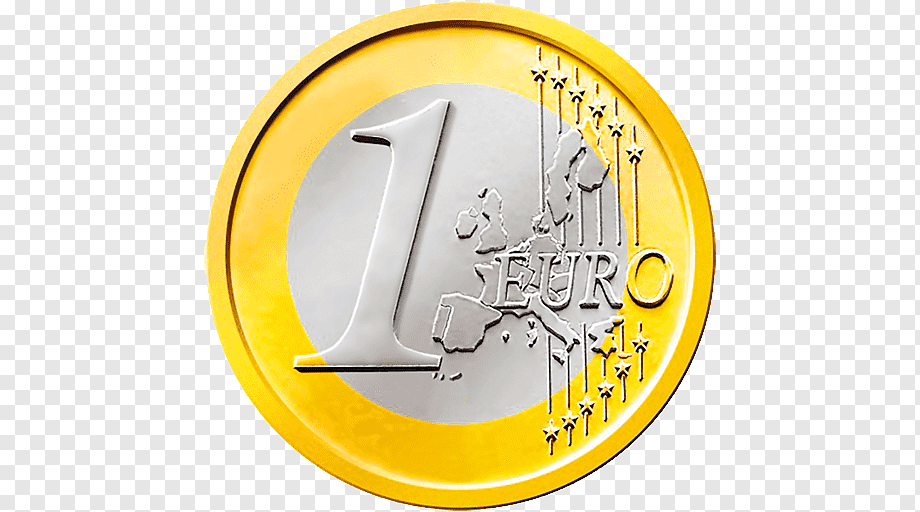 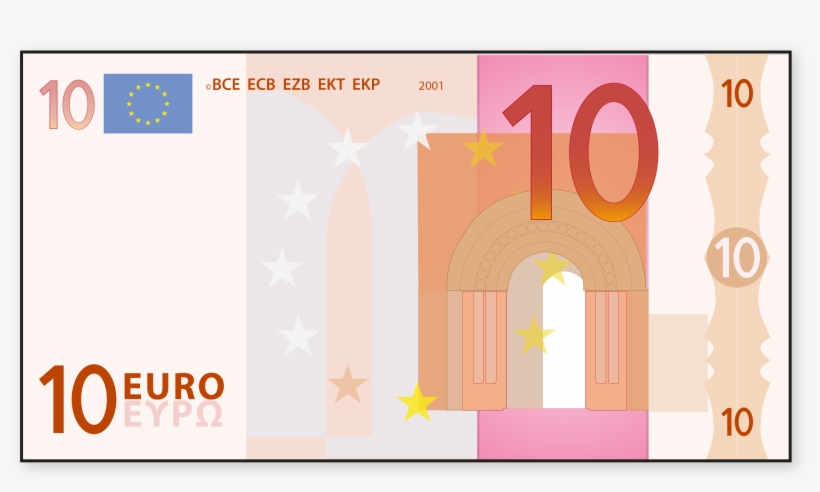 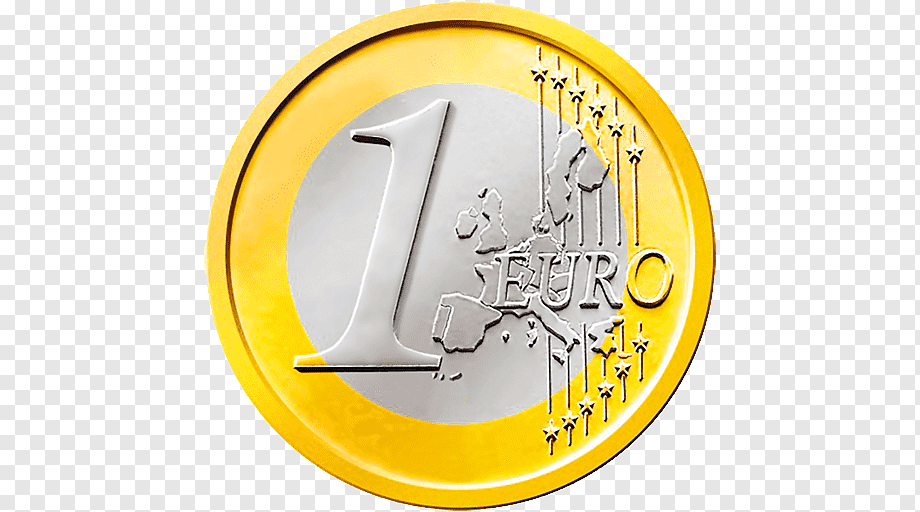 A
35
Teken het geld
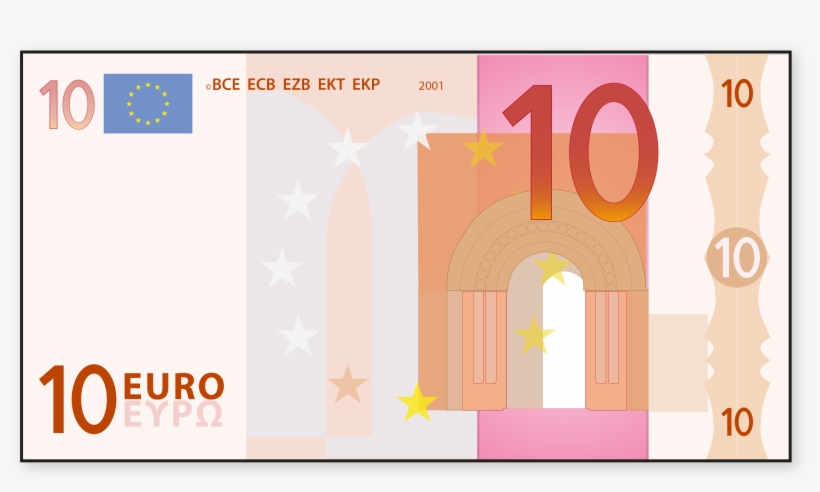 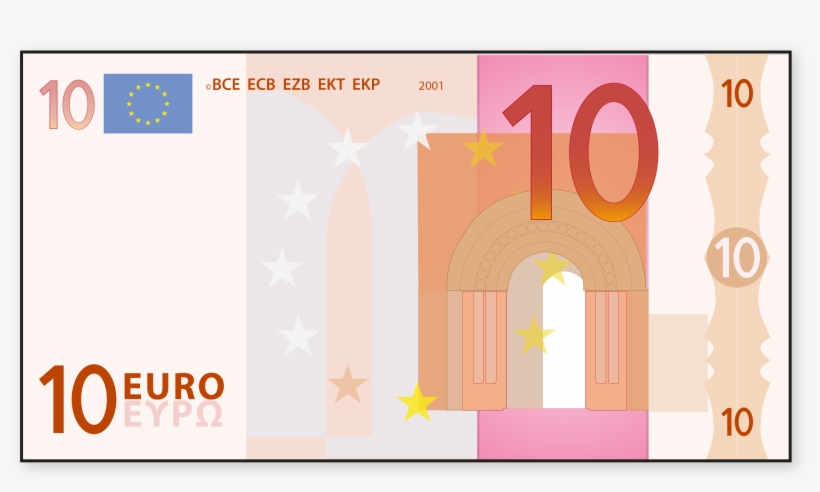 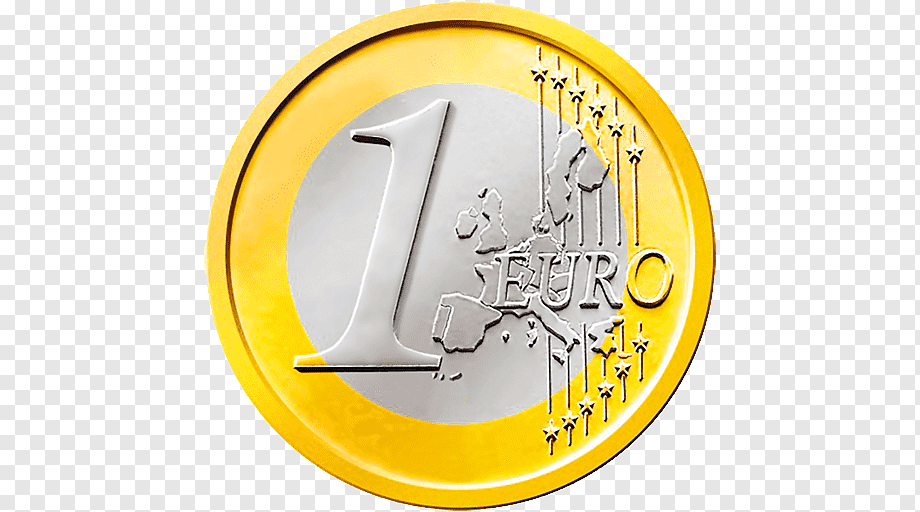 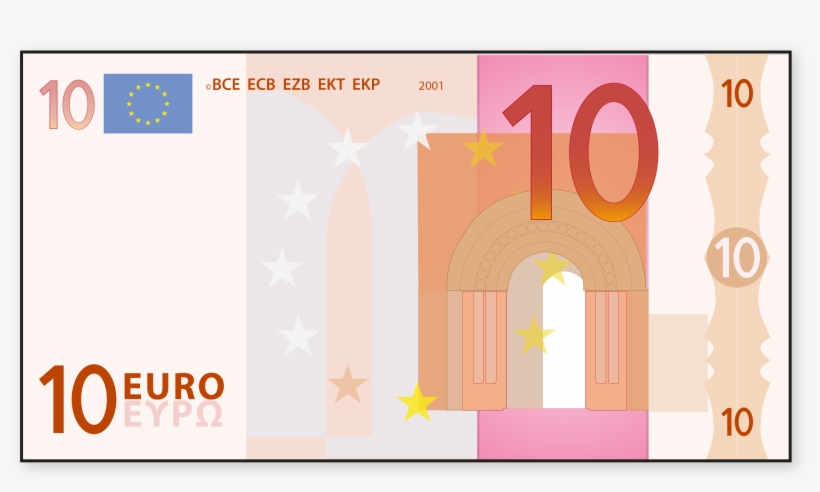 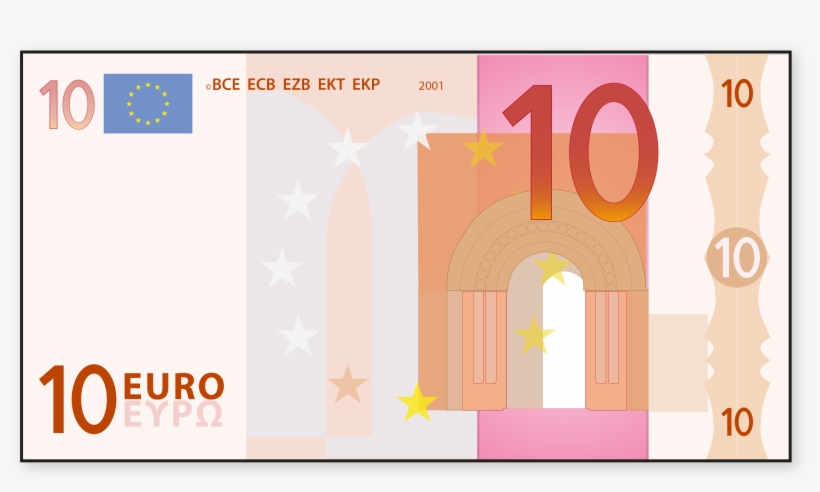 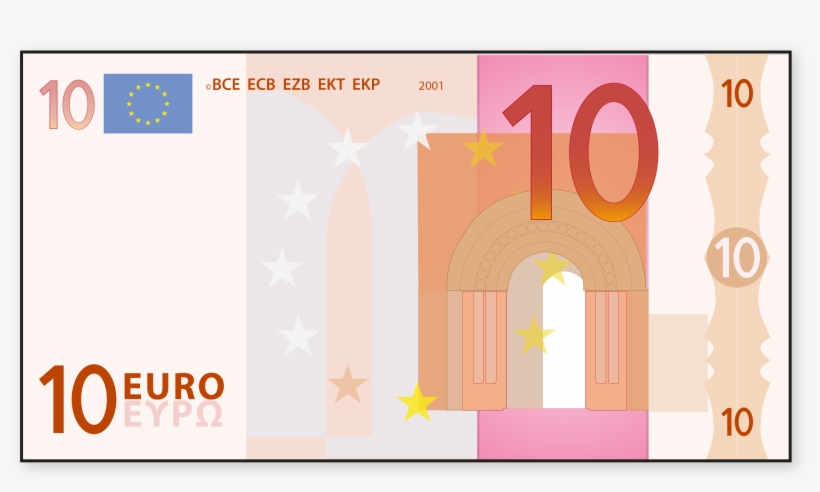 A
51
Welk cijfer schrijf je eerst op? De tientjes of de eentjes?
‘De oudste gaat als eerste zitten’
Quizvraag 1
Welk cijfer spreek je als eerste uit? De tientjes of de eentjes?
Quizvraag 2
Zoek de valse
Bij een van de getallen is de ‘grote wisseltruc’ gedaan; welk getal is niet juist geschreven bij het geld dat er ligt? Zoek de valse! Schrijf het valse getal op je wisbordje en teken het geld er ook bij.
Zoek de valse
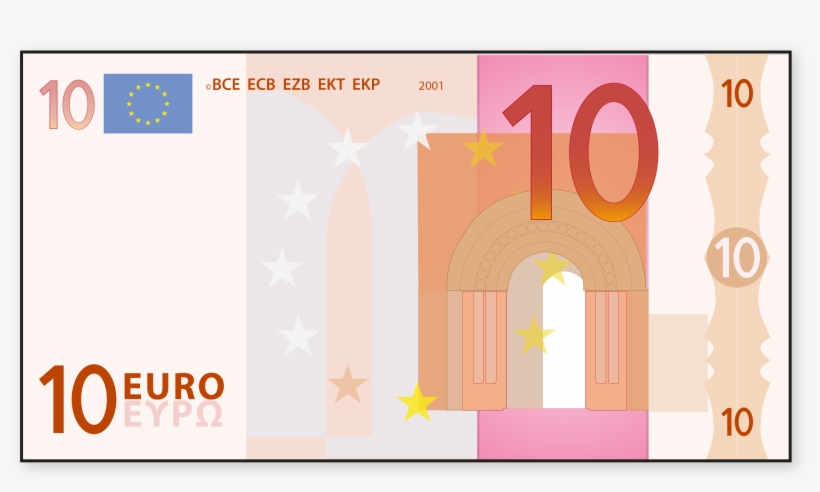 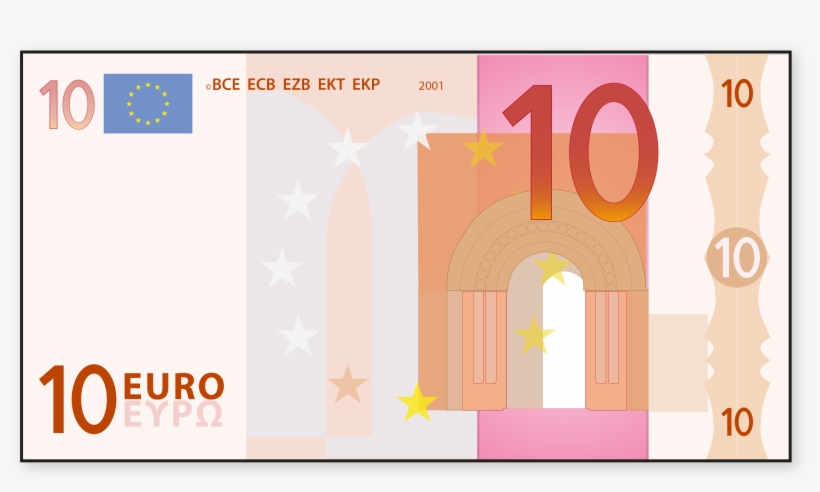 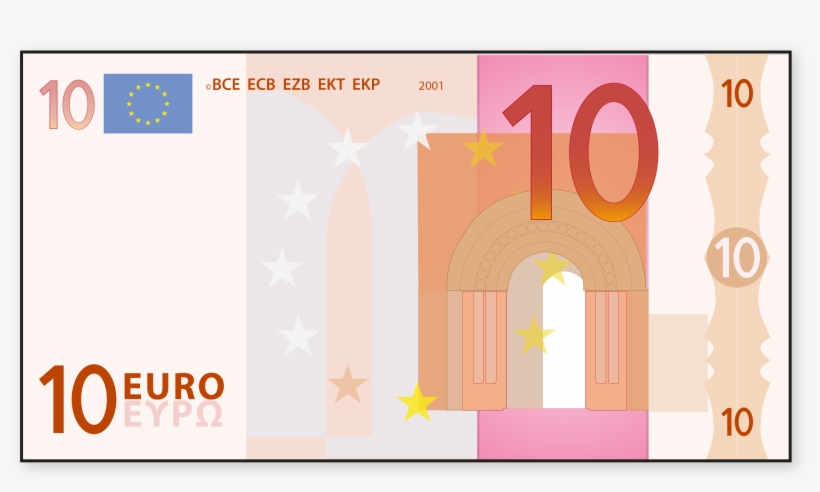 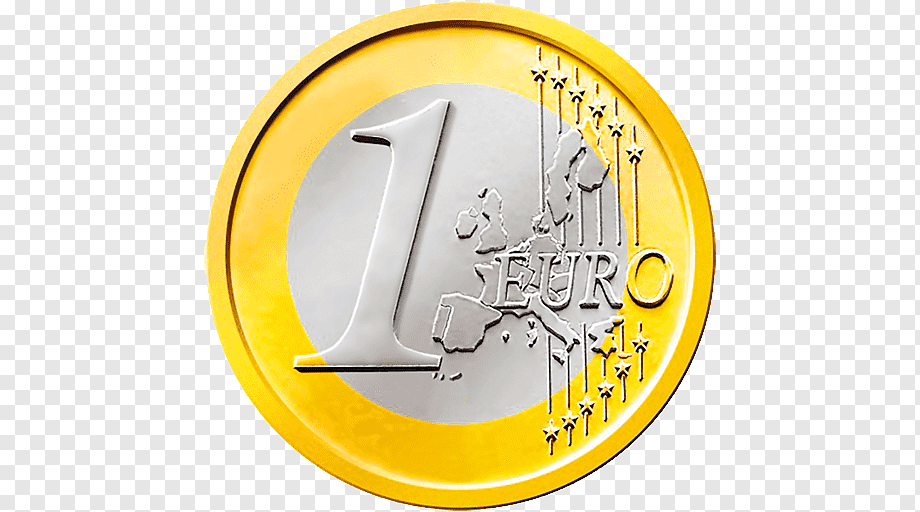 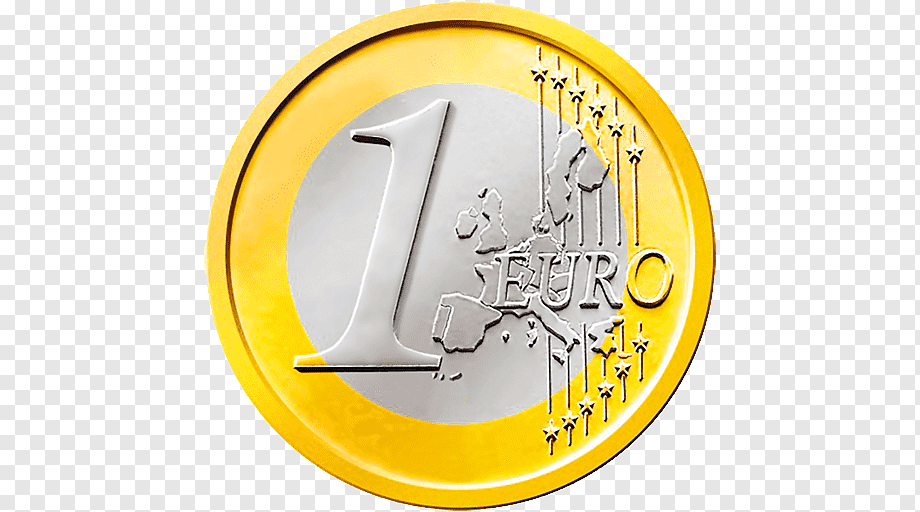 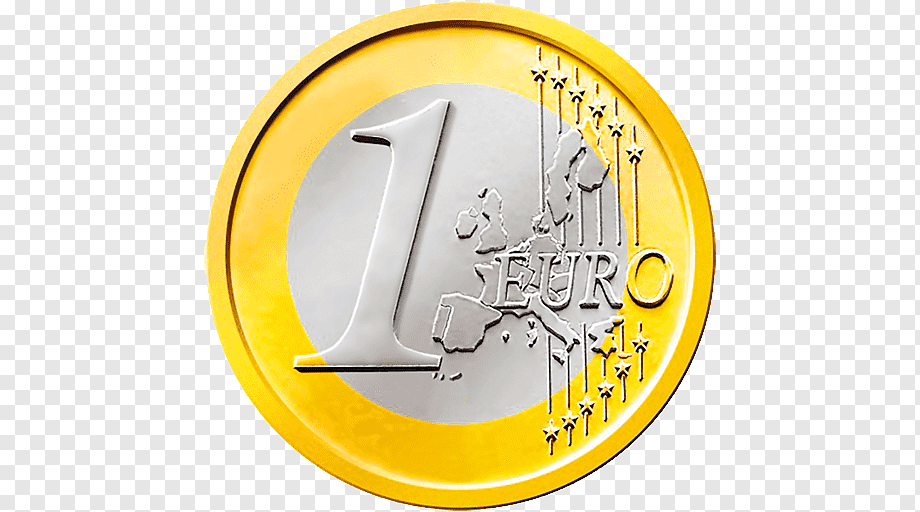 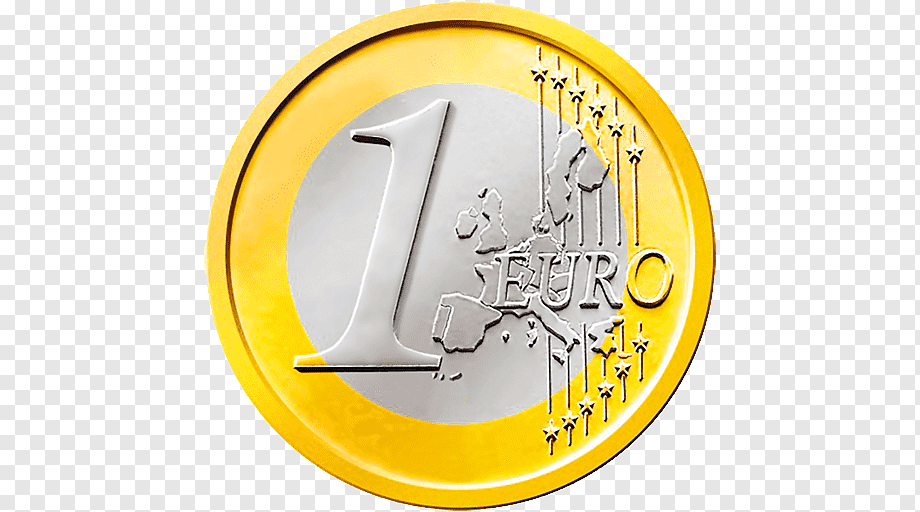 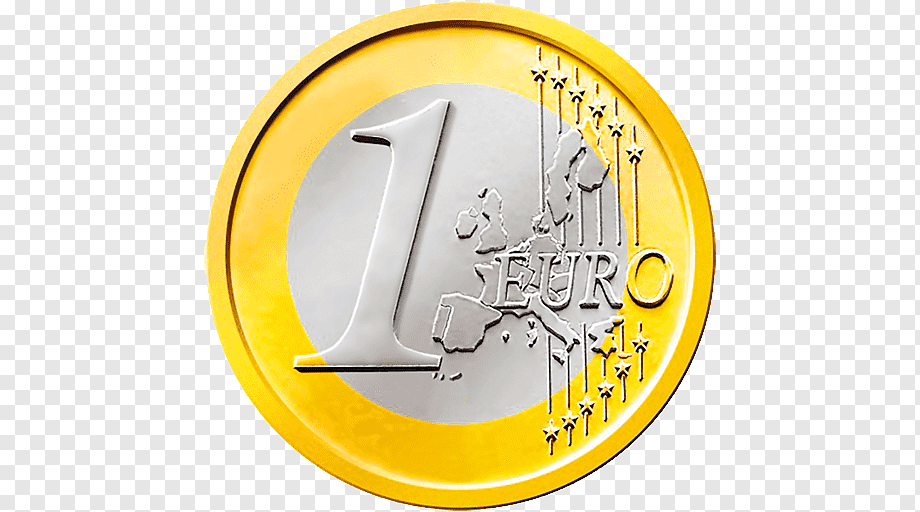 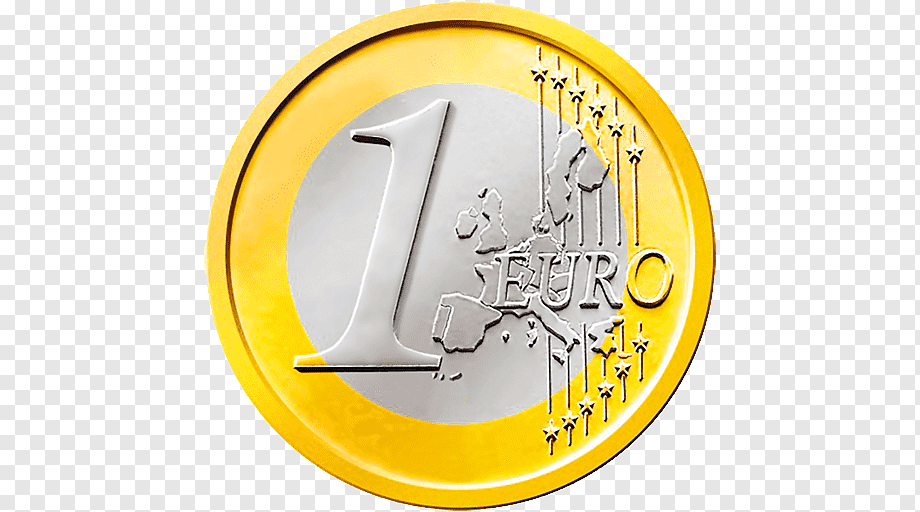 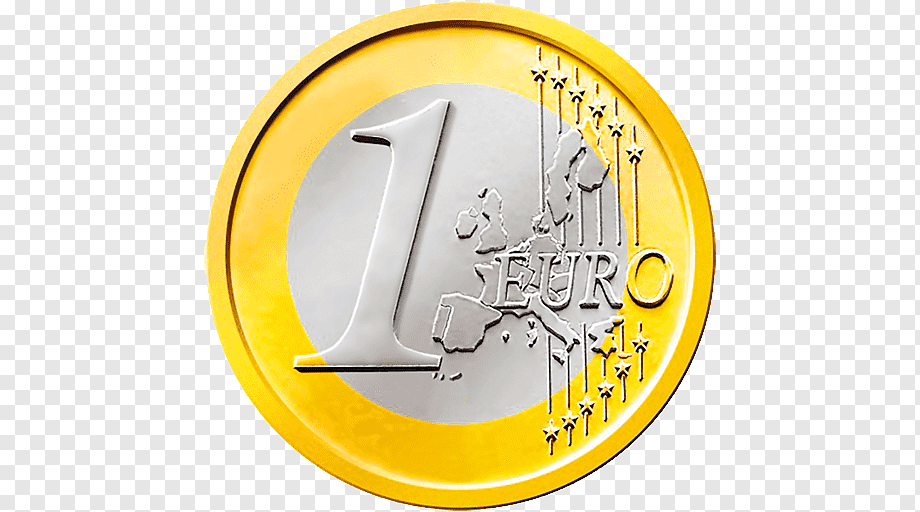 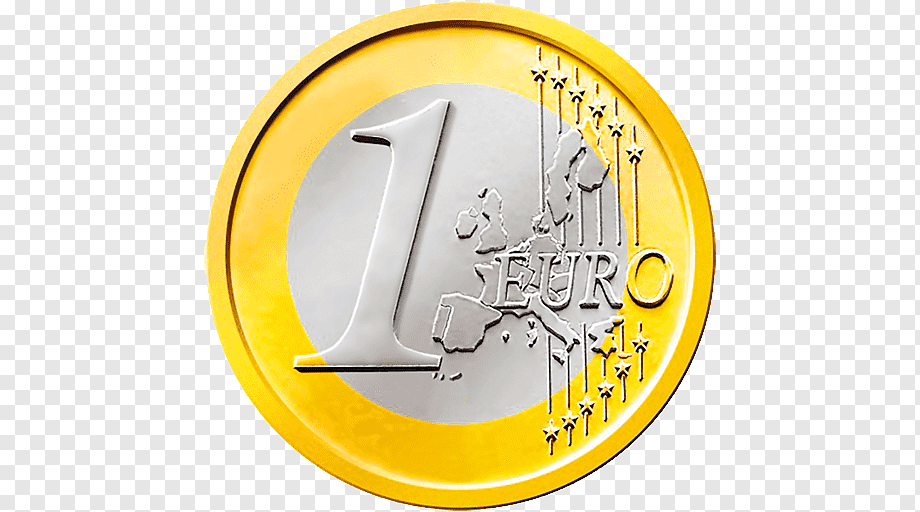 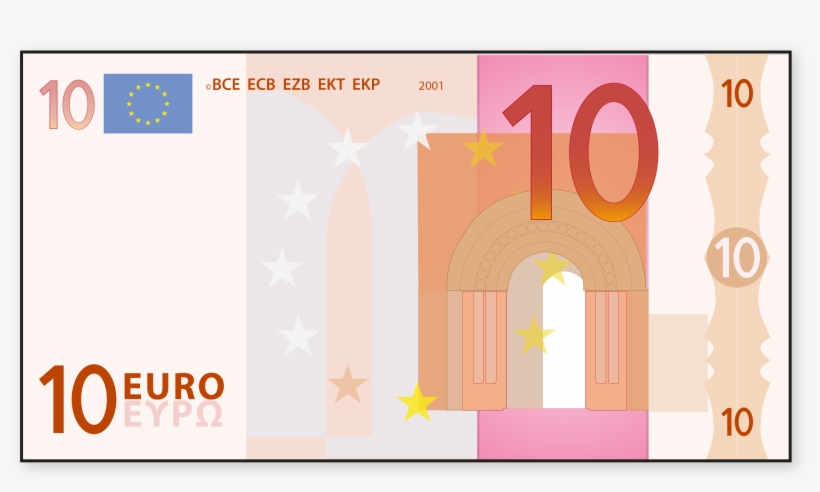 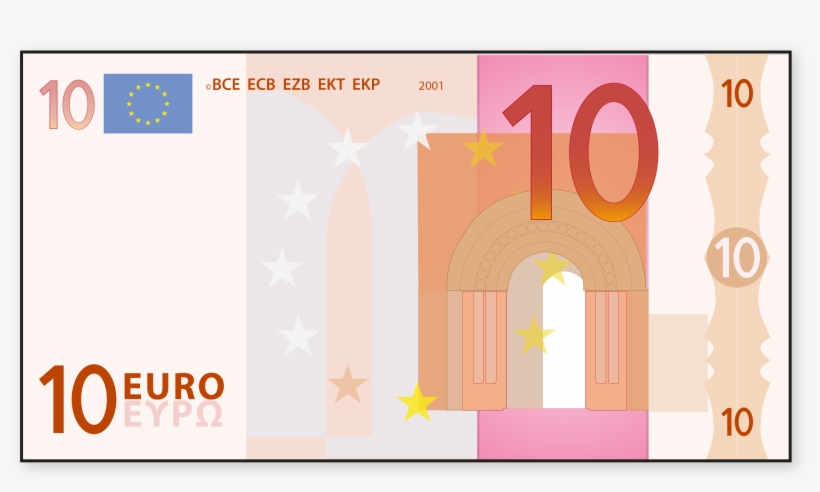 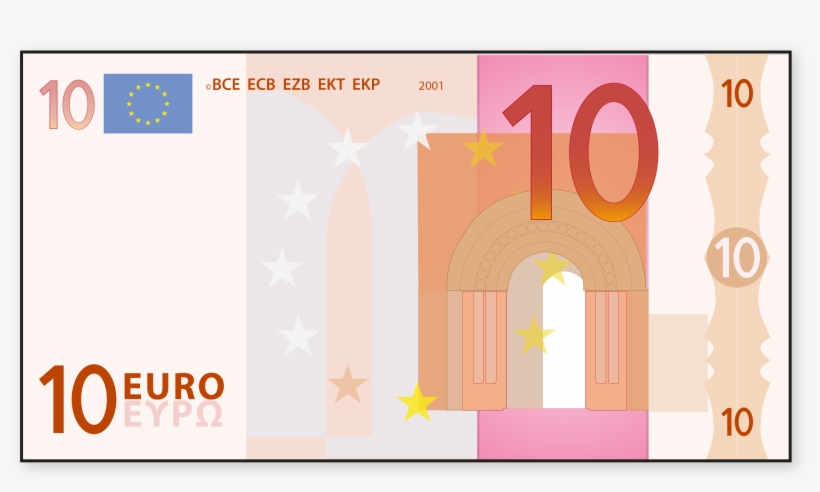 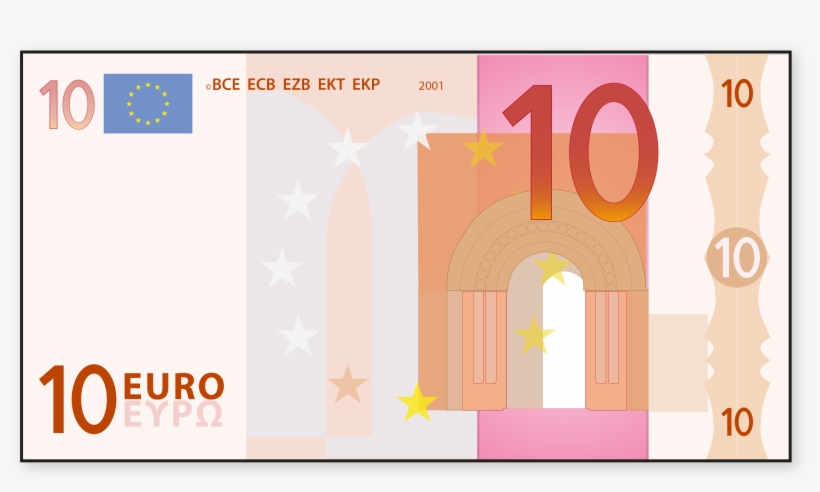 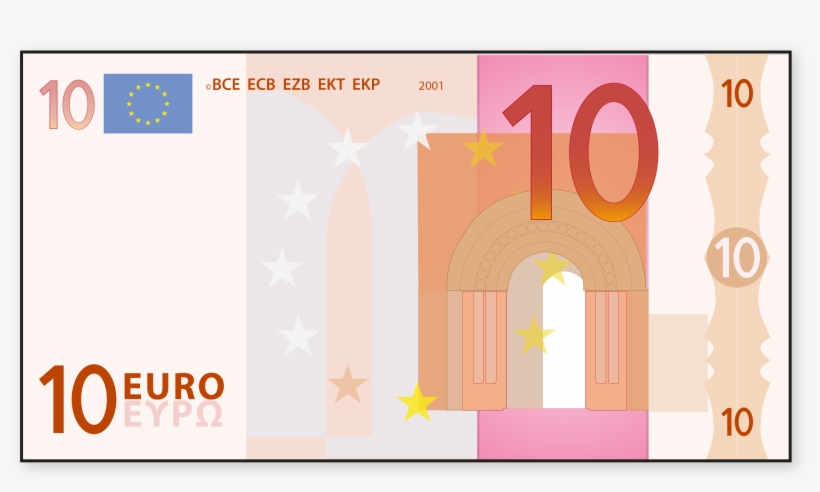 B
A
34
43
Zoek de valse
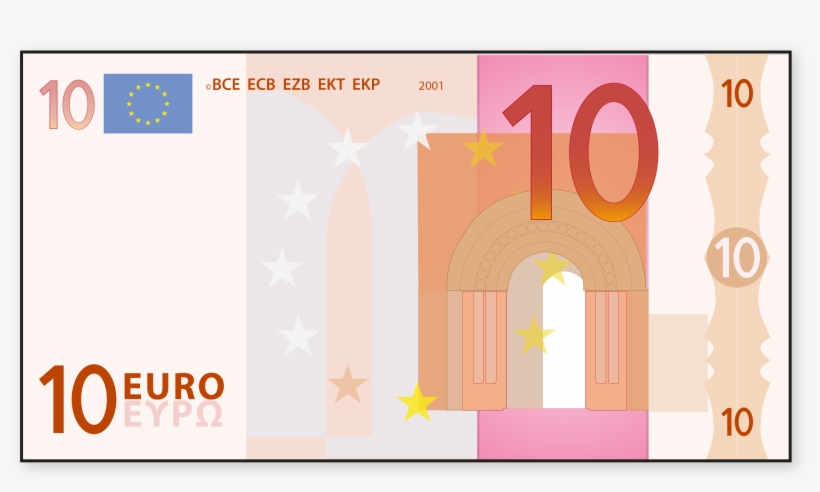 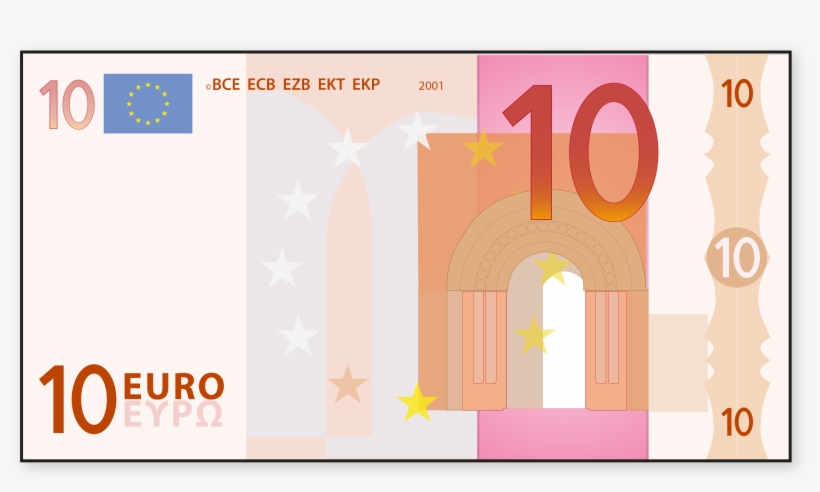 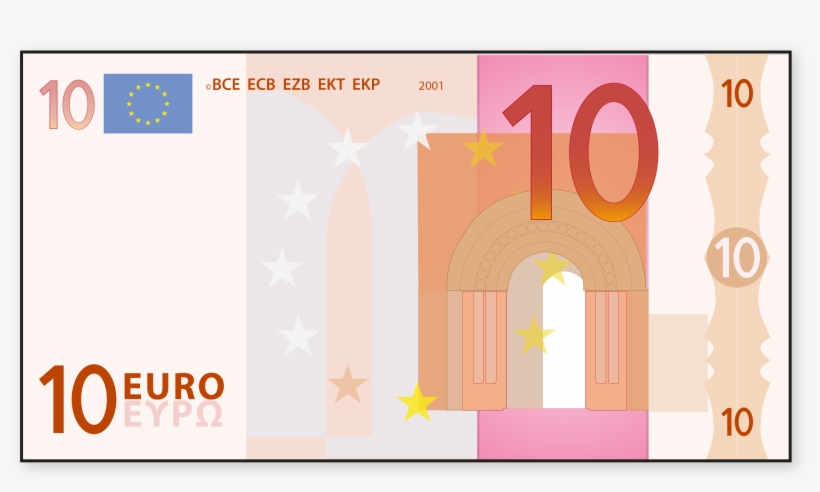 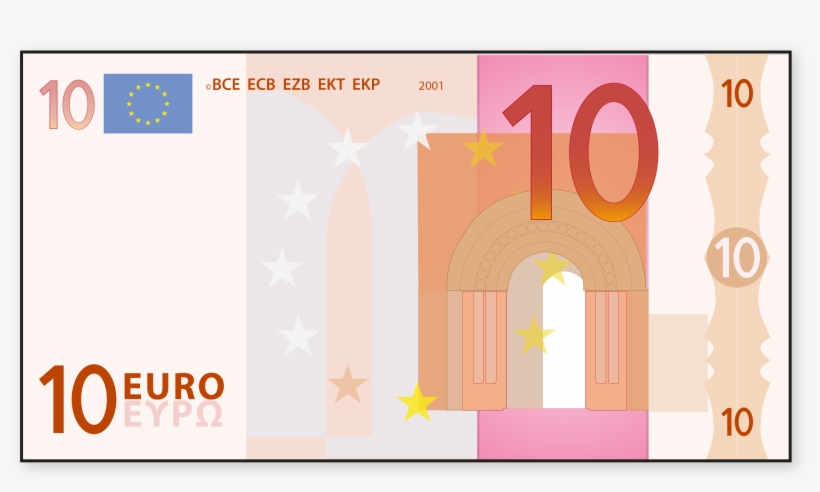 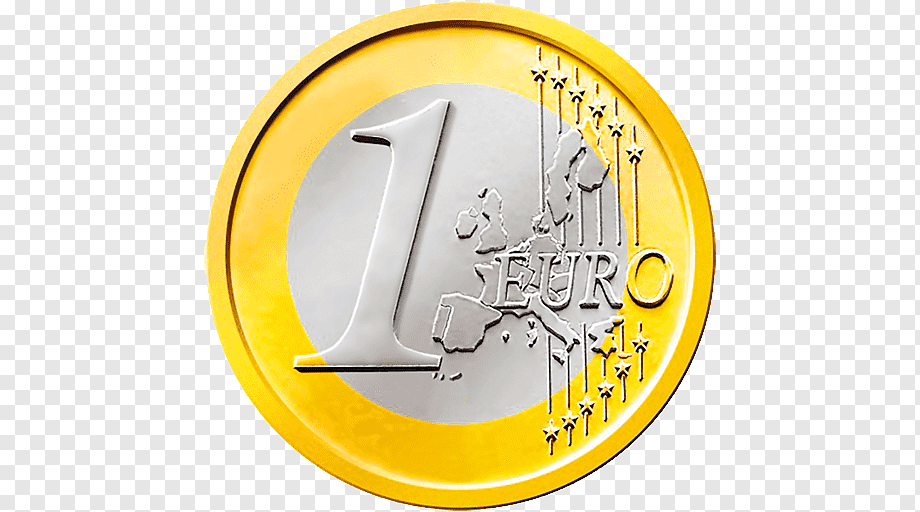 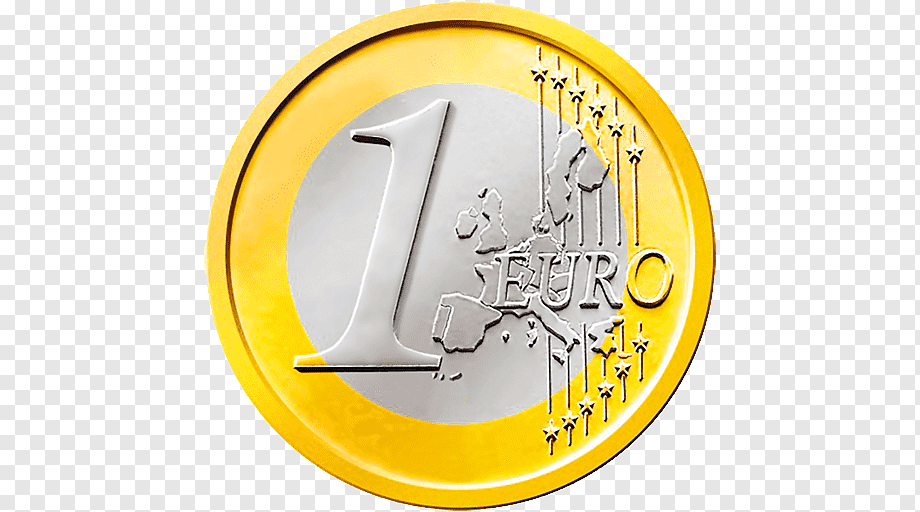 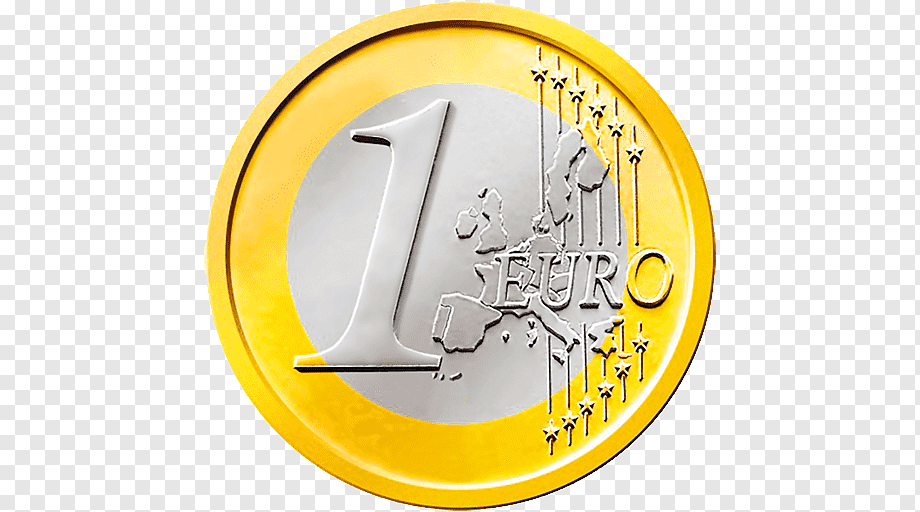 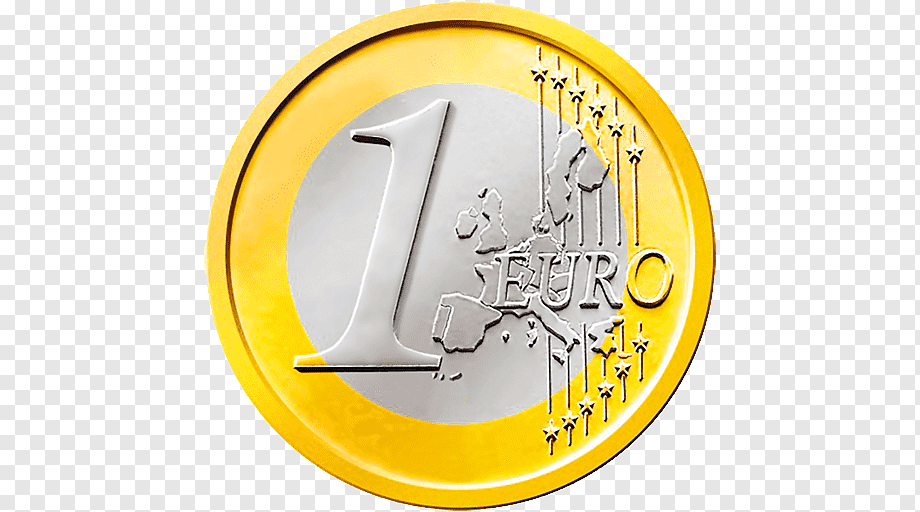 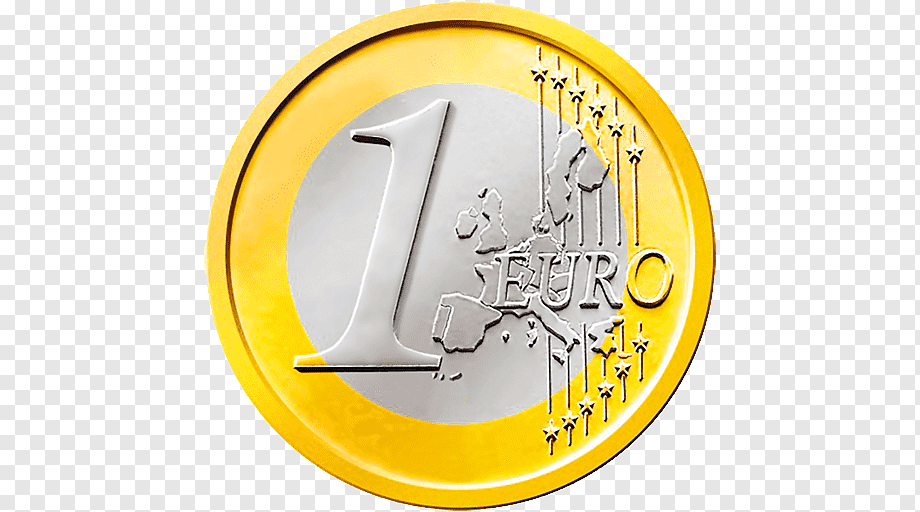 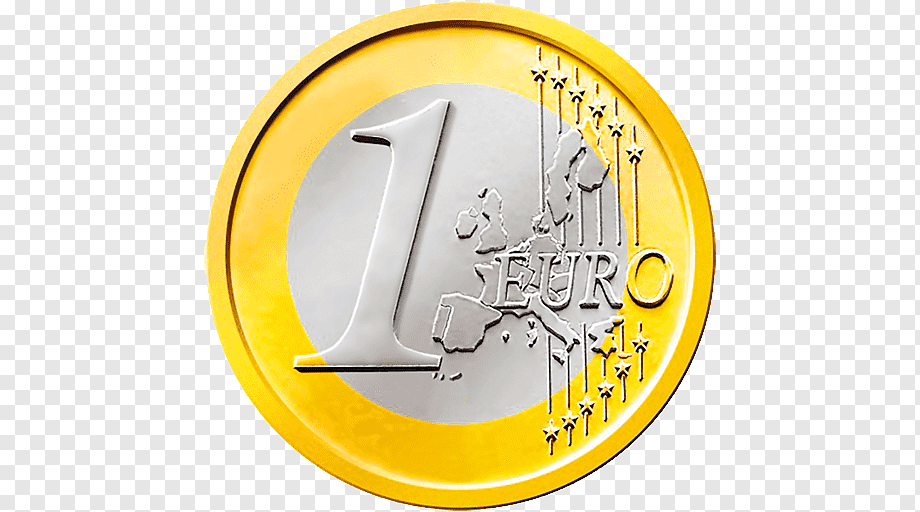 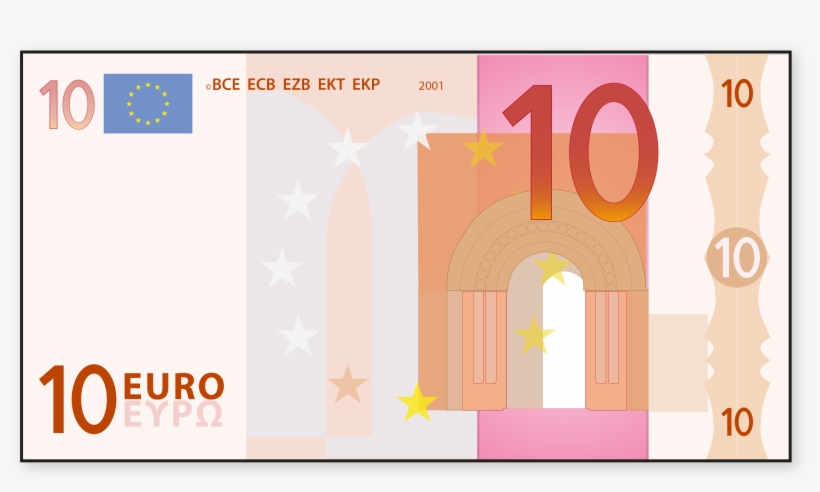 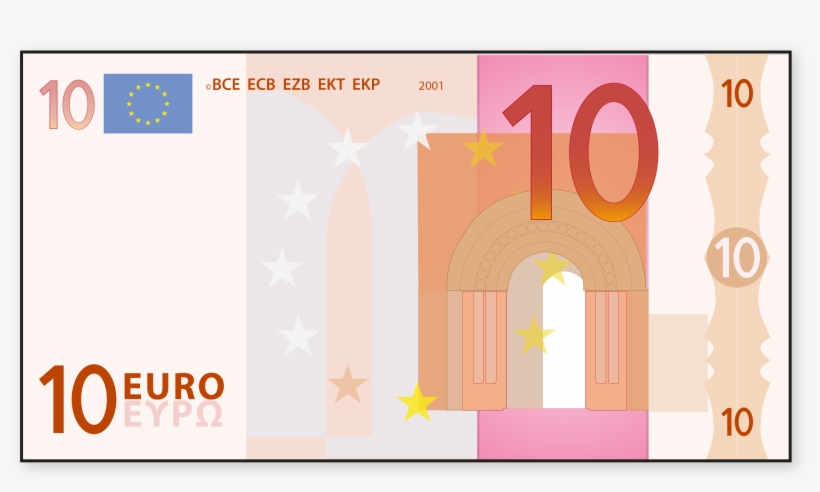 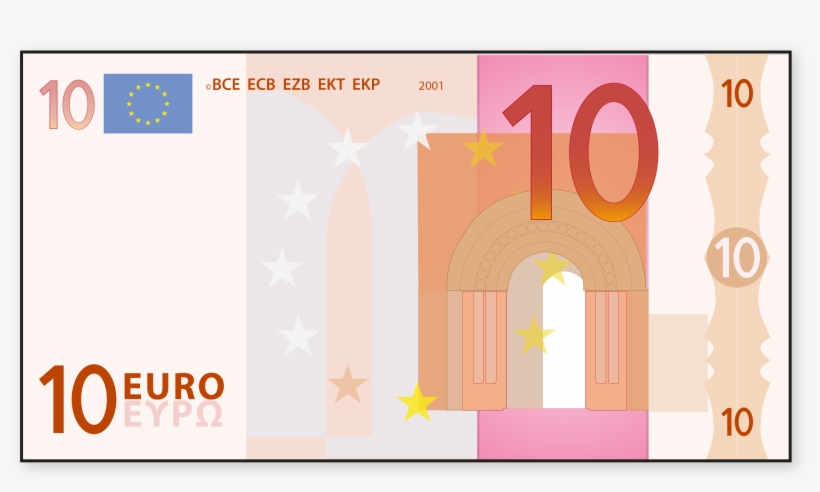 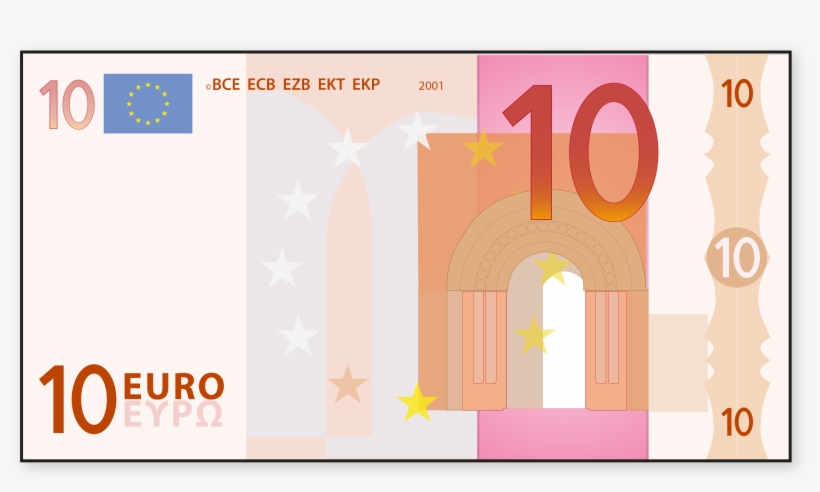 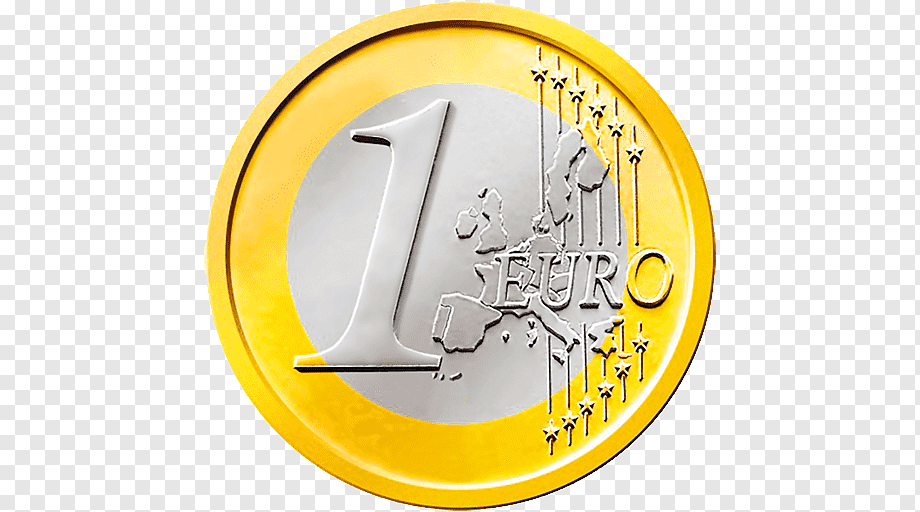 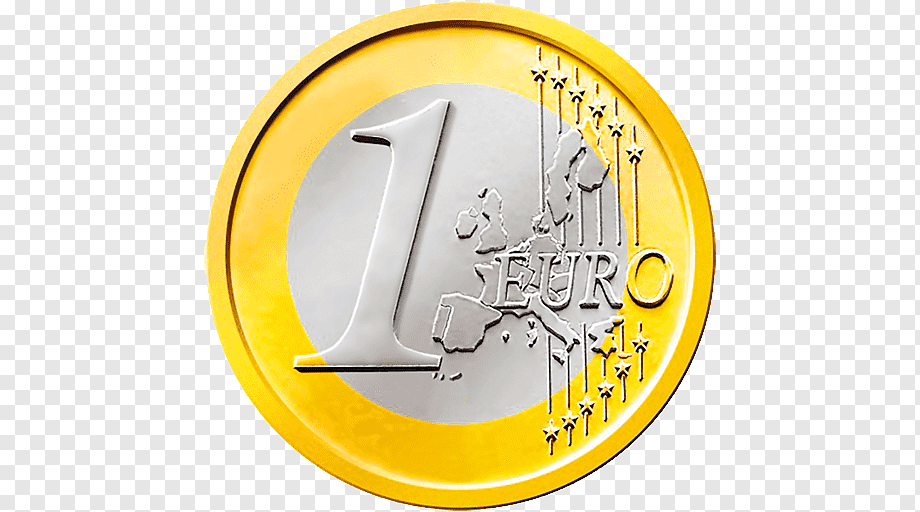 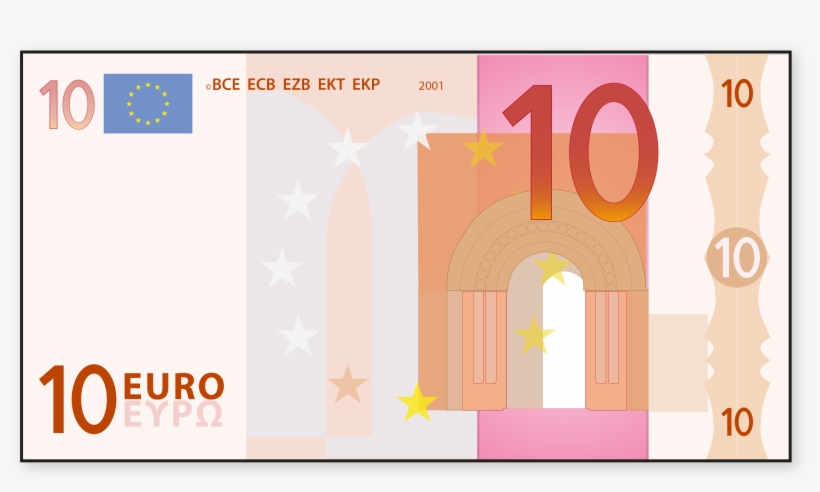 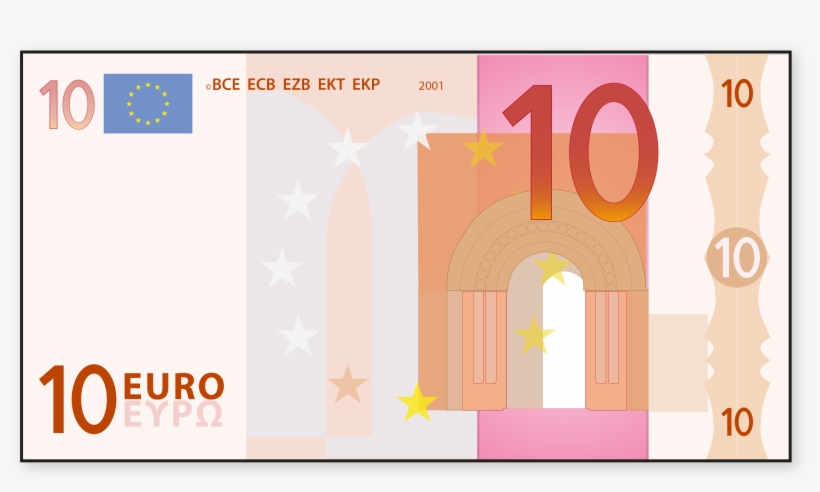 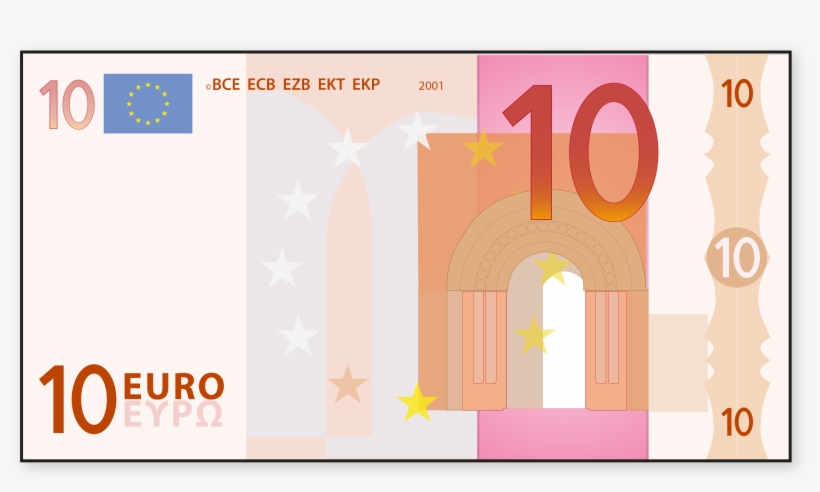 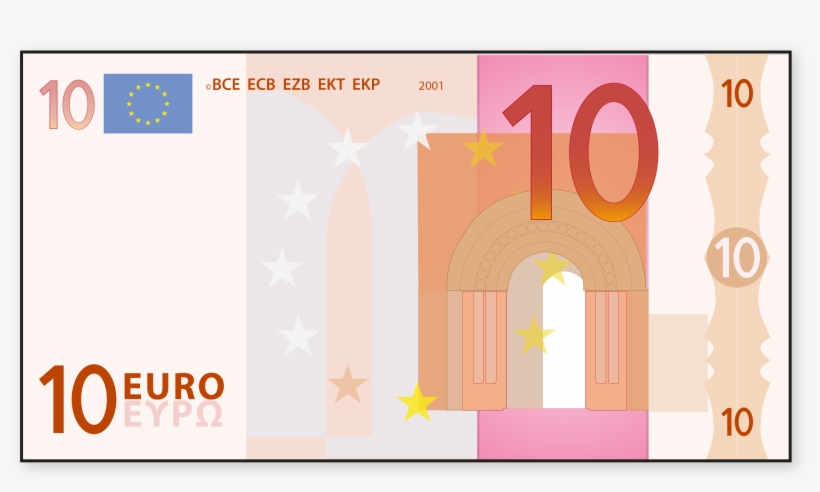 B
A
26
62
Zoek de valse
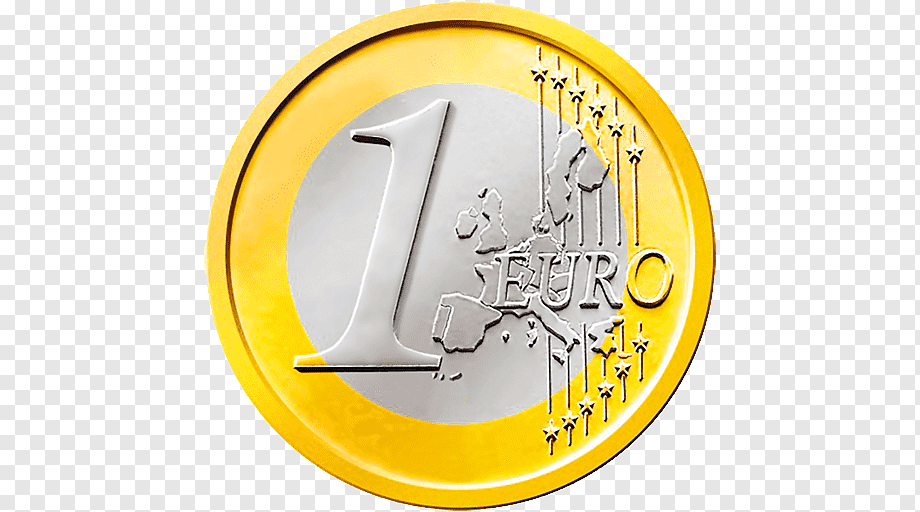 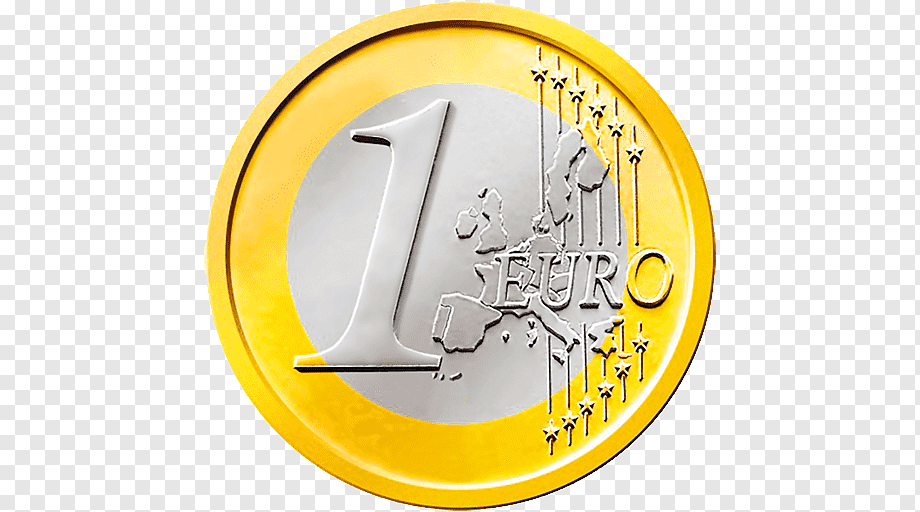 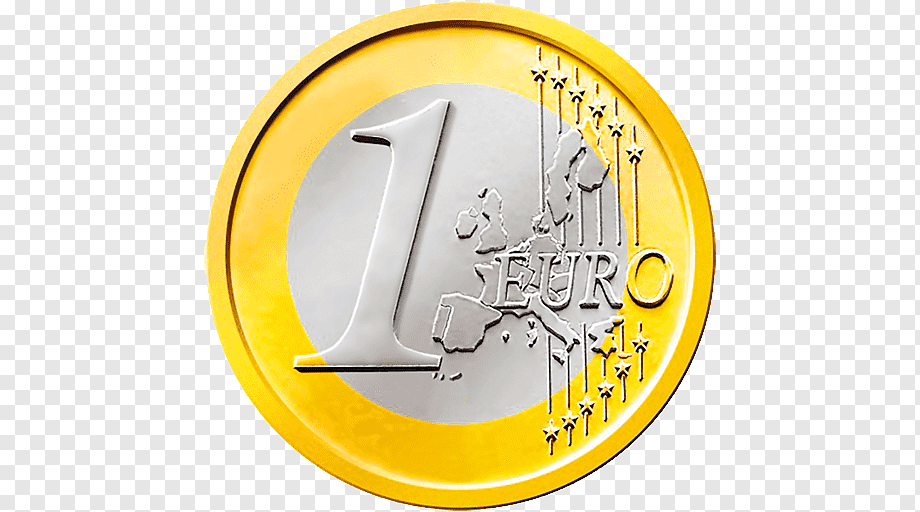 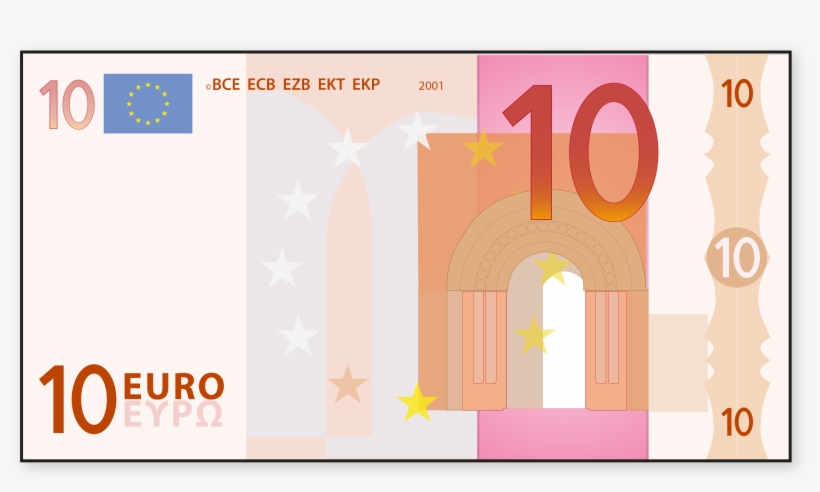 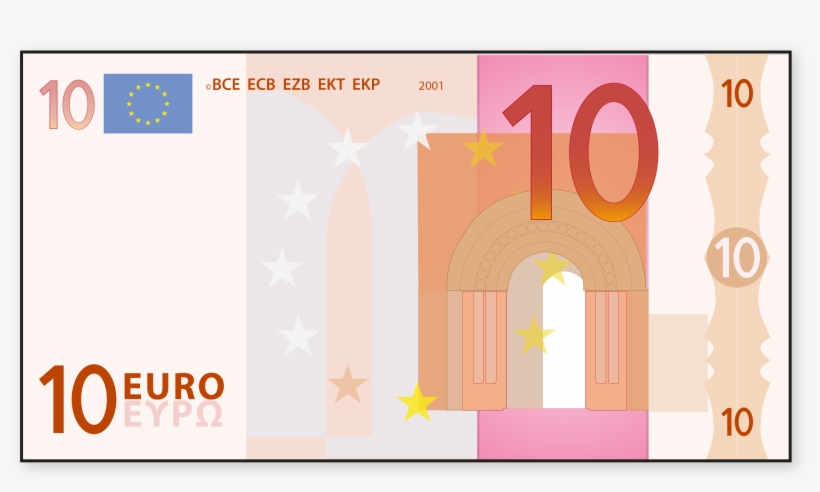 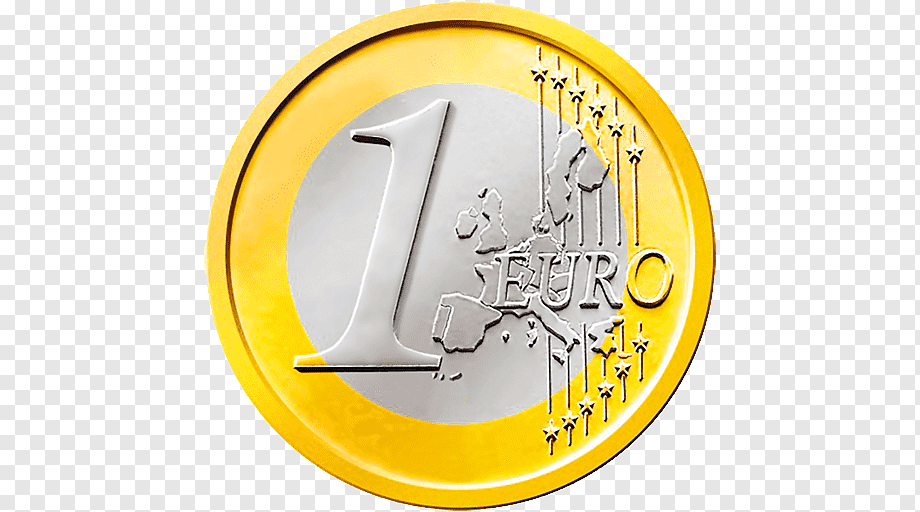 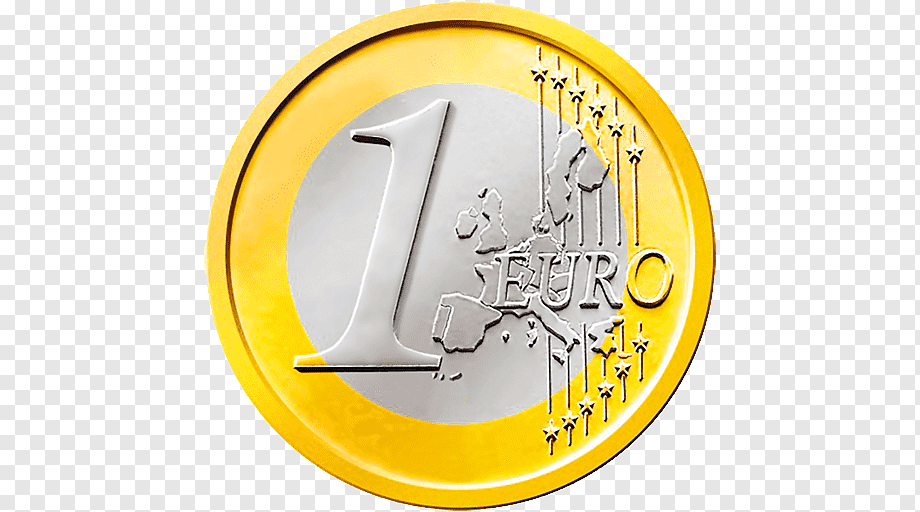 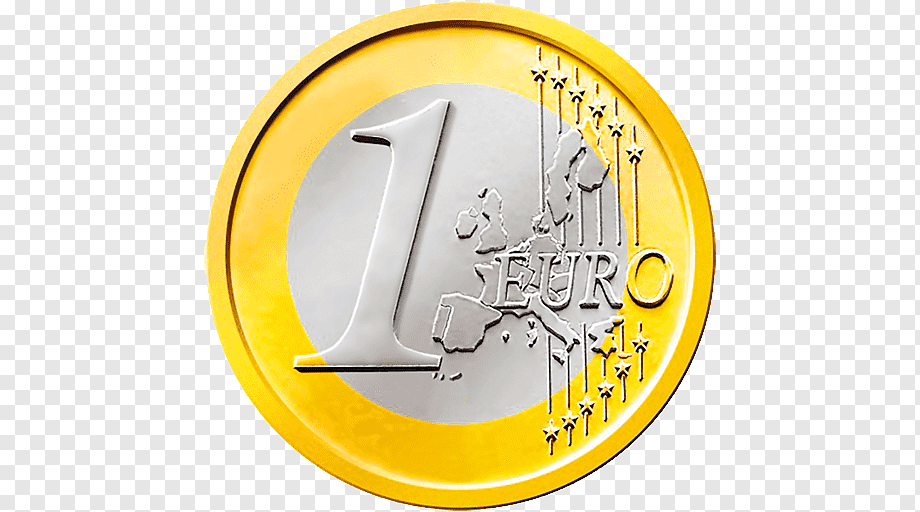 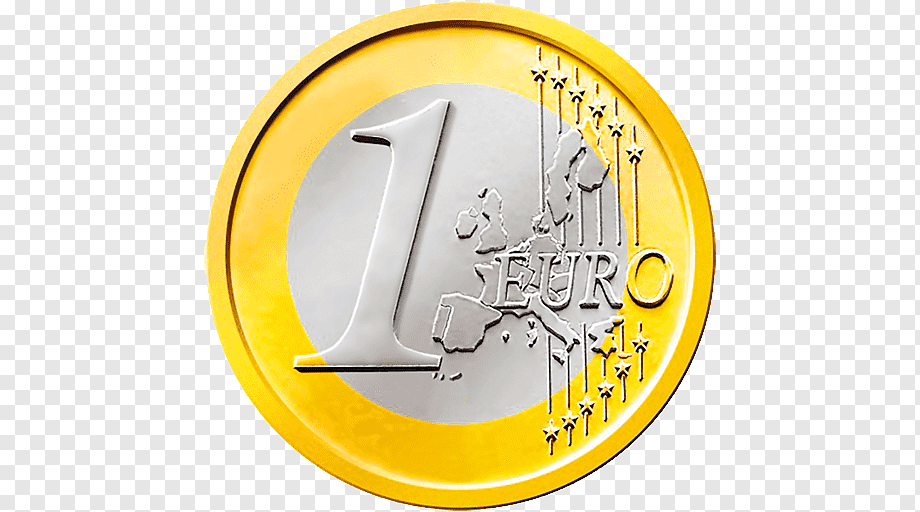 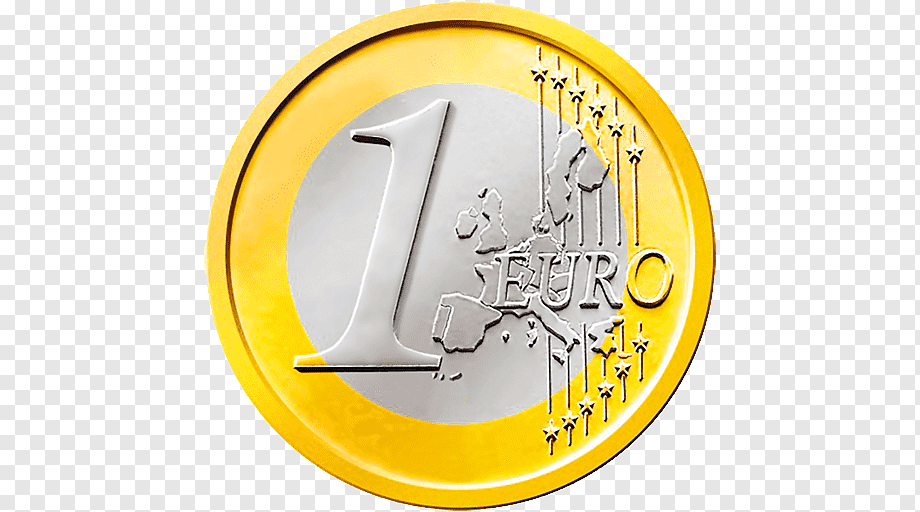 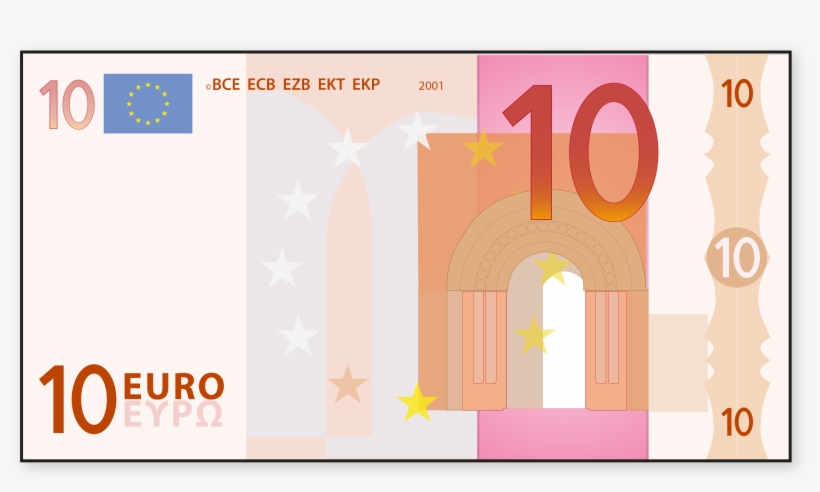 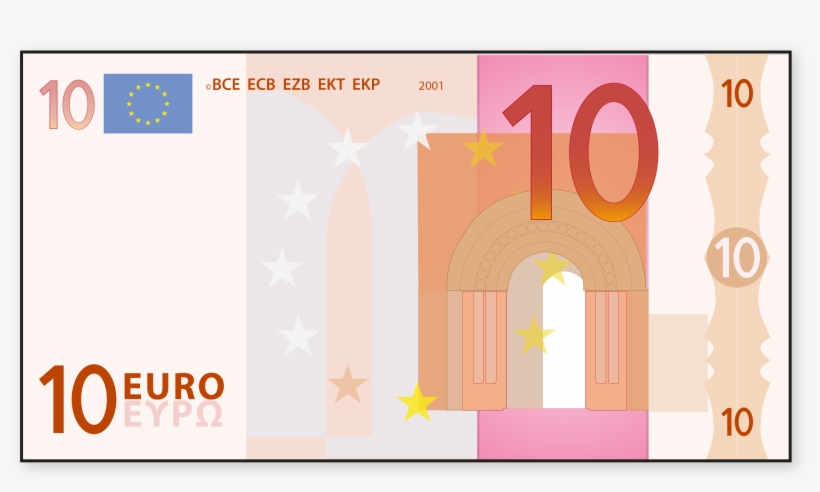 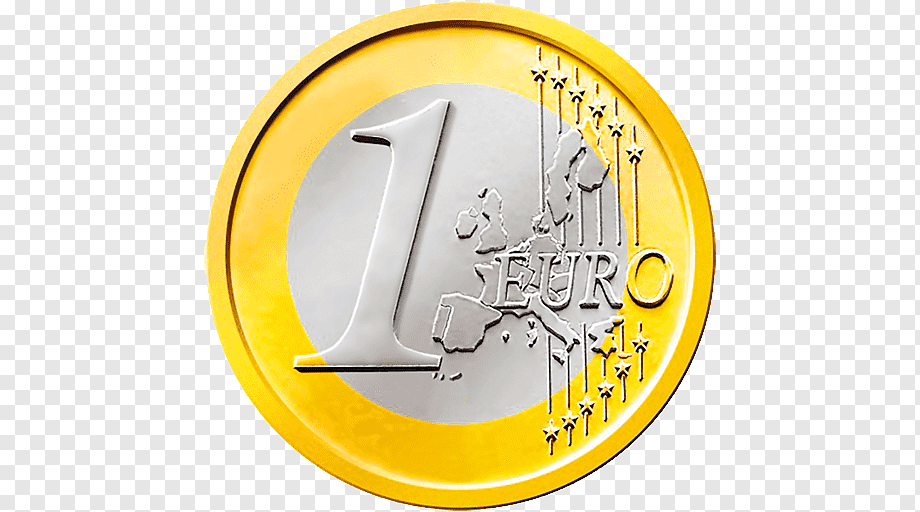 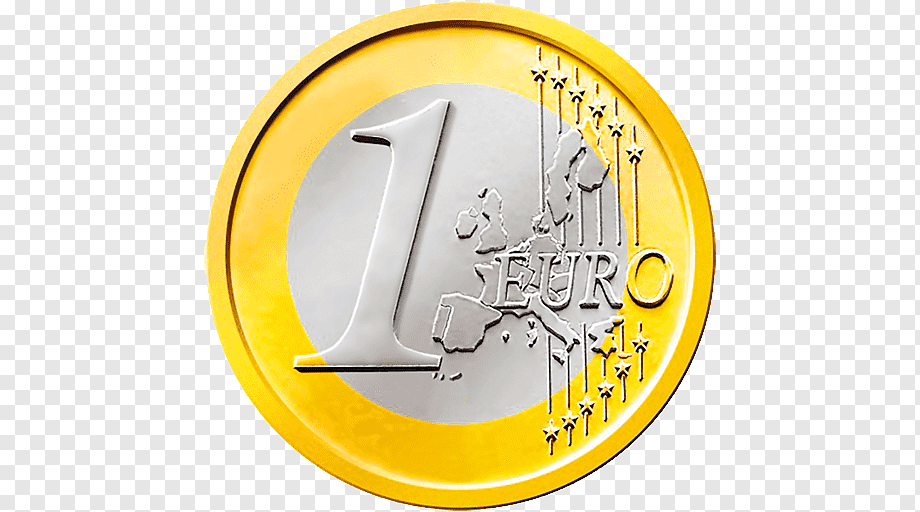 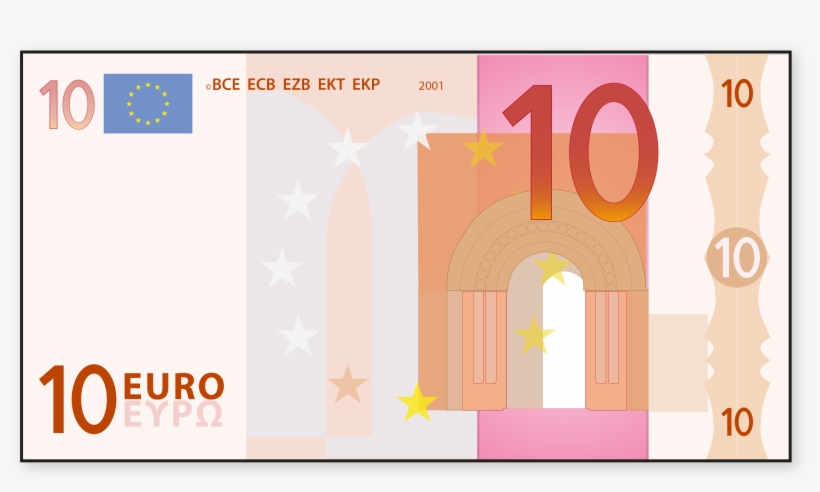 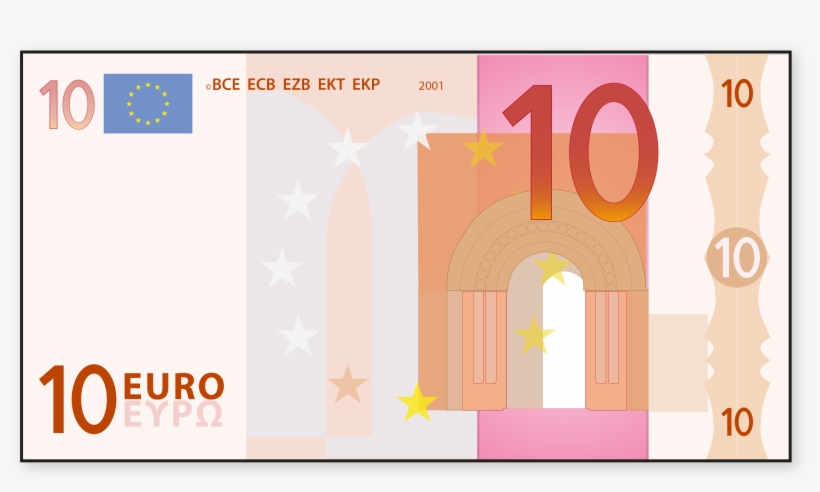 B
A
51
15
Zoek de valse
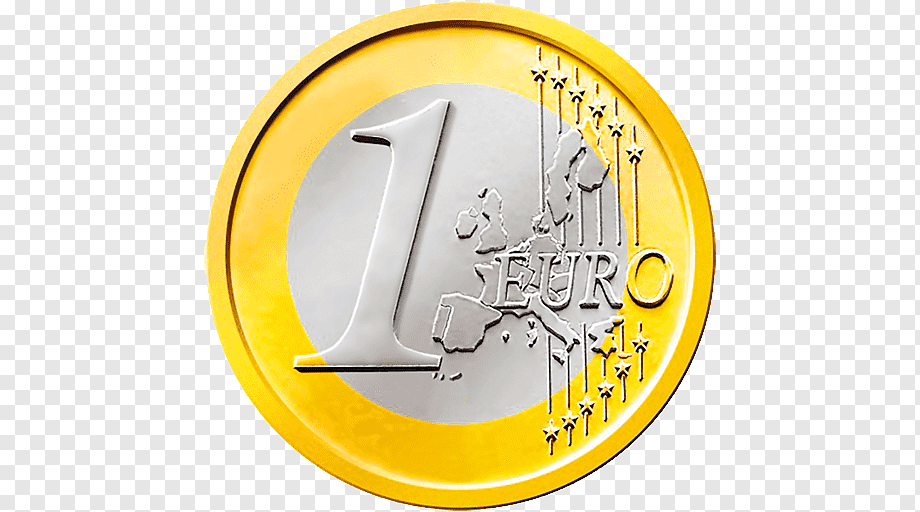 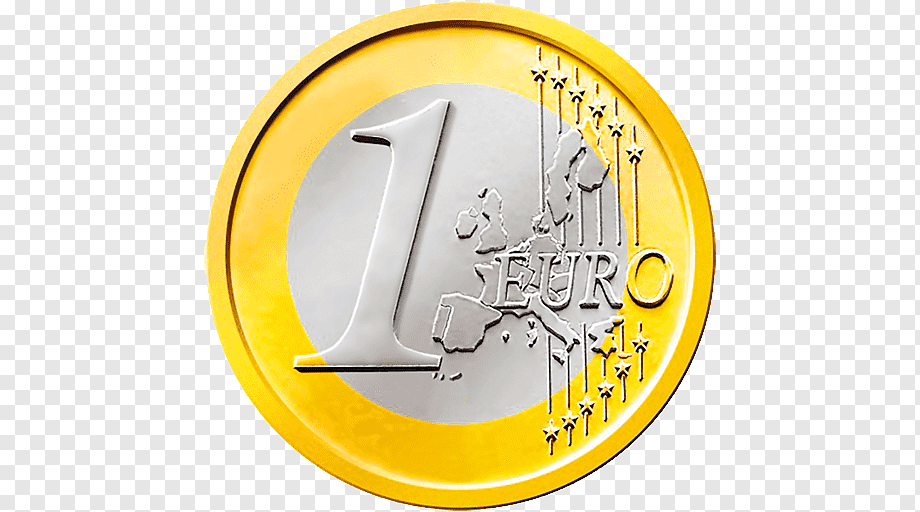 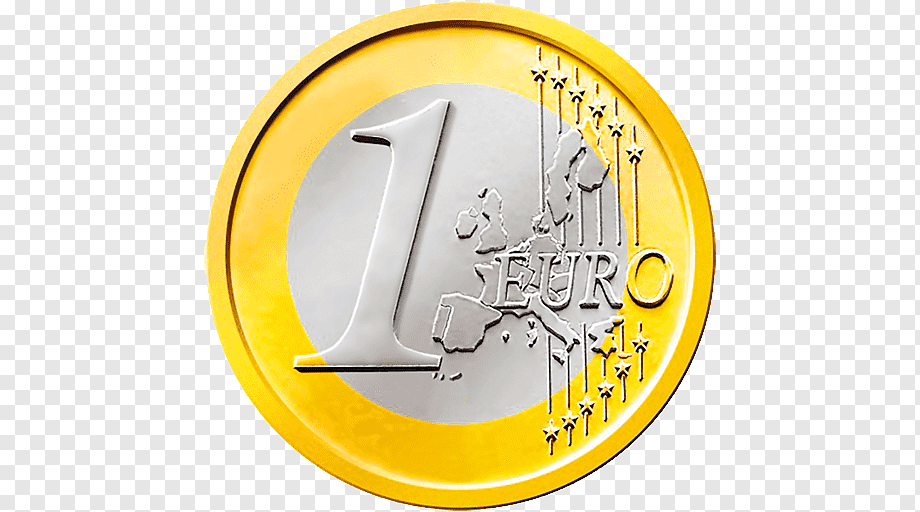 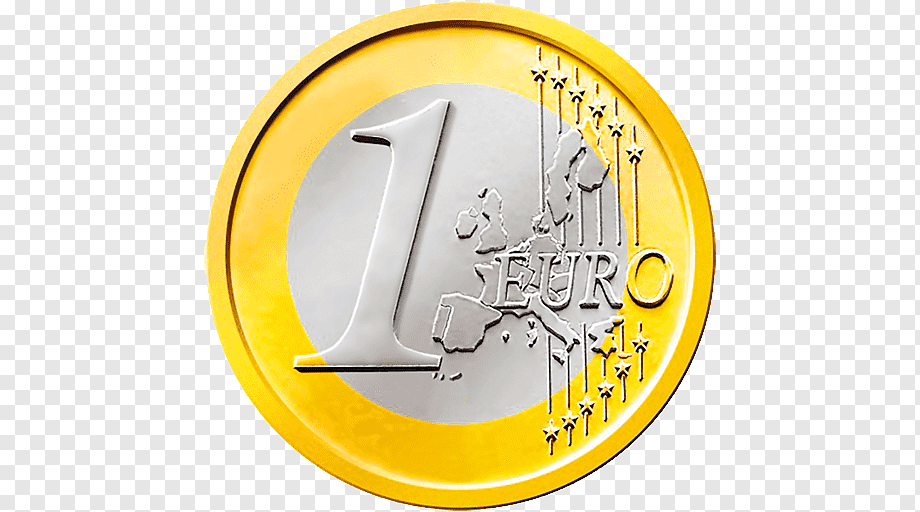 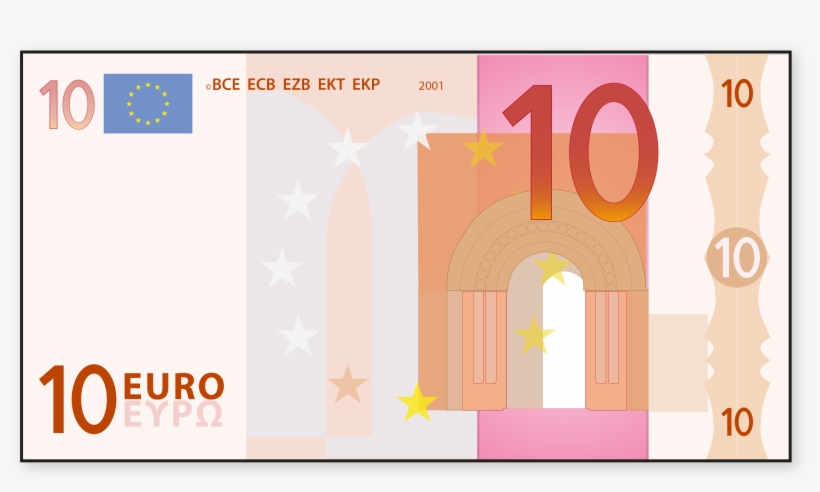 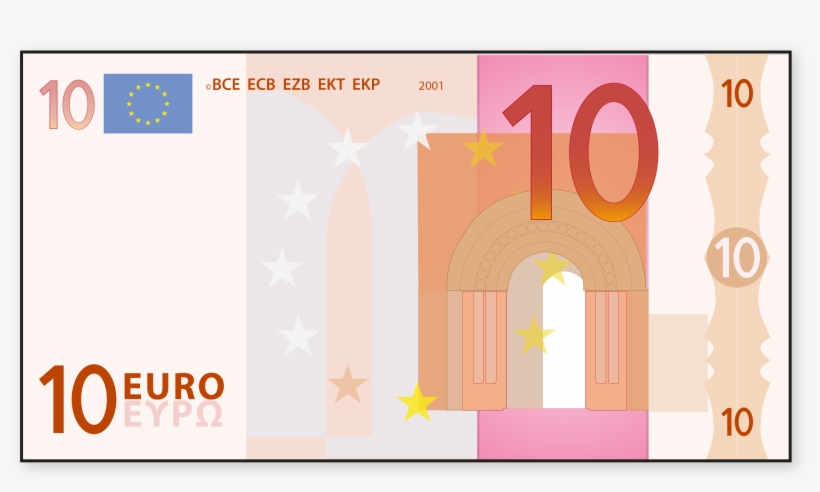 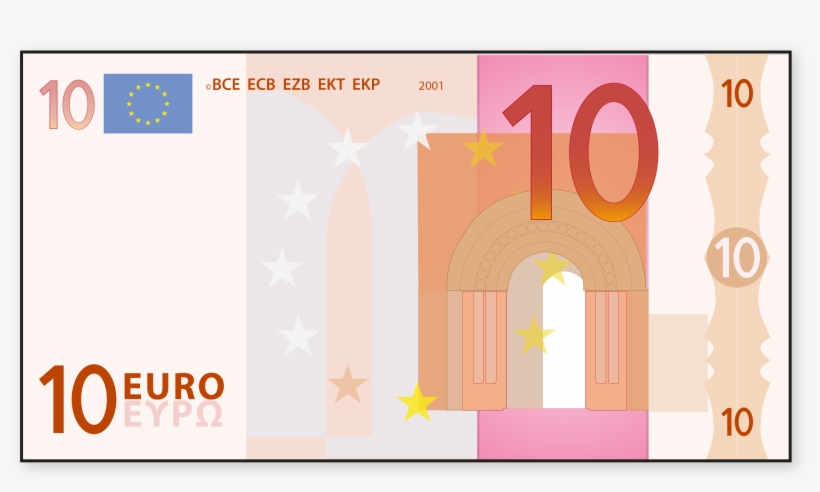 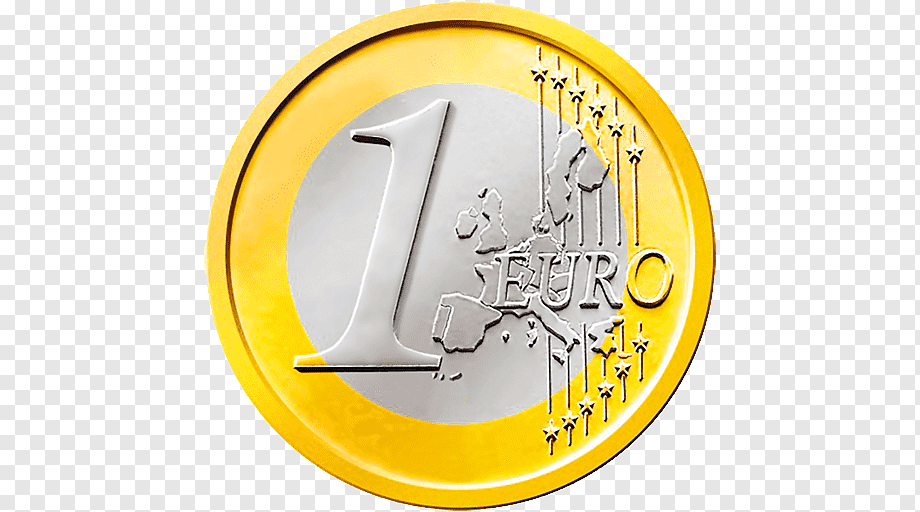 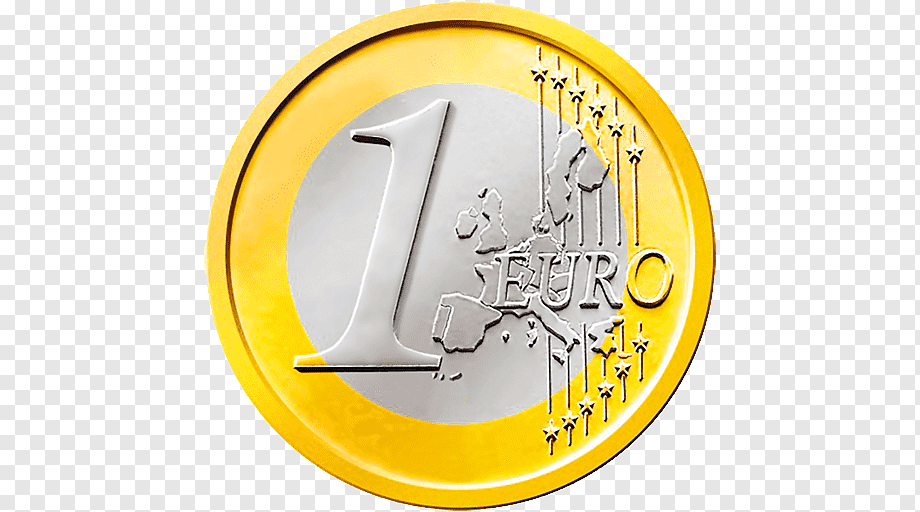 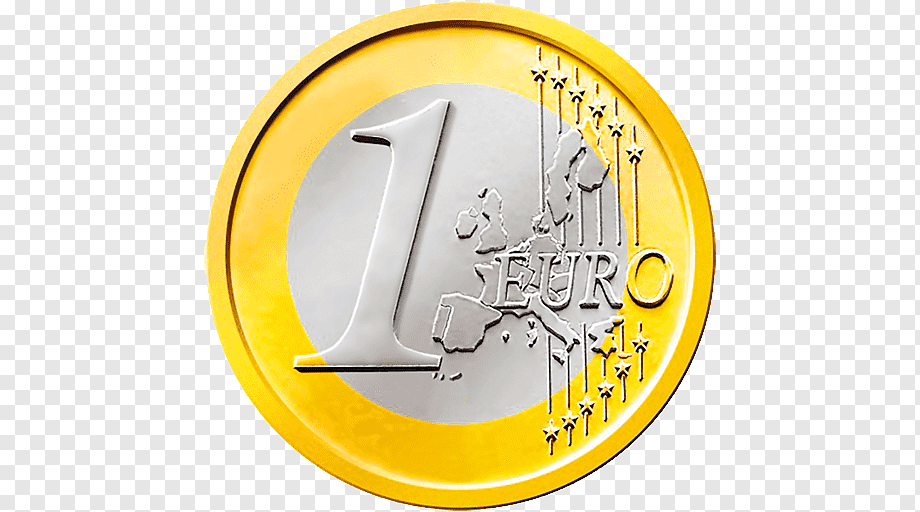 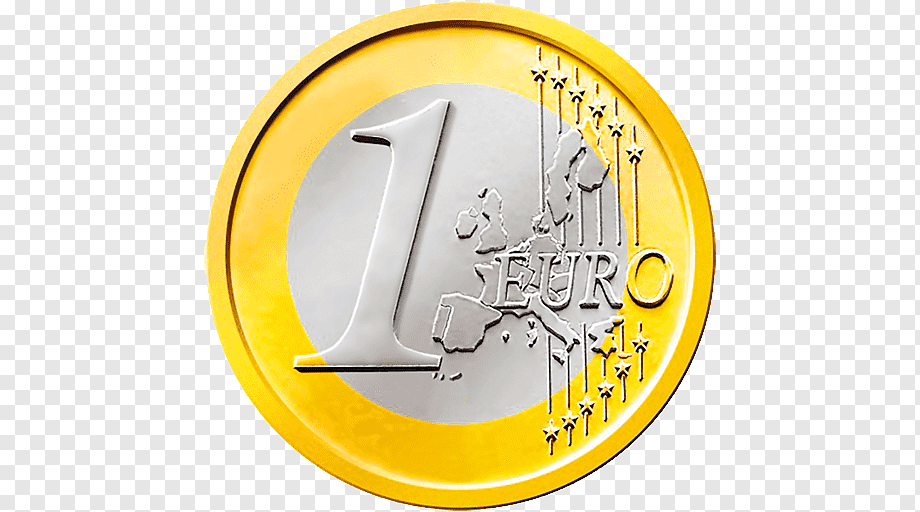 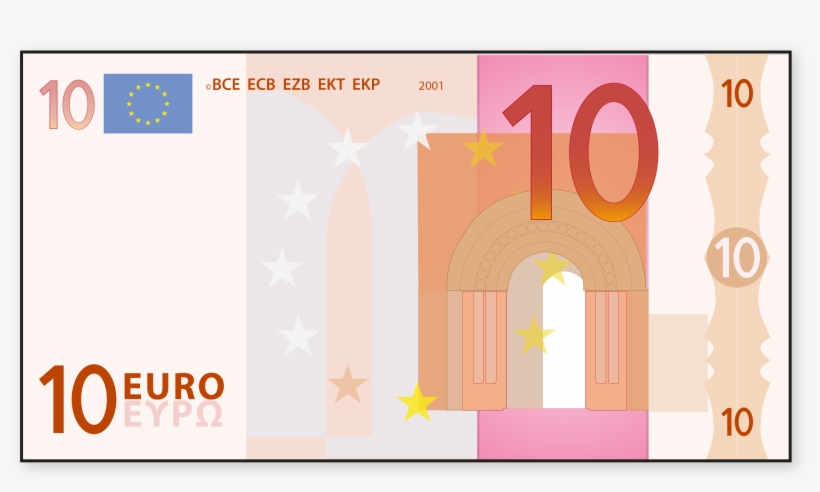 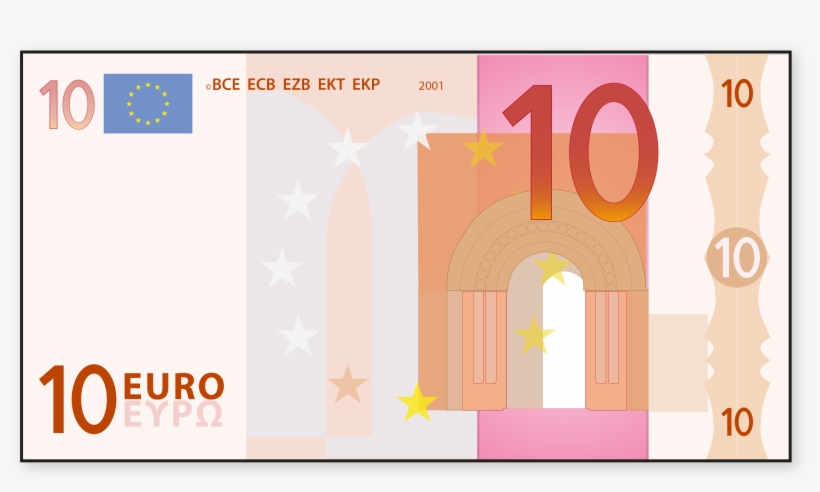 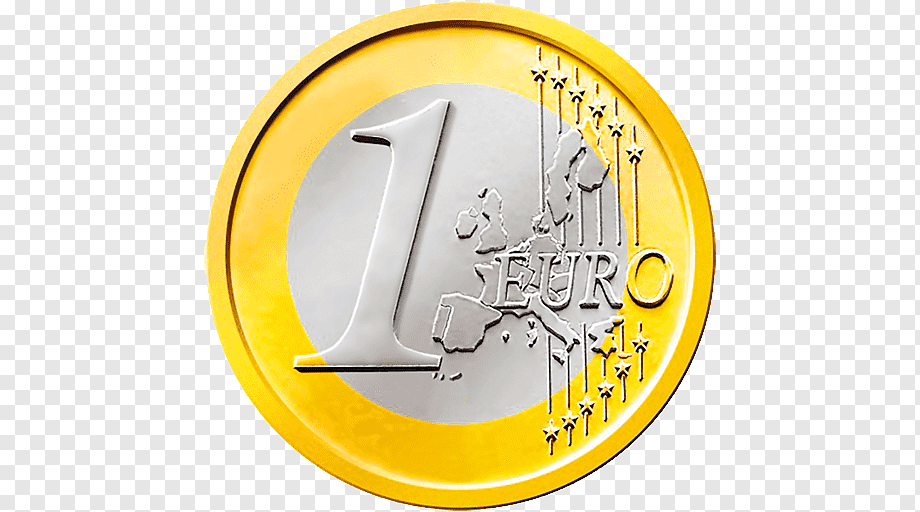 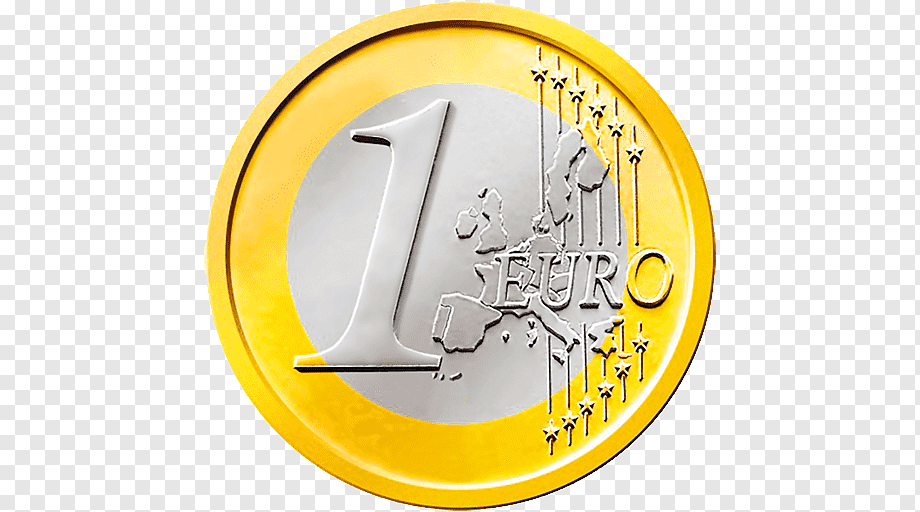 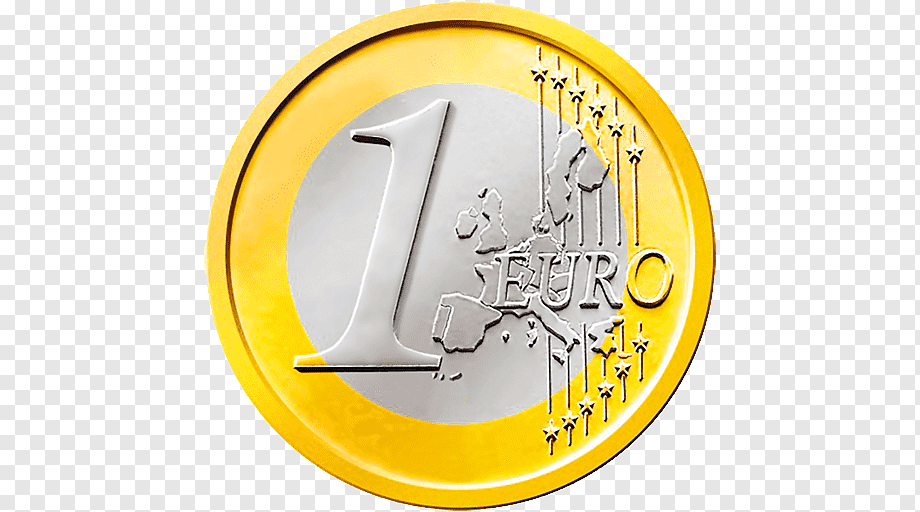 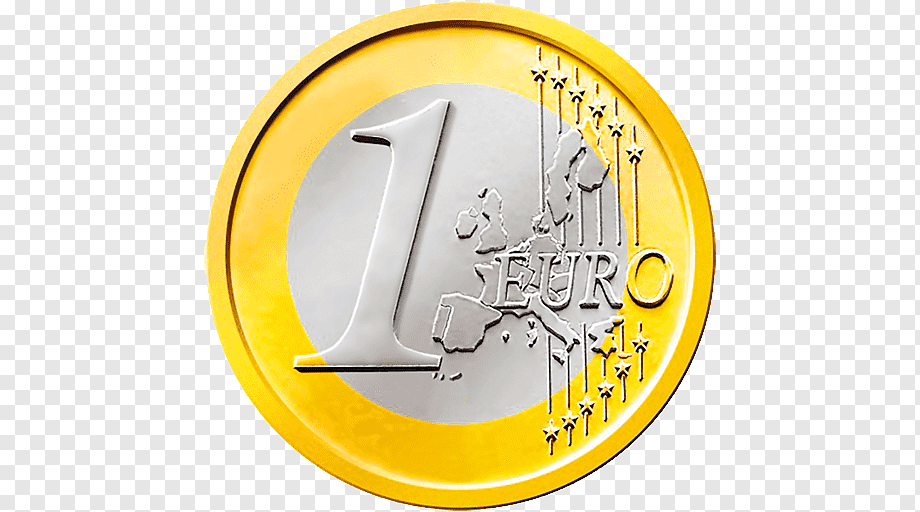 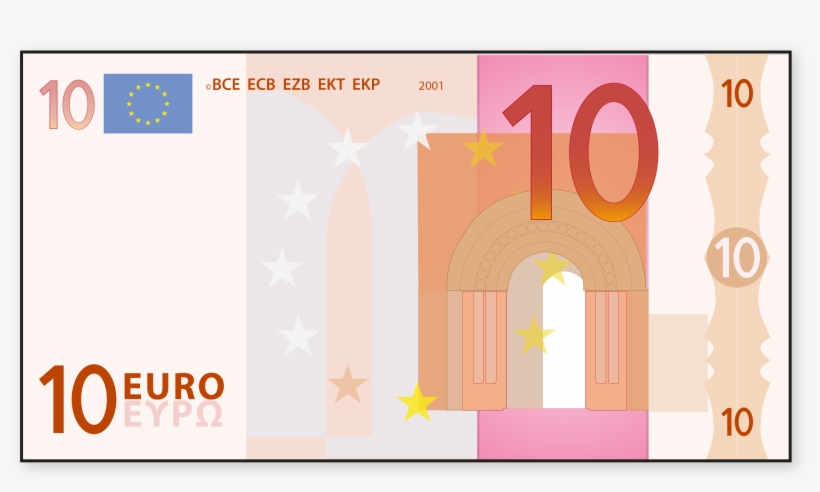 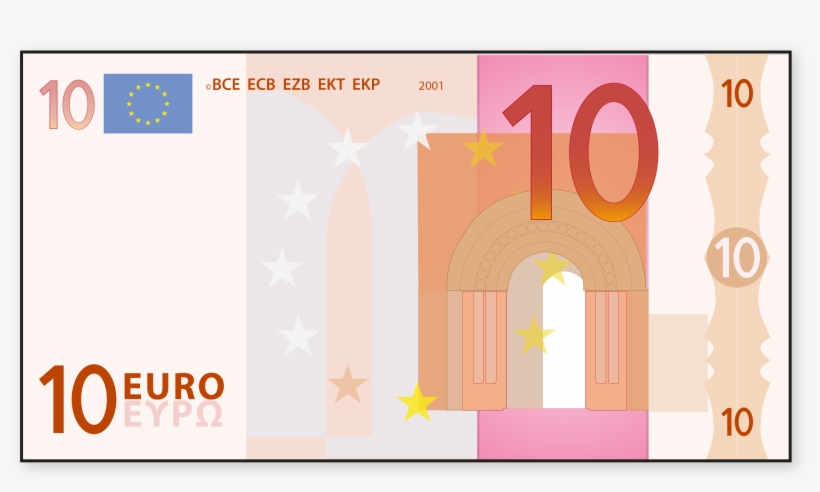 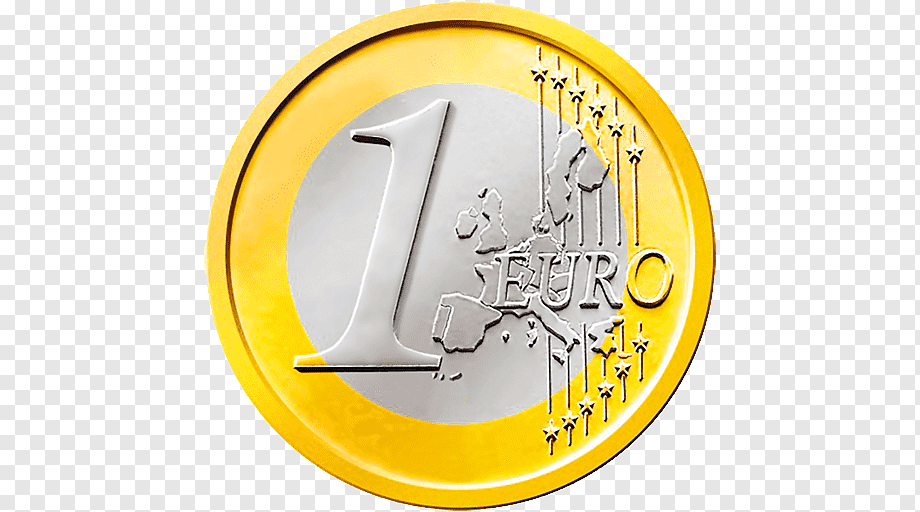 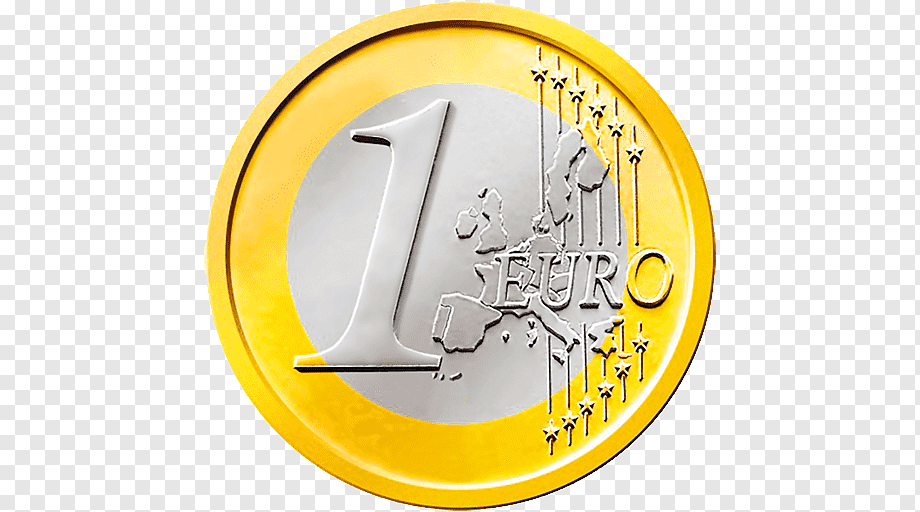 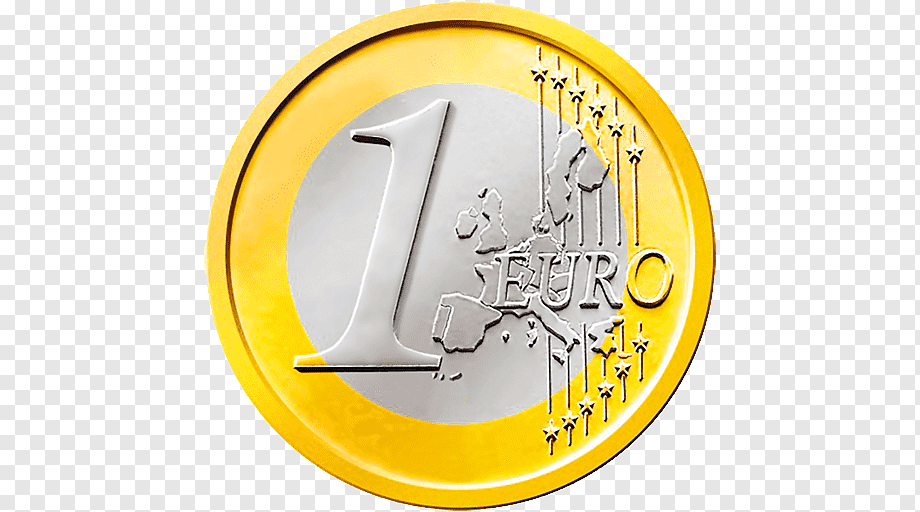 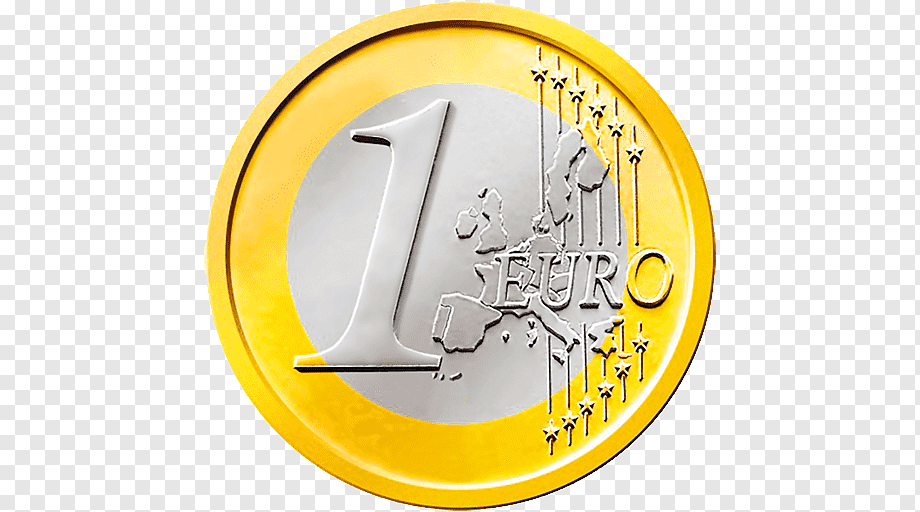 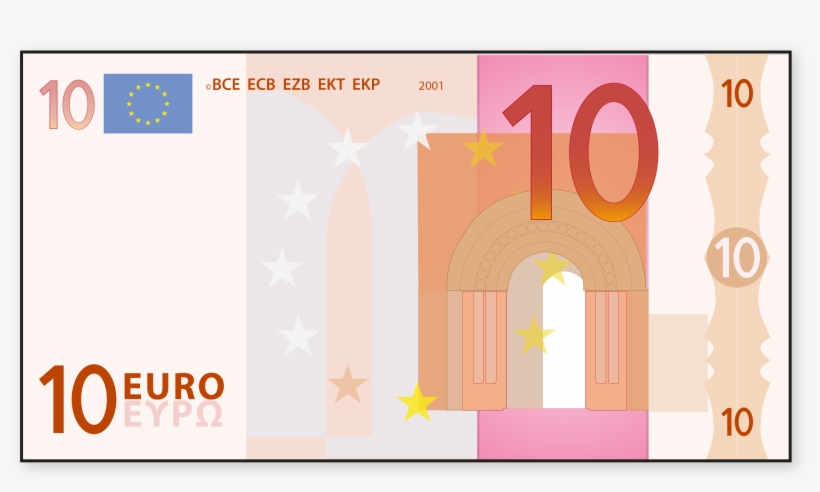 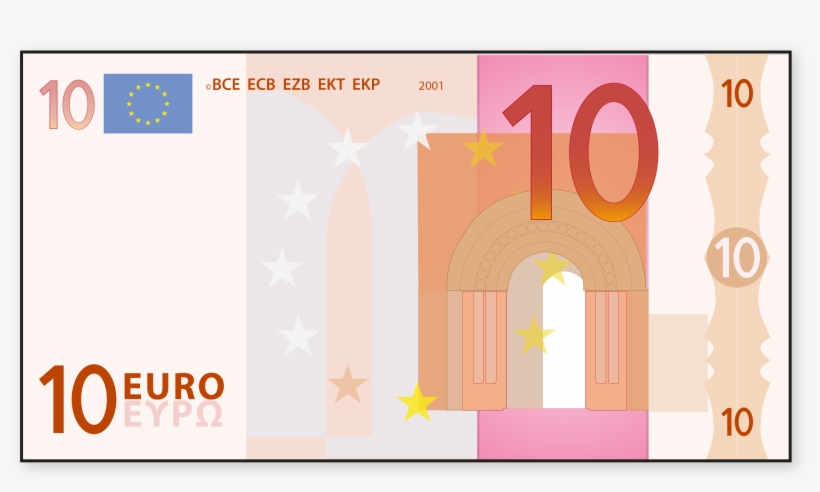 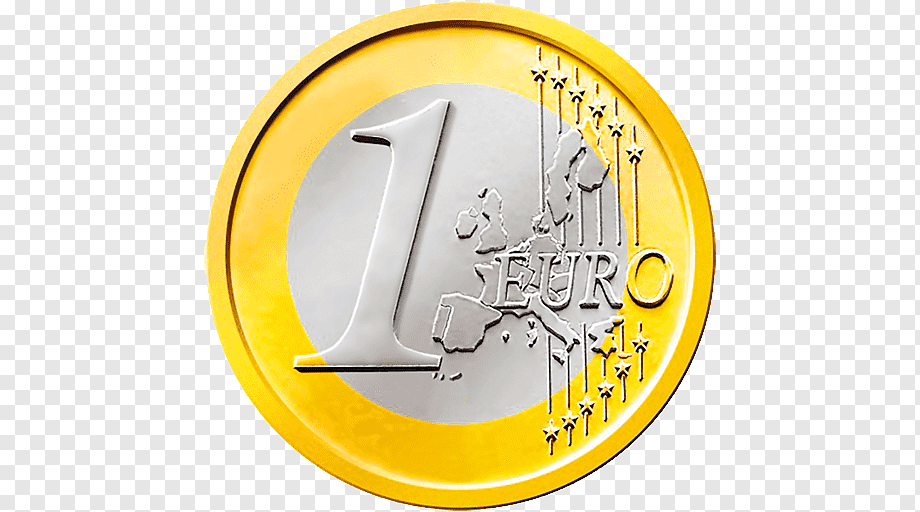 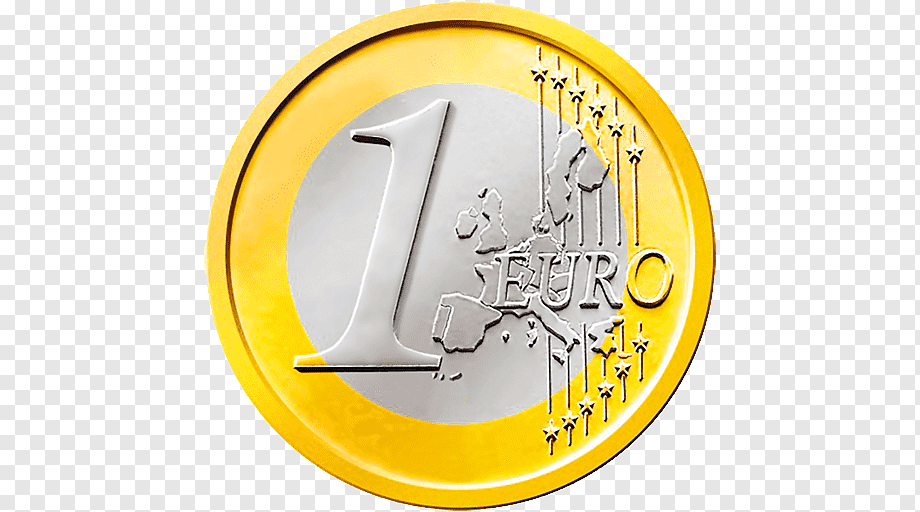 B
A
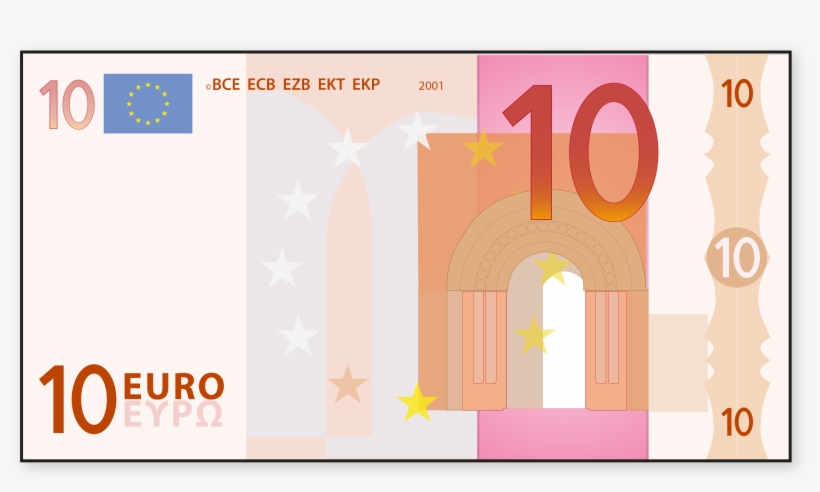 19
91
WHOA!
Wat zijn jullie goed bezig! Ga zo door toppers!
Sanne heeft de getallen gemaakt met geld, wat valt jou op?
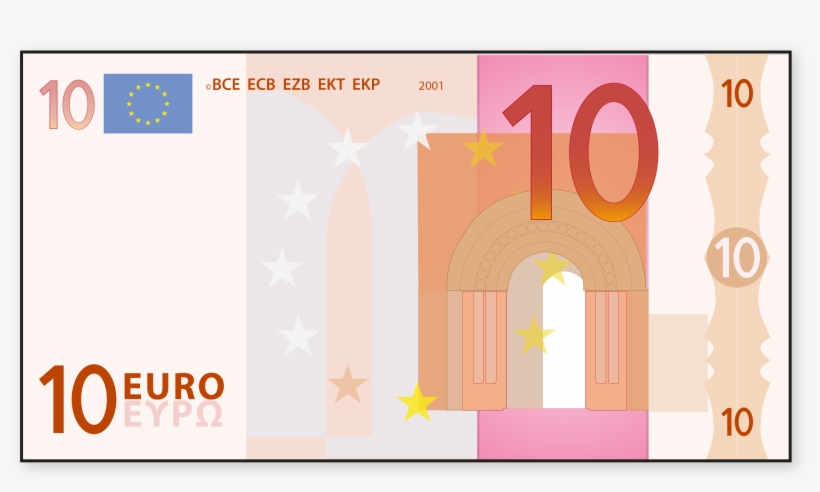 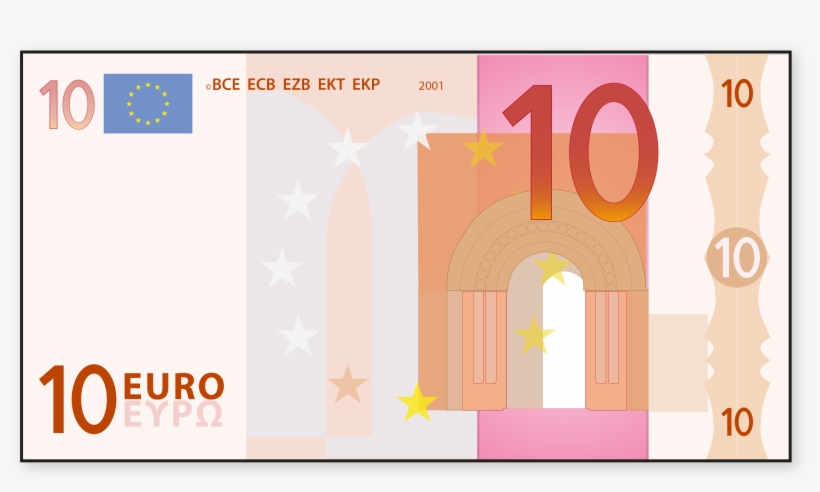 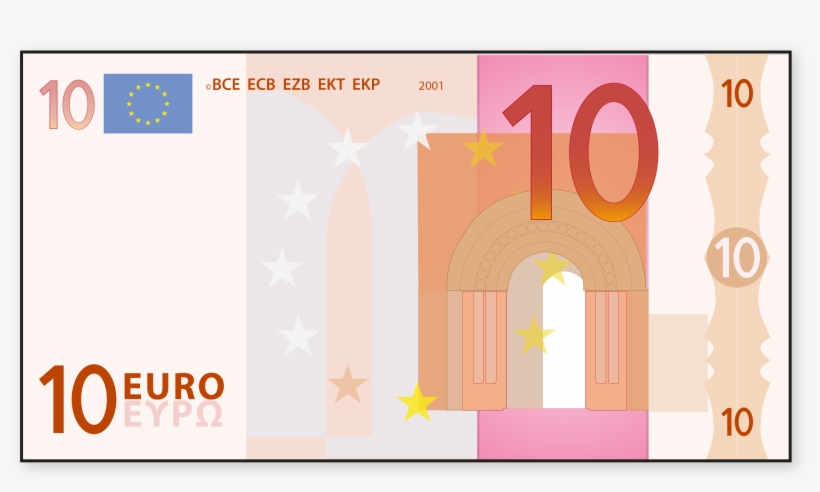 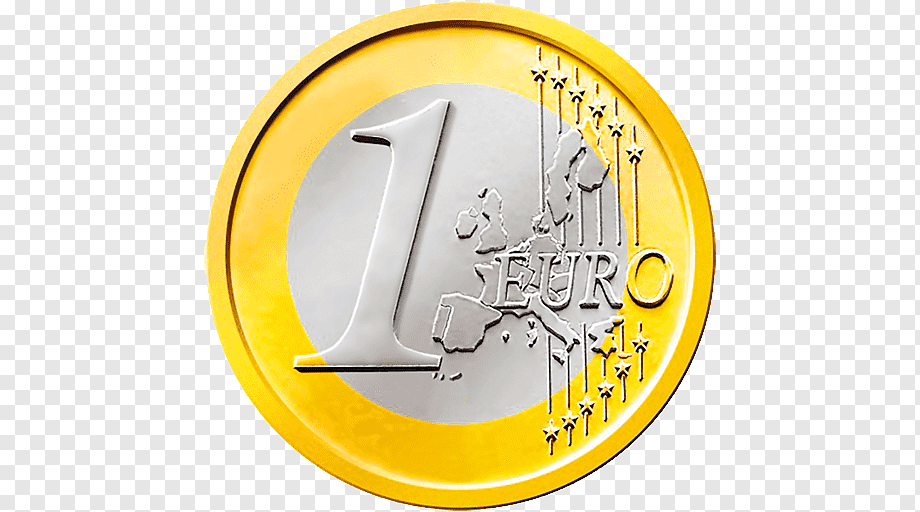 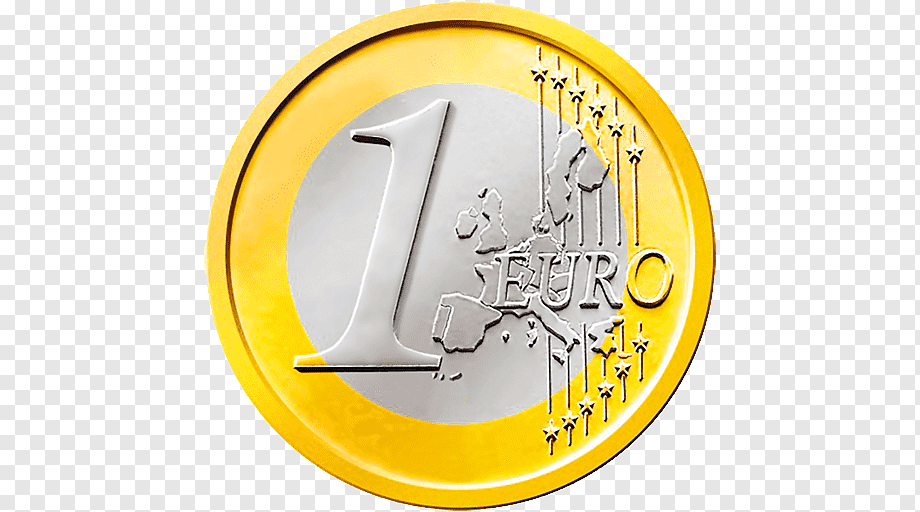 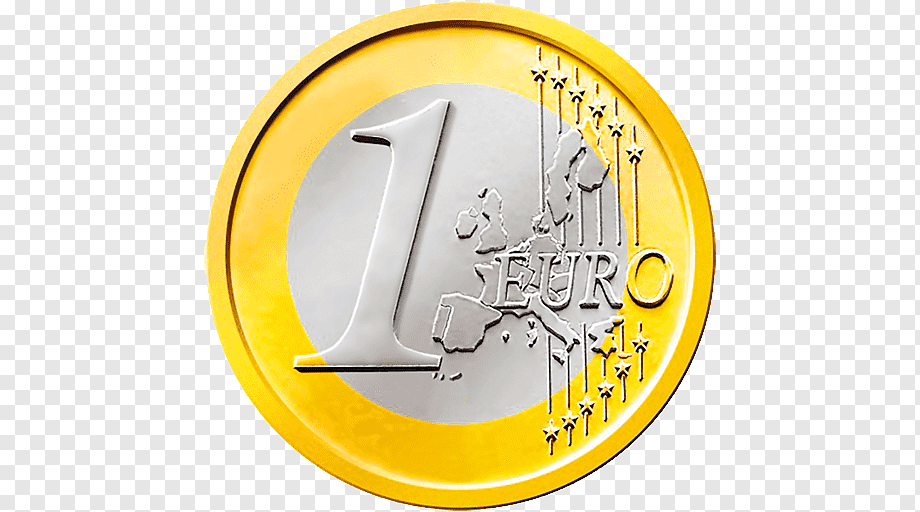 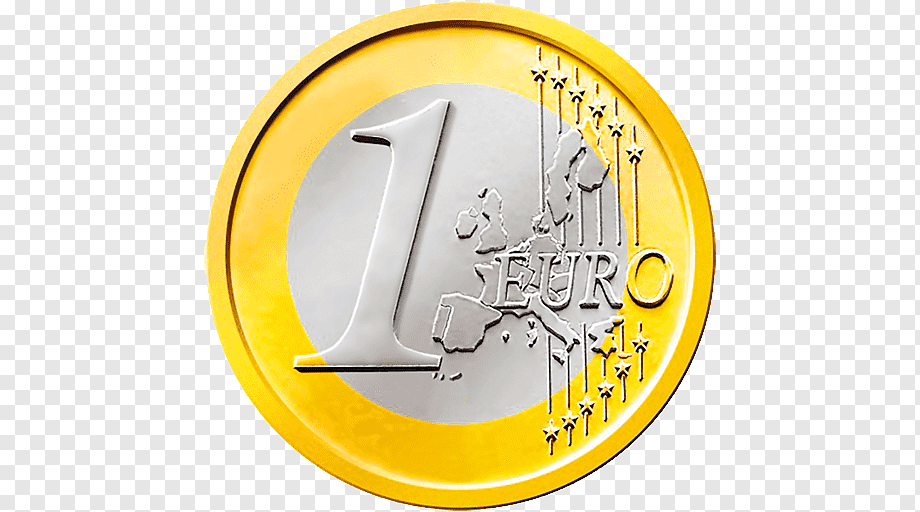 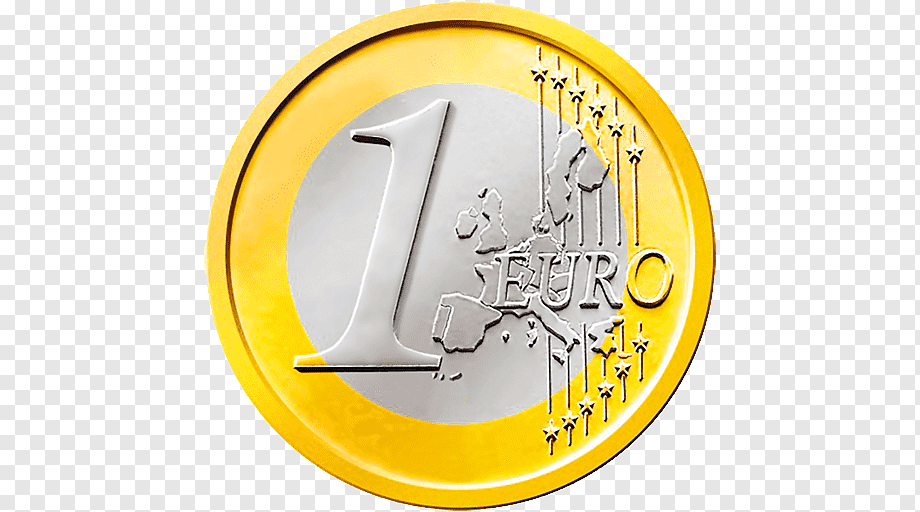 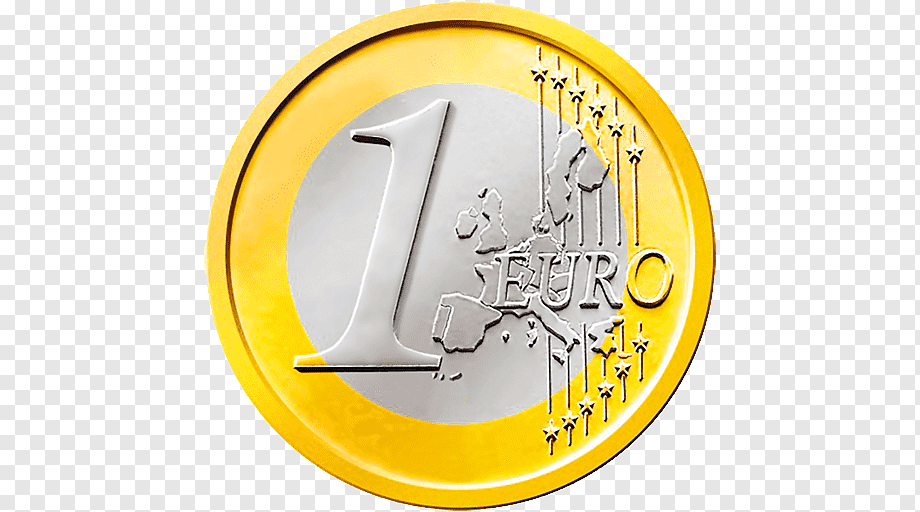 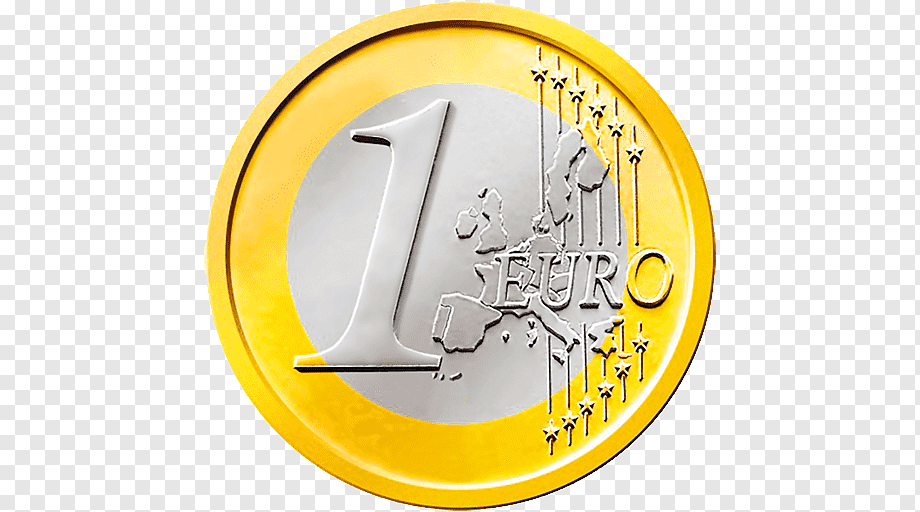 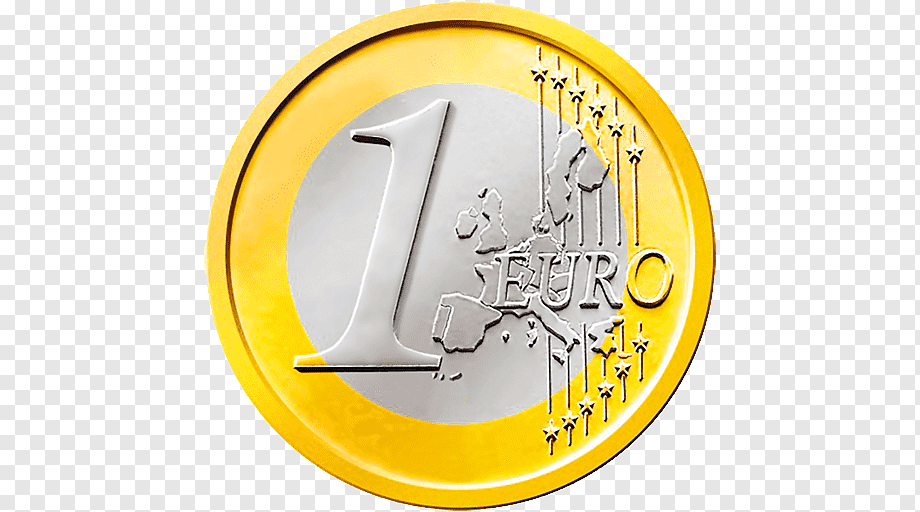 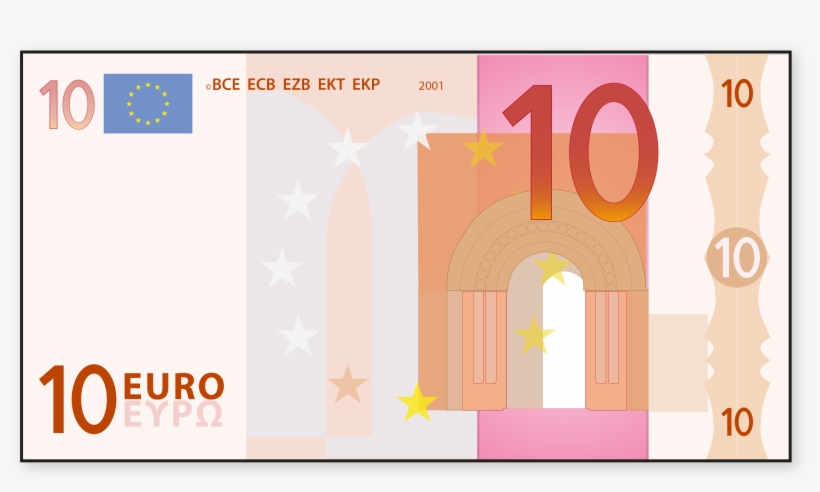 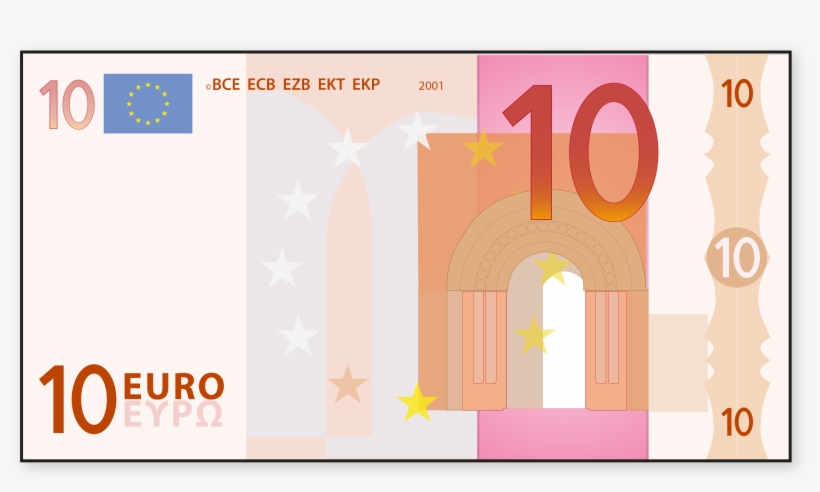 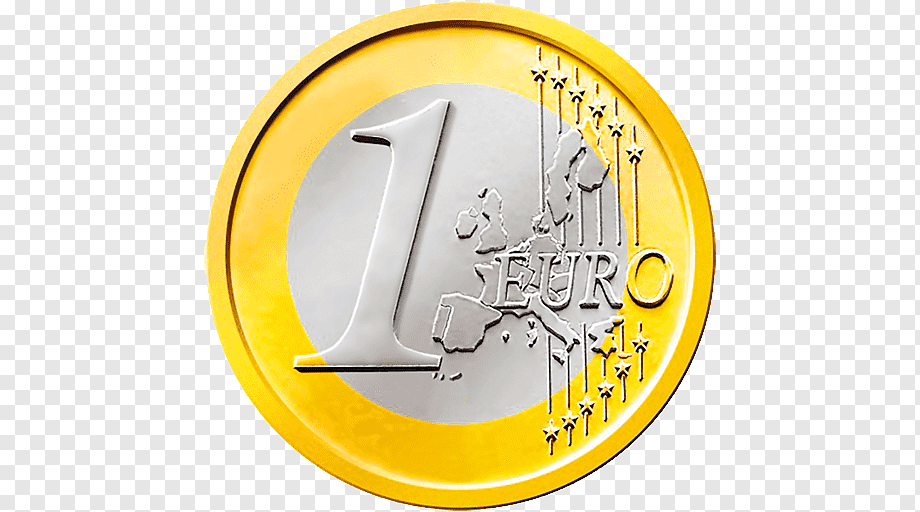 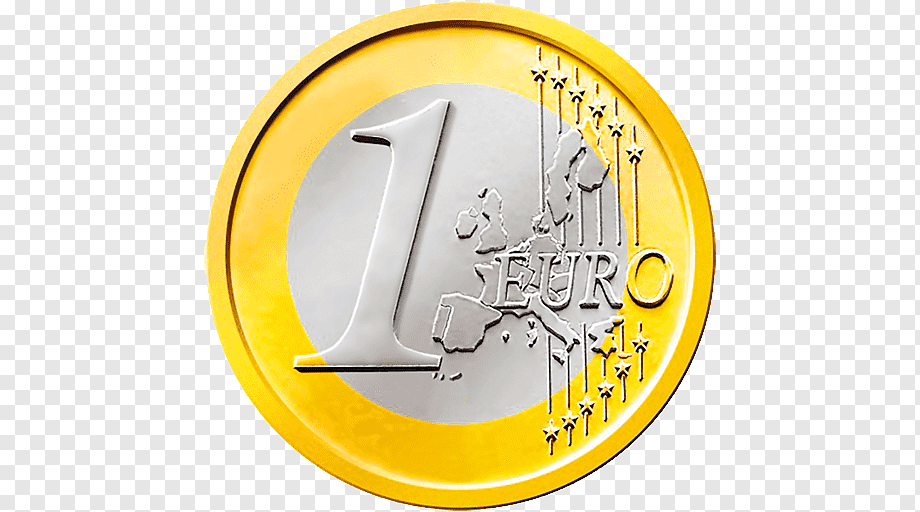 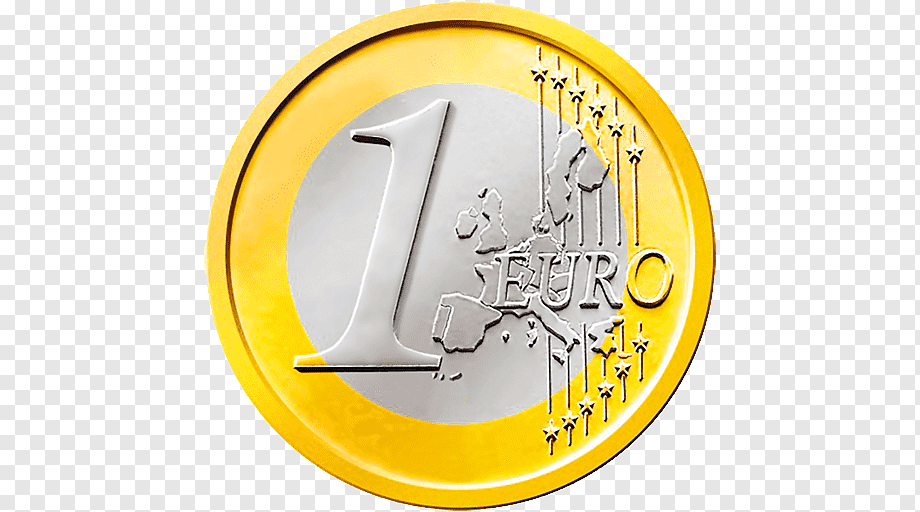 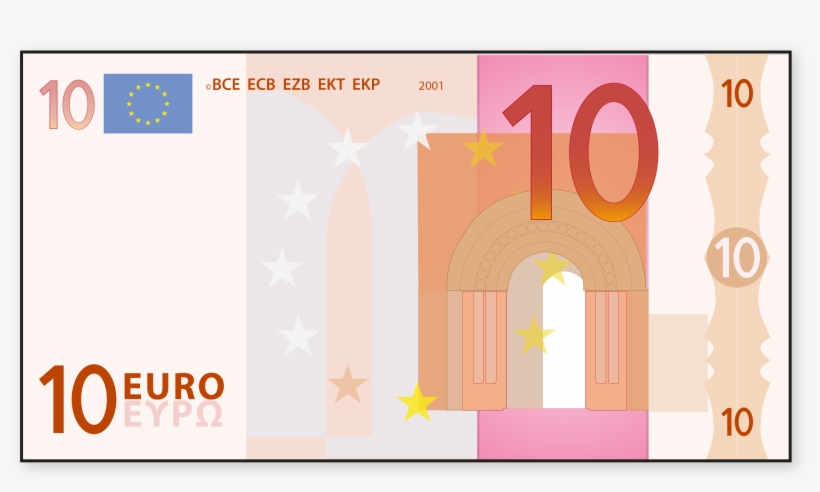 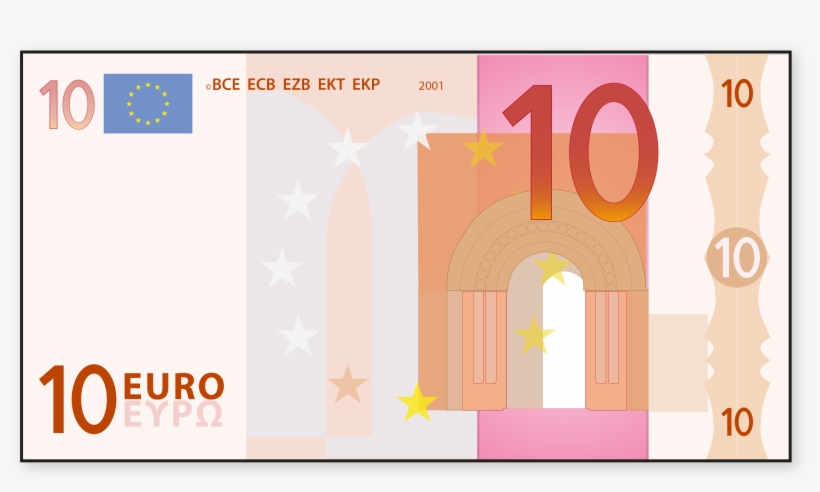 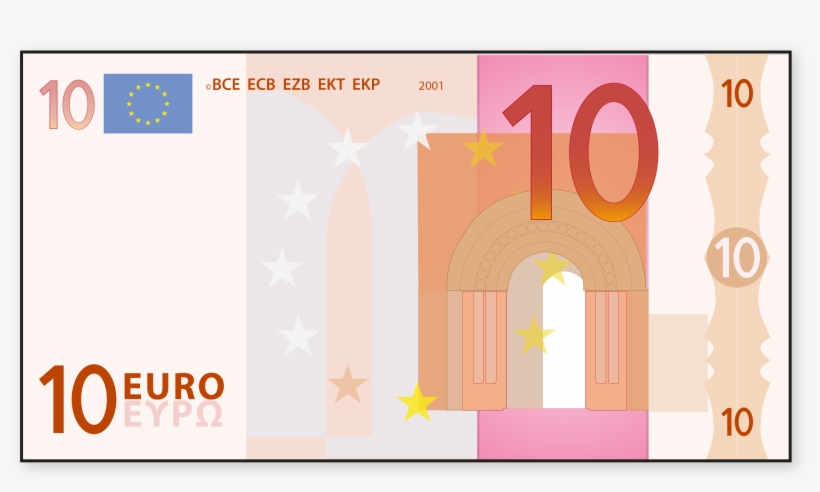 A
B
C
23
34
61
Zoek de juiste van Tom.
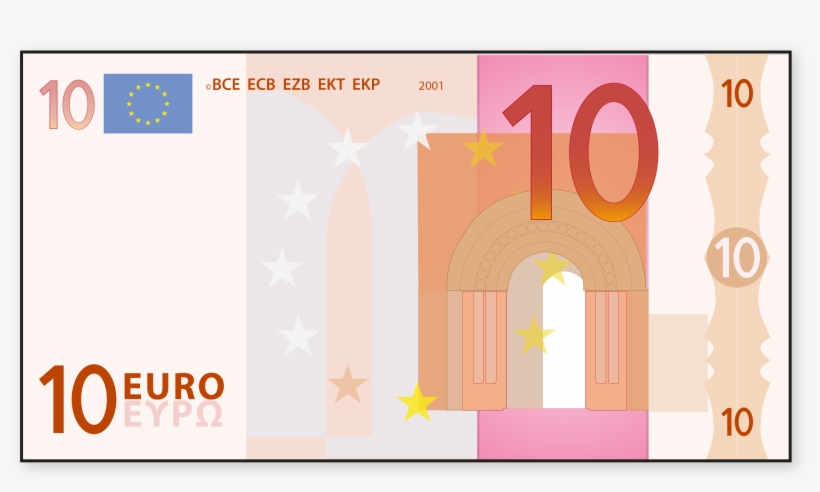 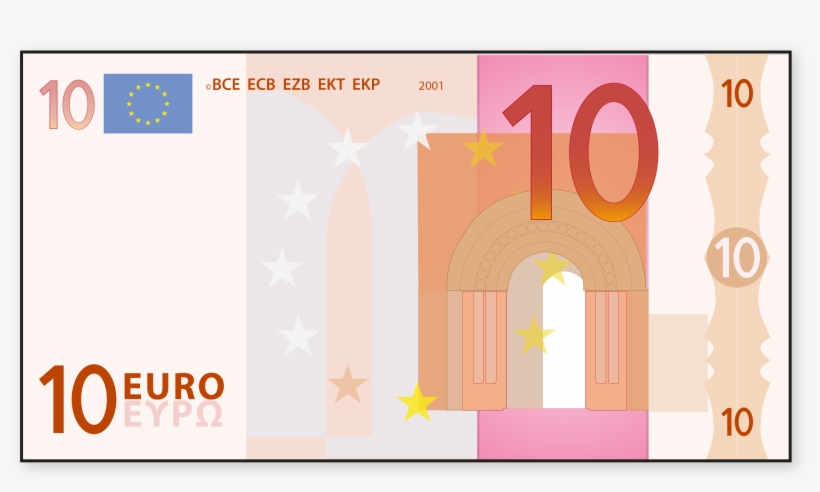 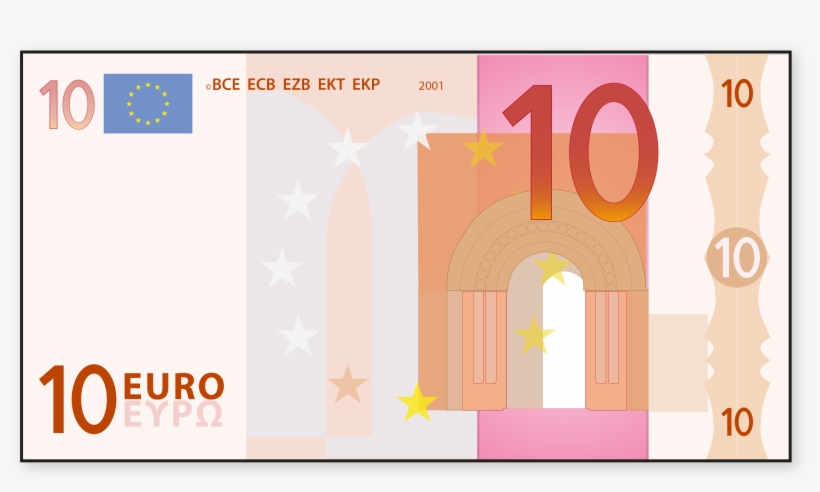 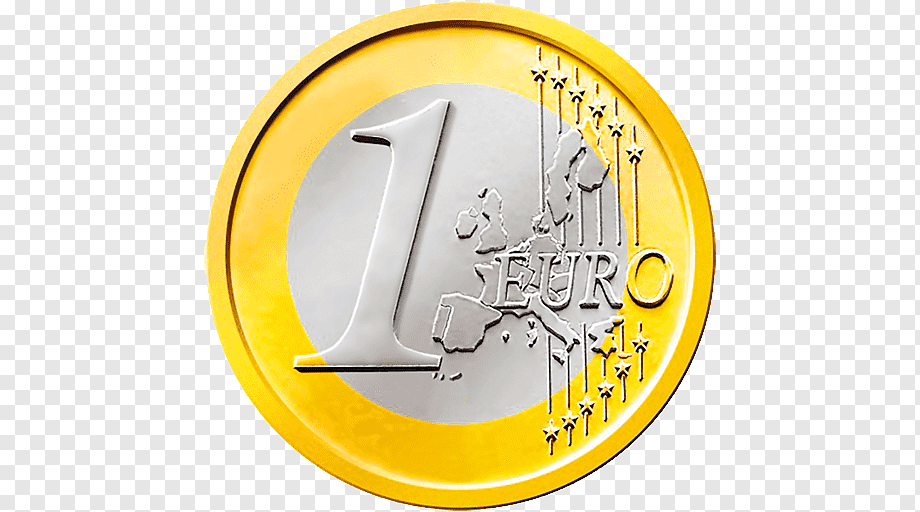 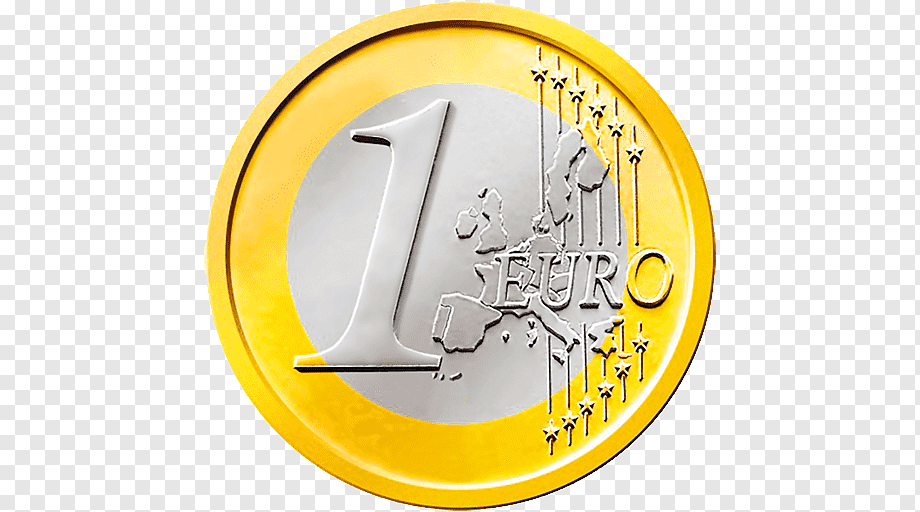 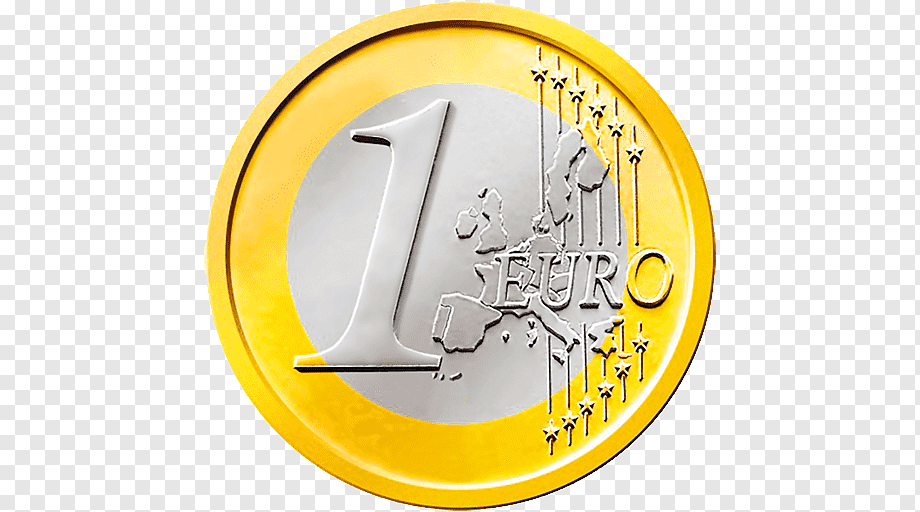 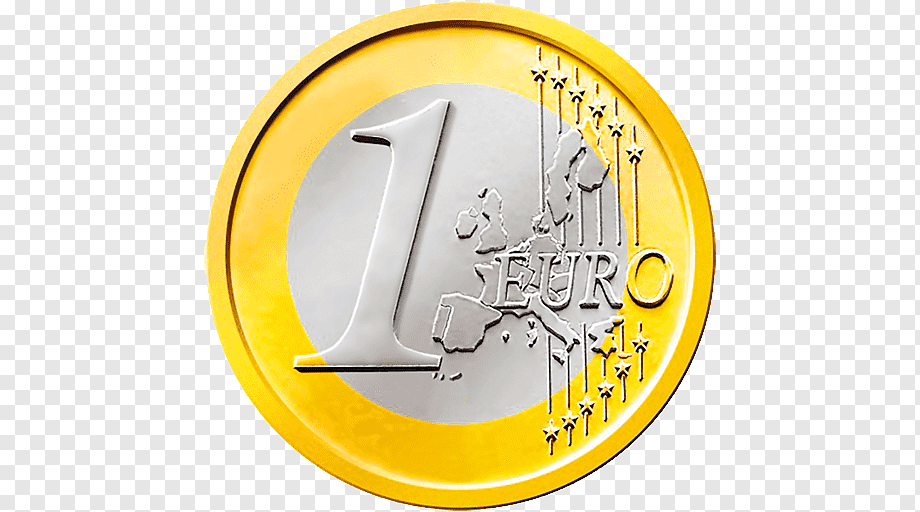 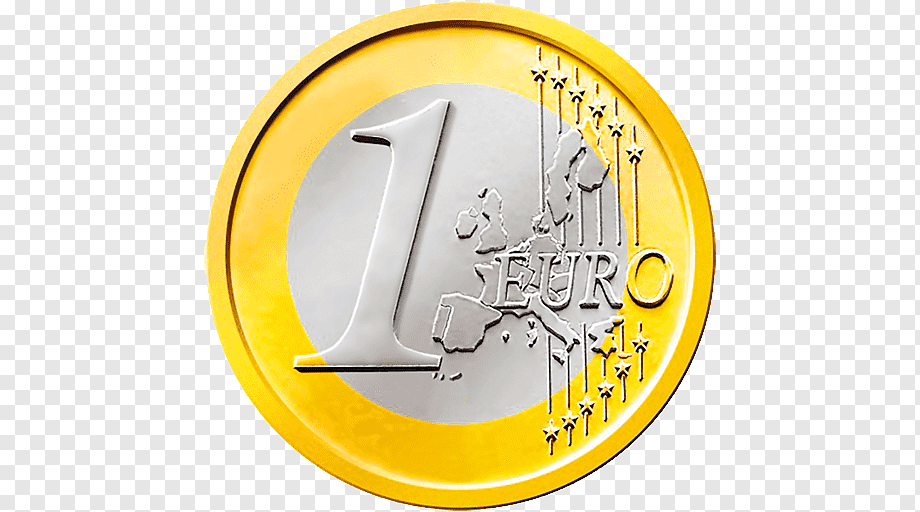 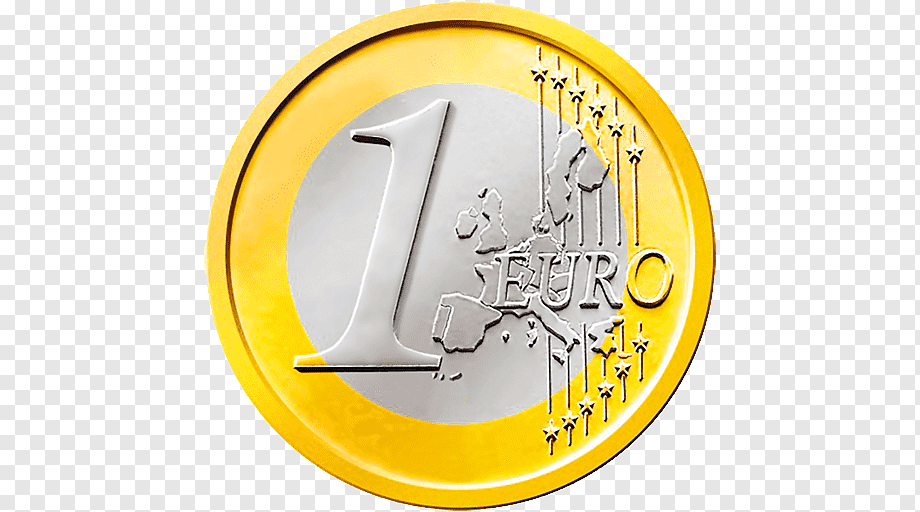 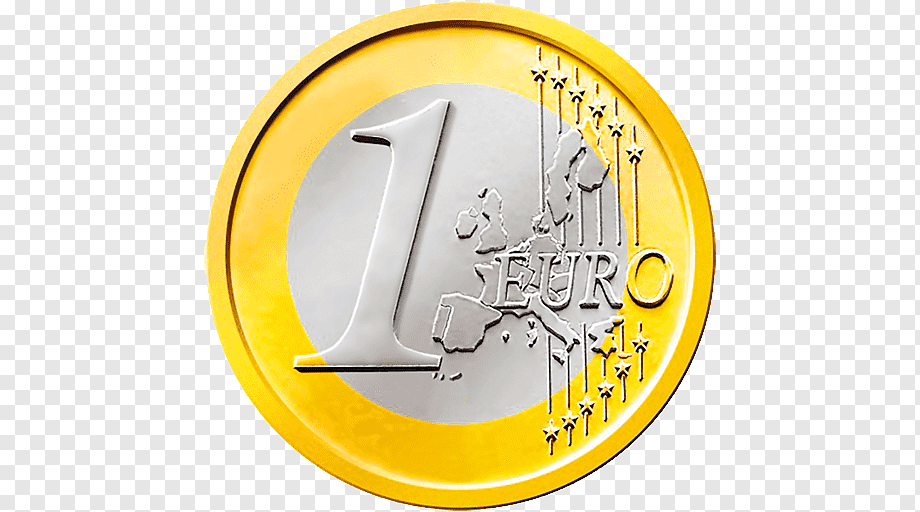 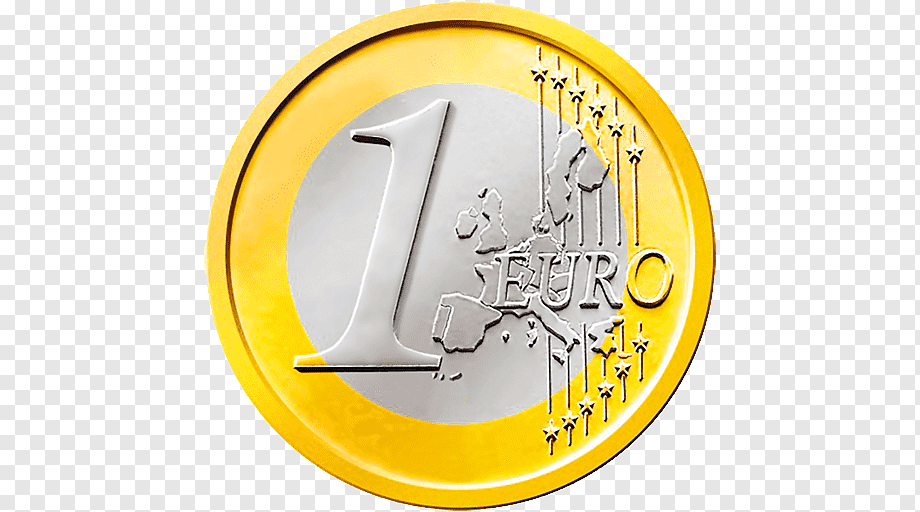 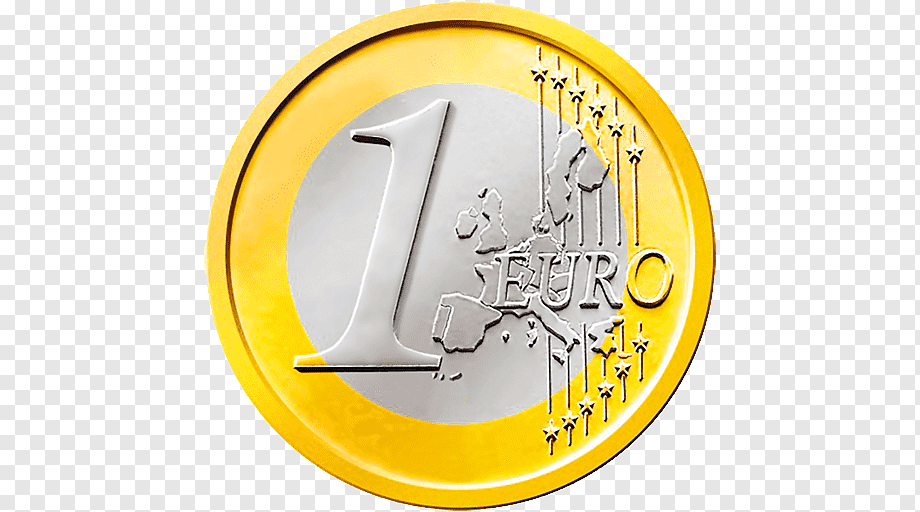 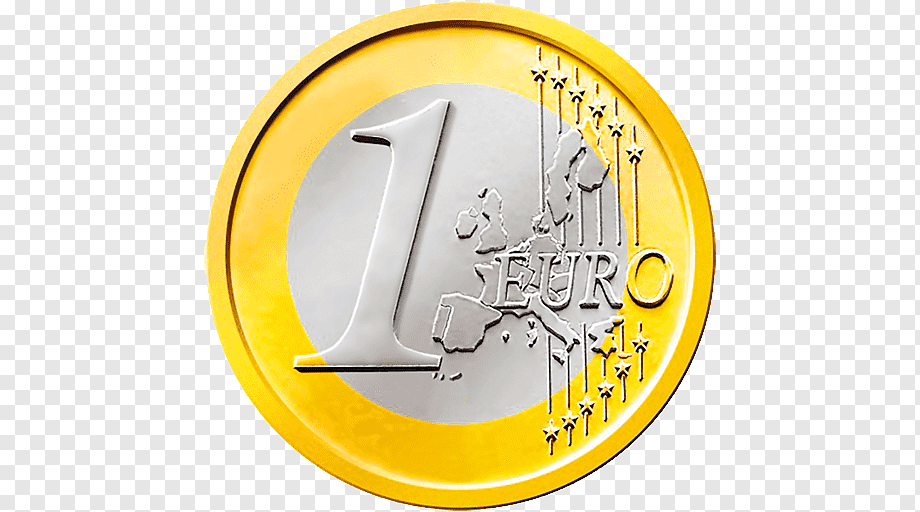 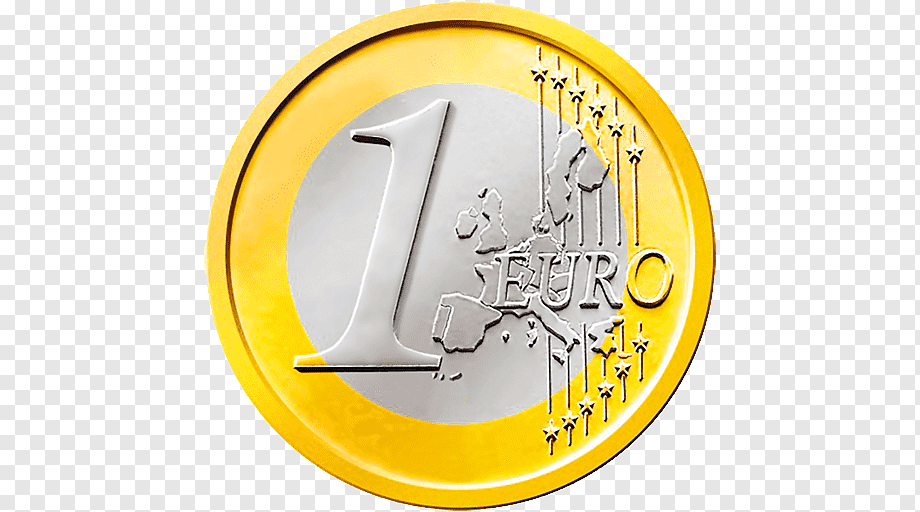 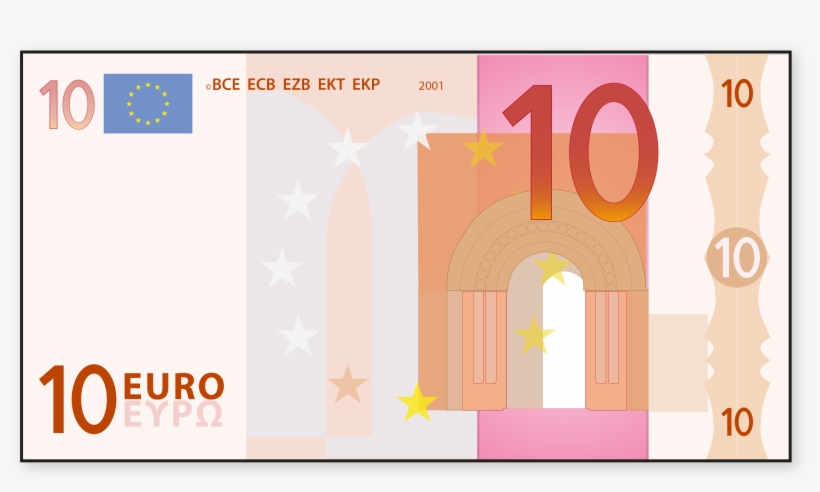 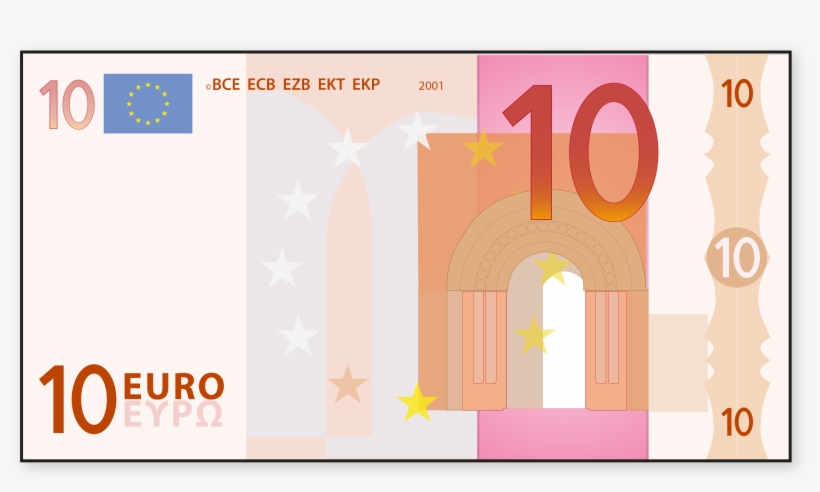 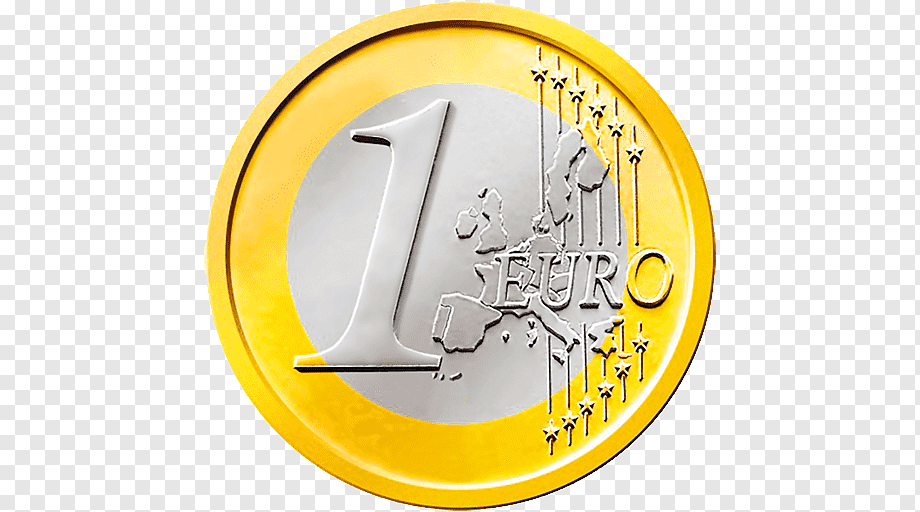 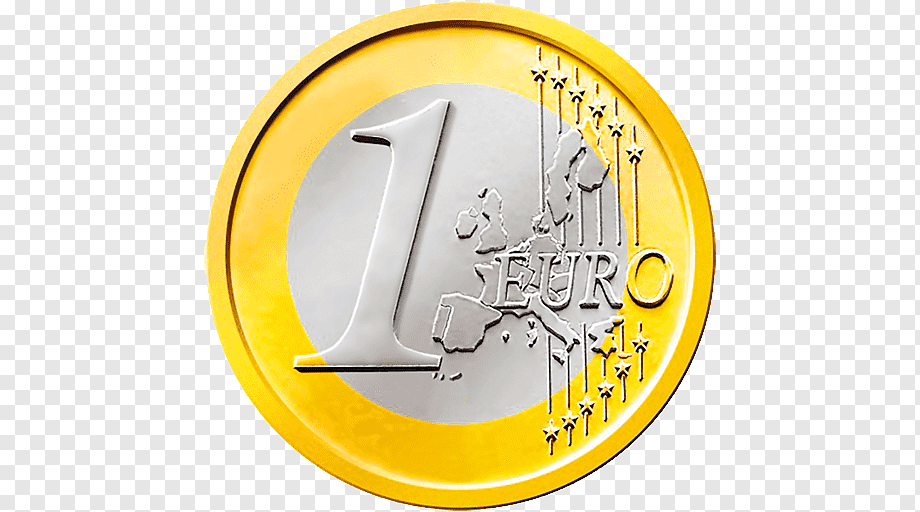 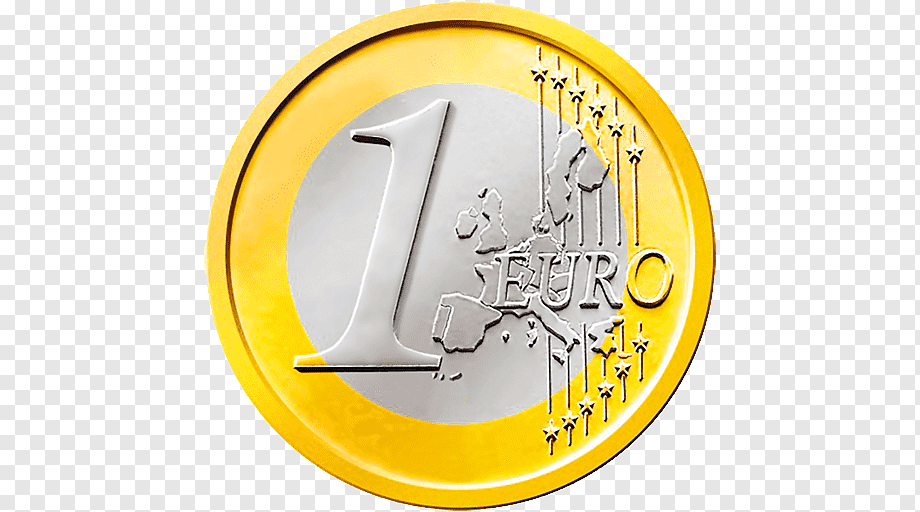 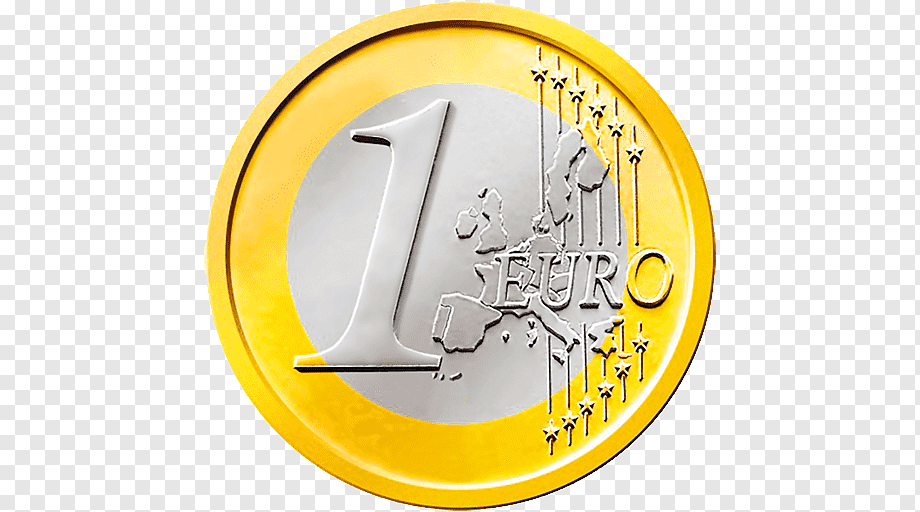 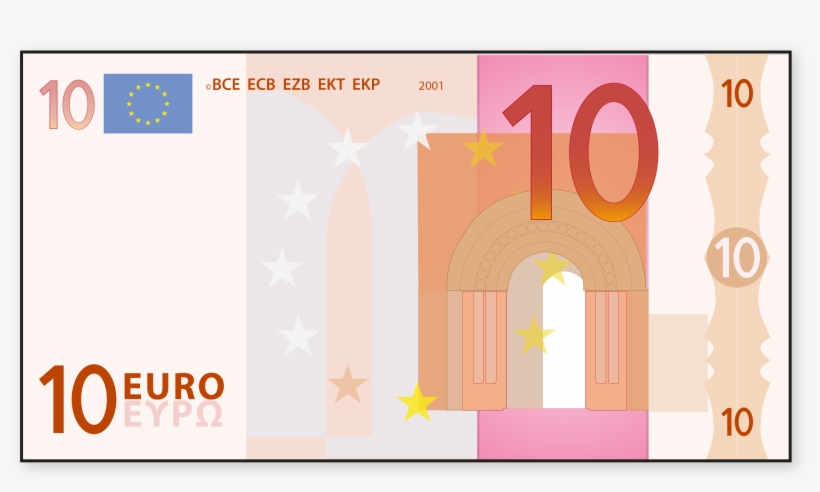 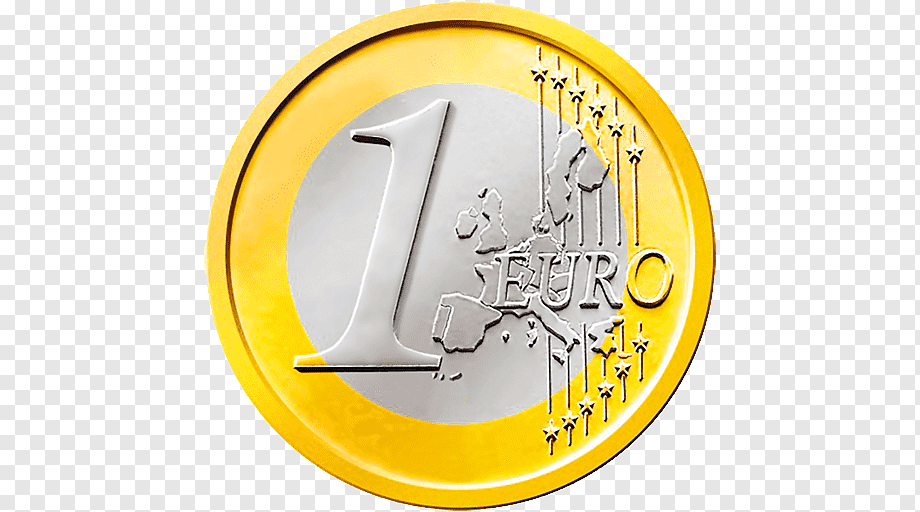 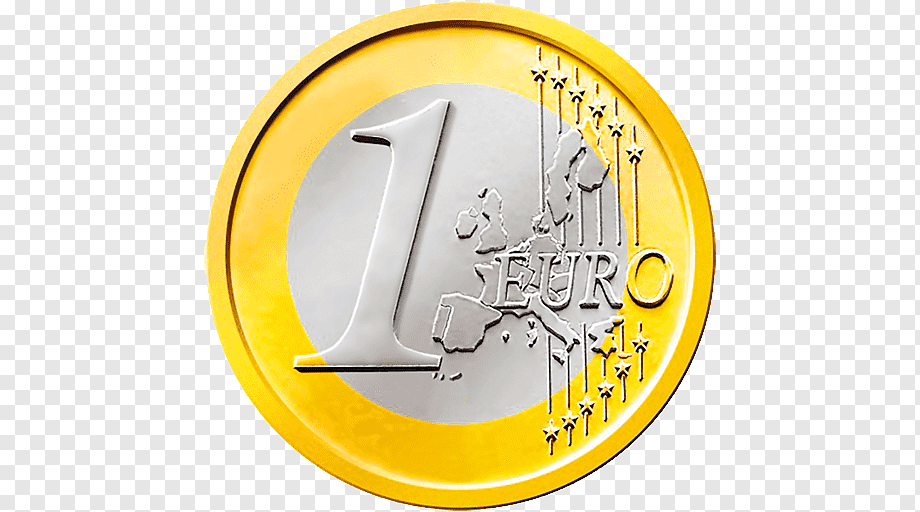 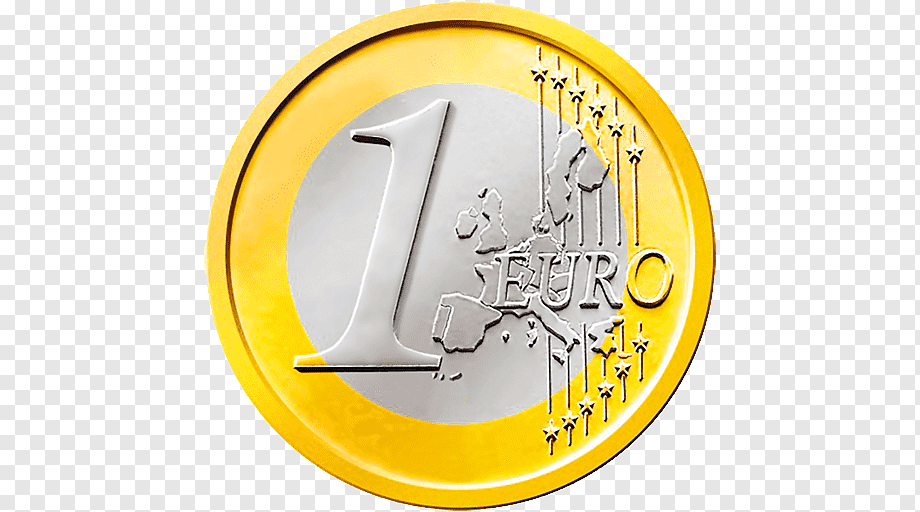 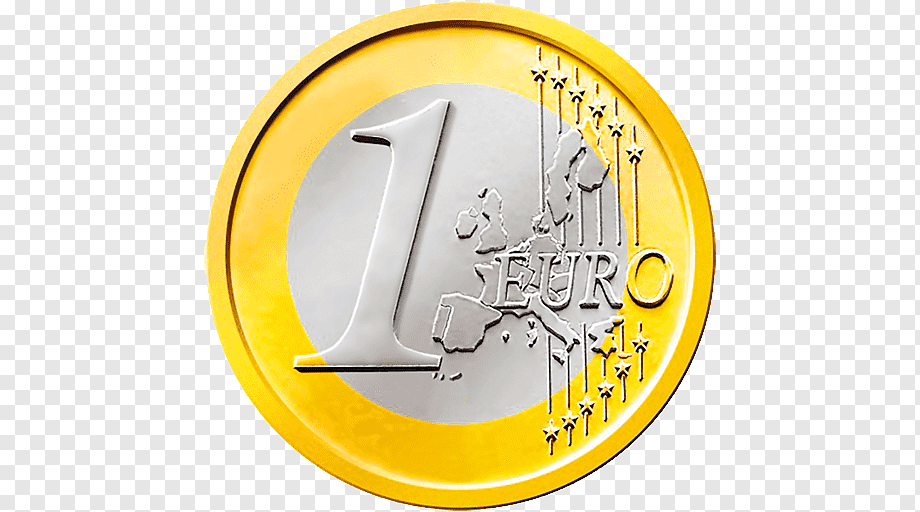 A
B
C
82
18
37
Kim heeft de getallen gemaakt met geld, wat valt jou op?
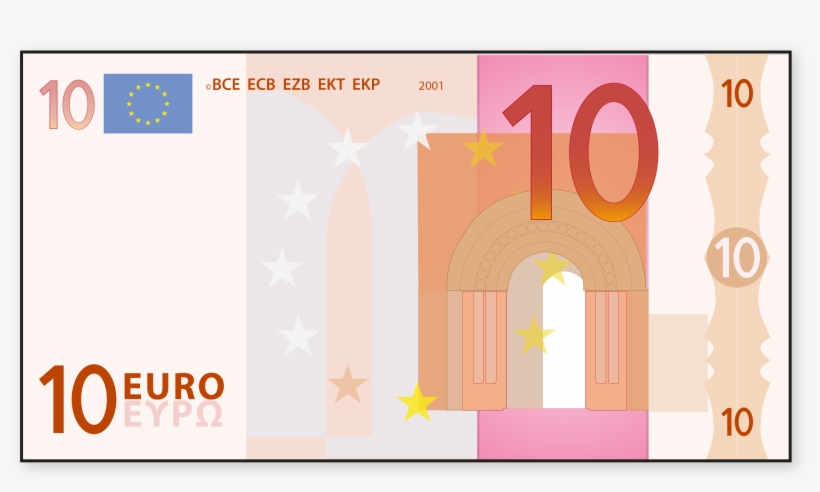 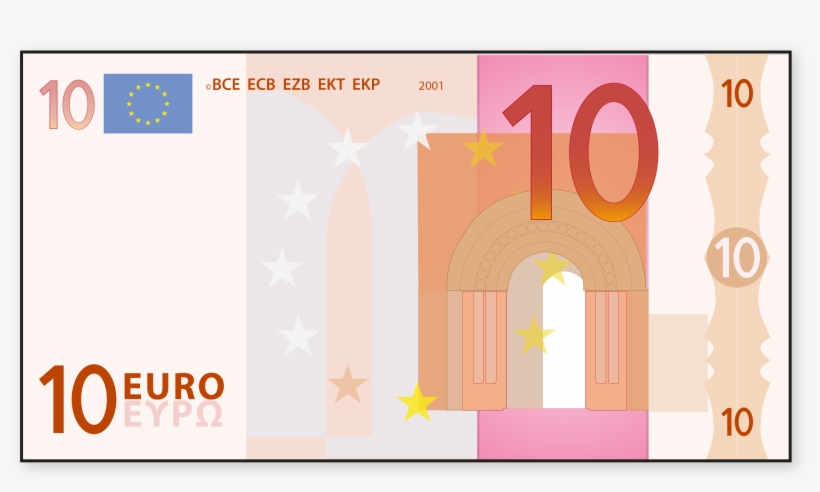 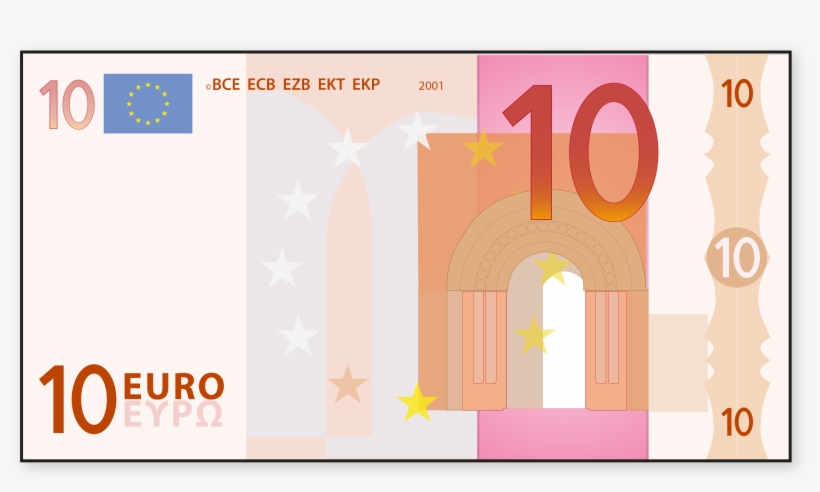 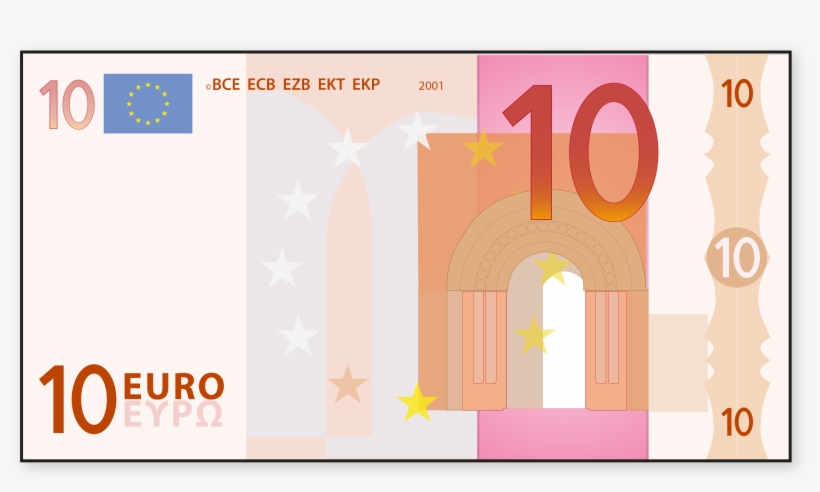 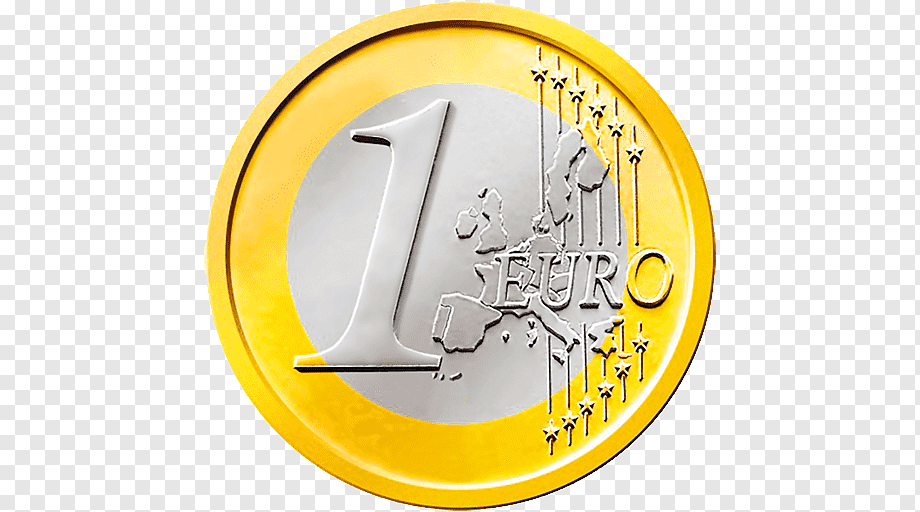 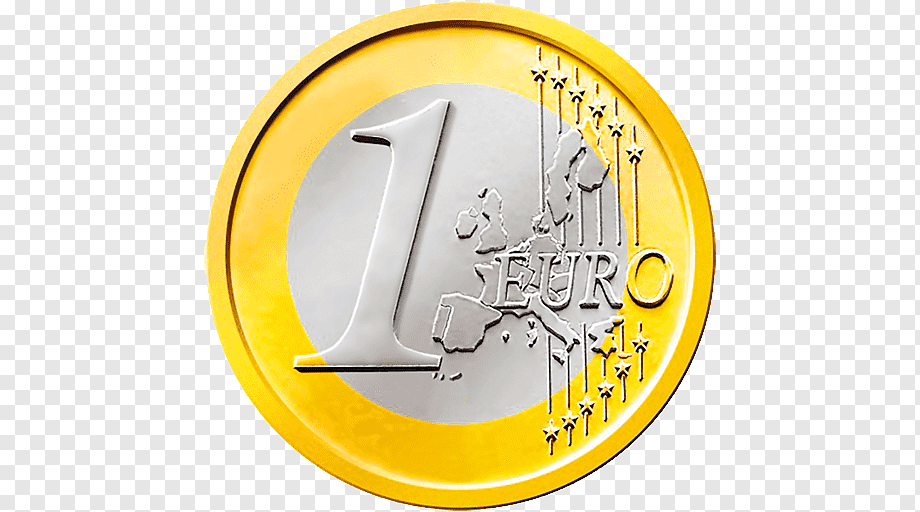 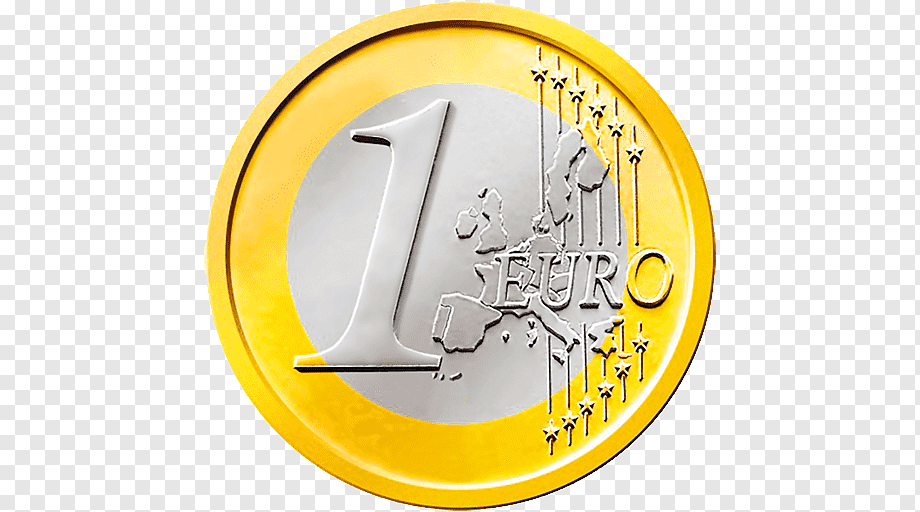 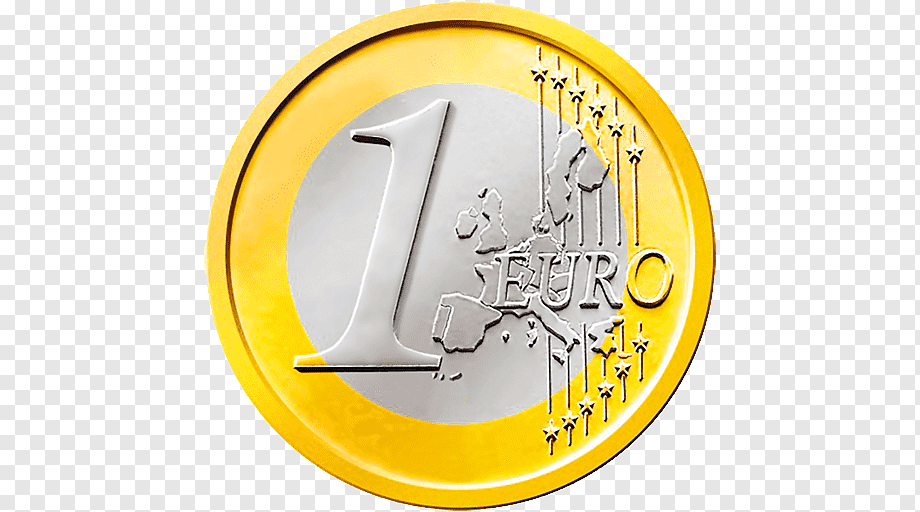 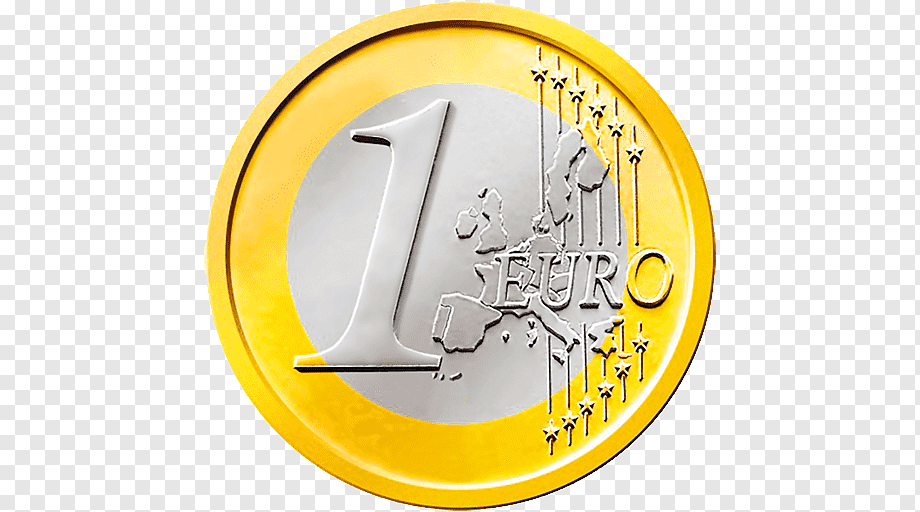 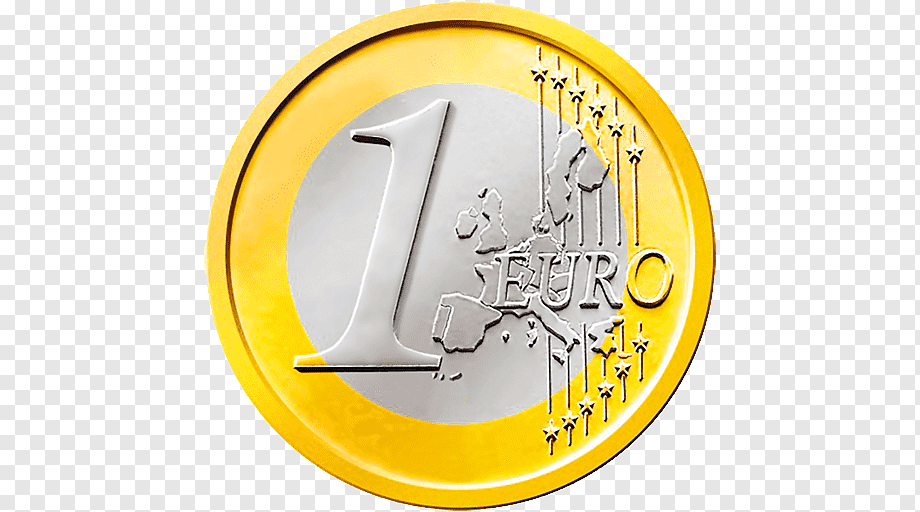 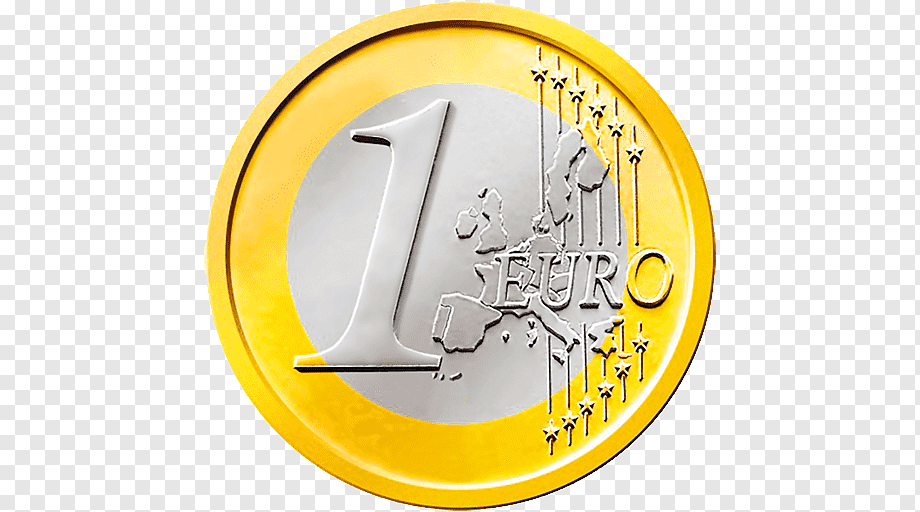 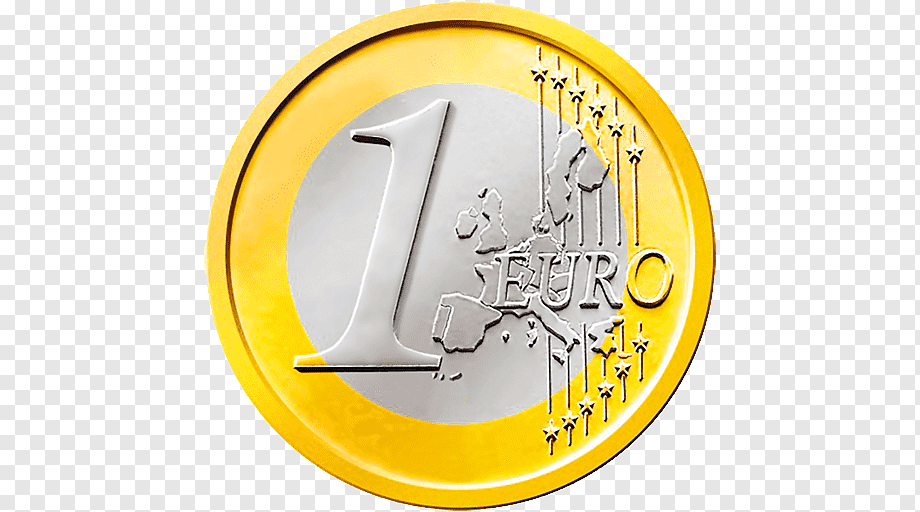 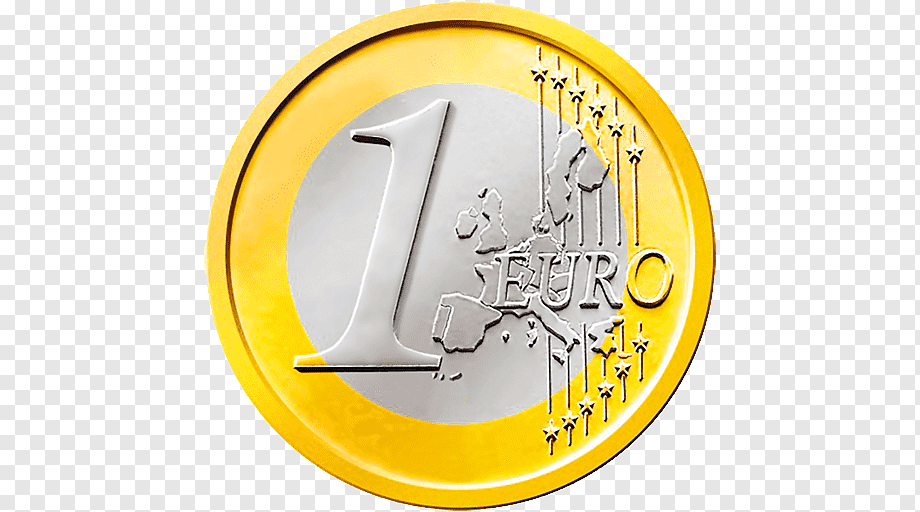 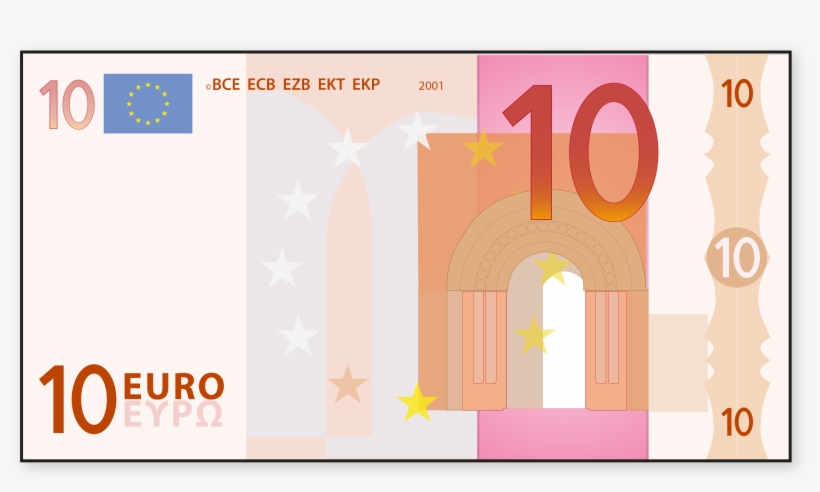 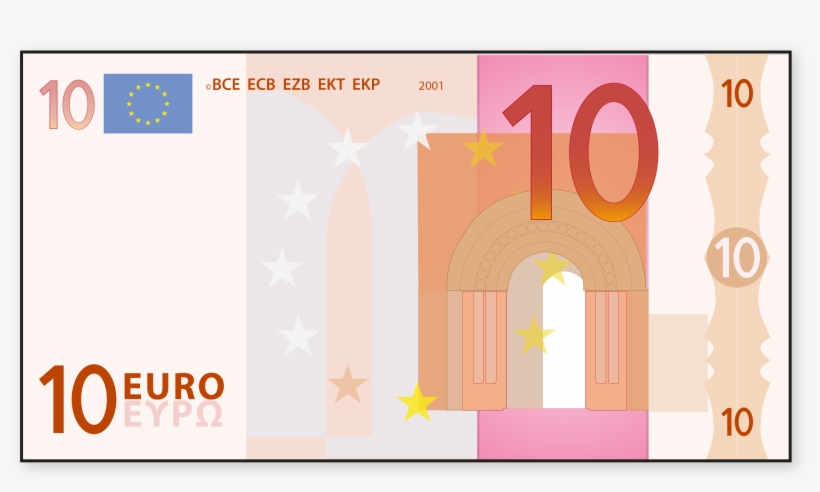 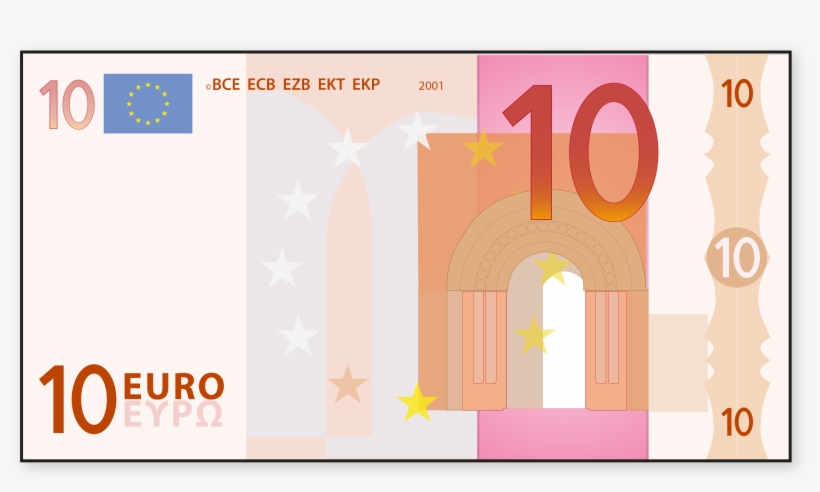 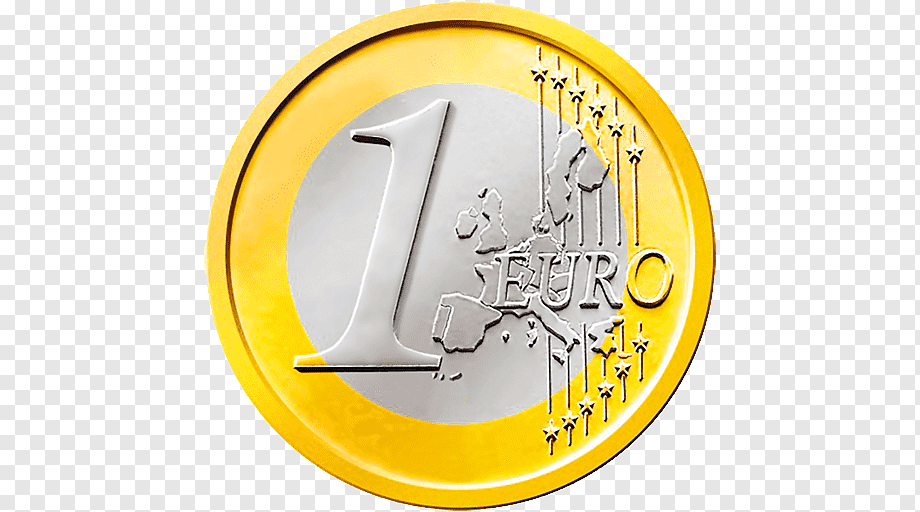 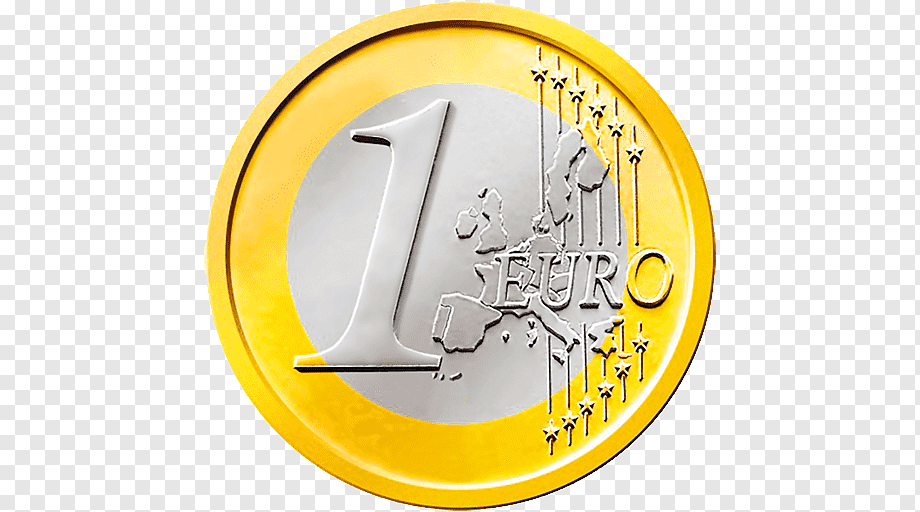 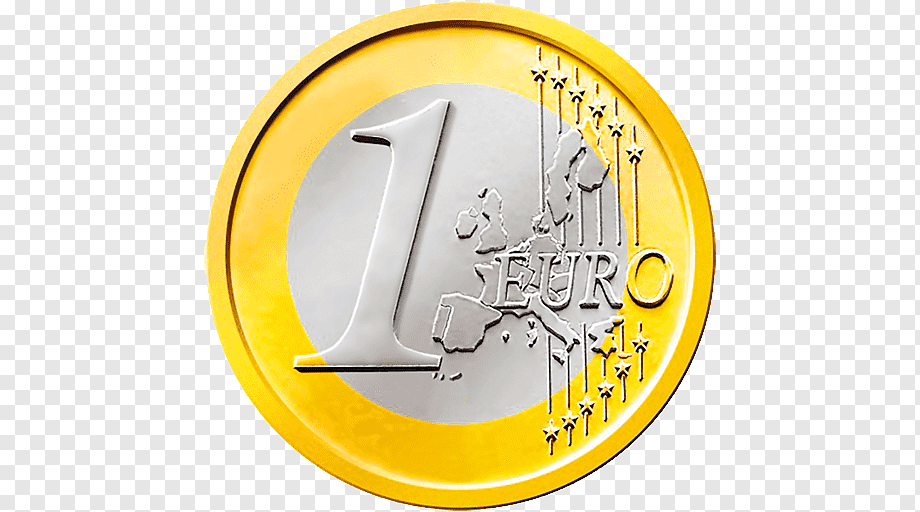 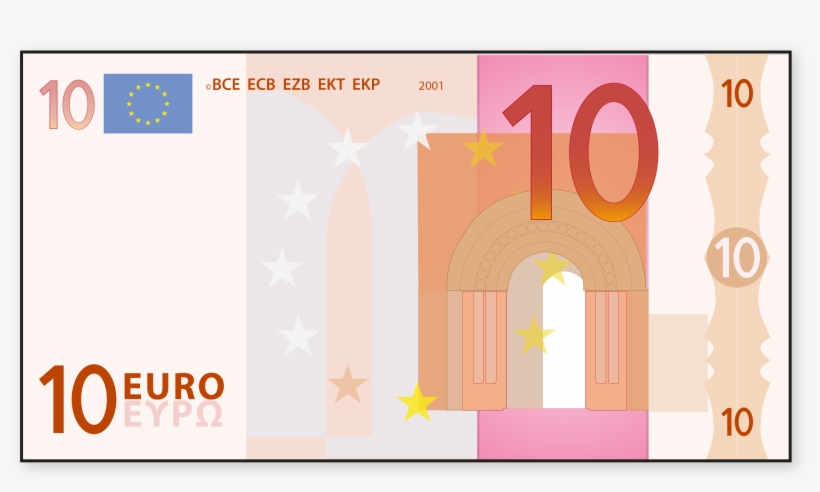 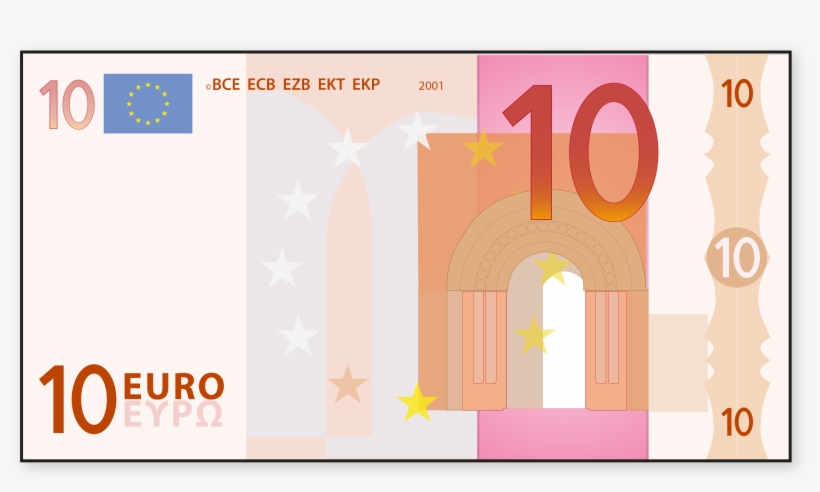 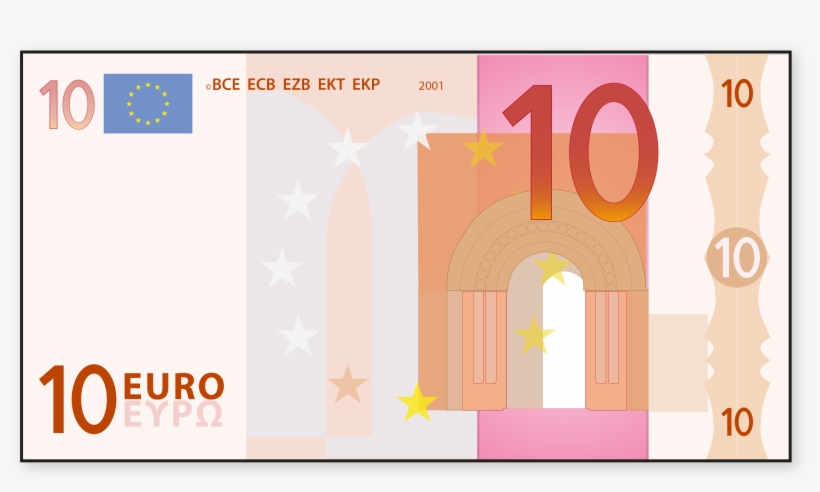 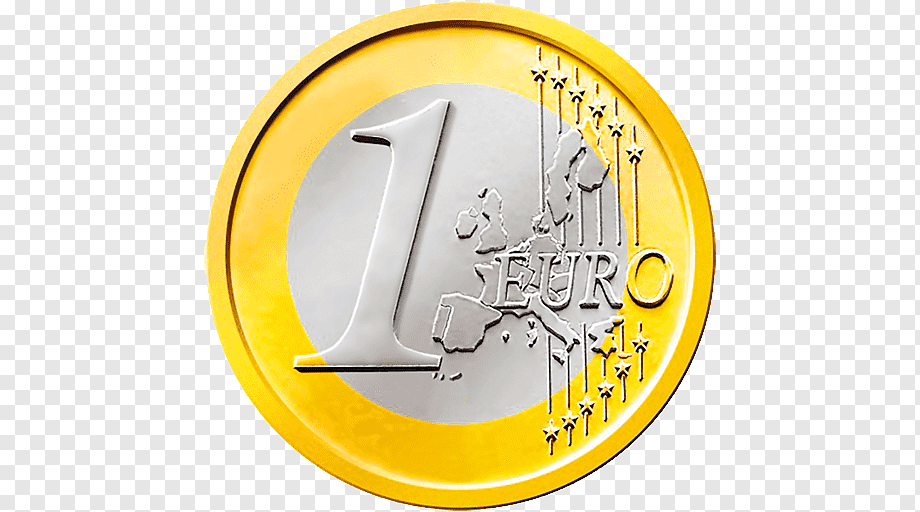 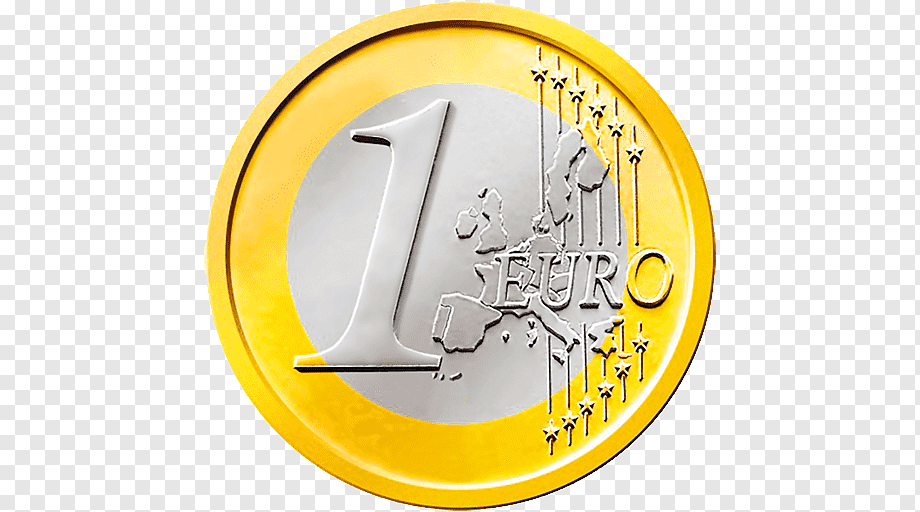 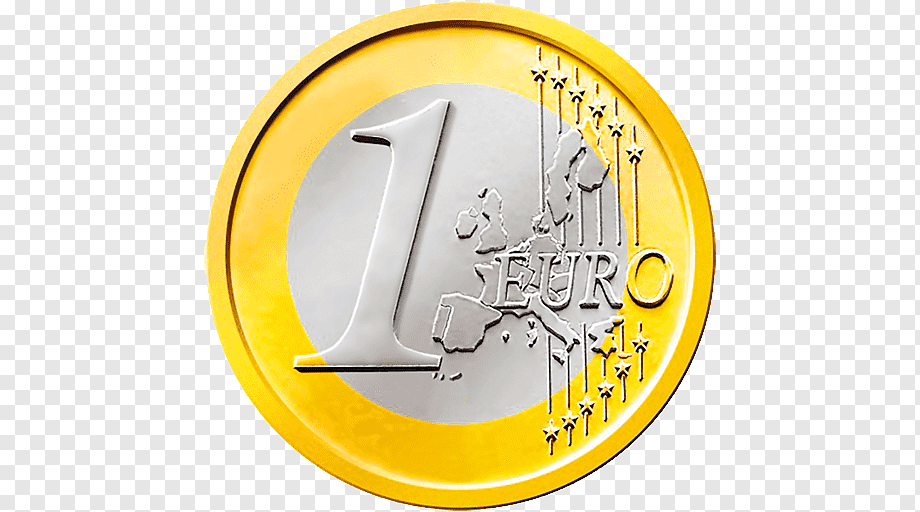 A
B
C
51
93
16
Zoek de juiste van Mees.
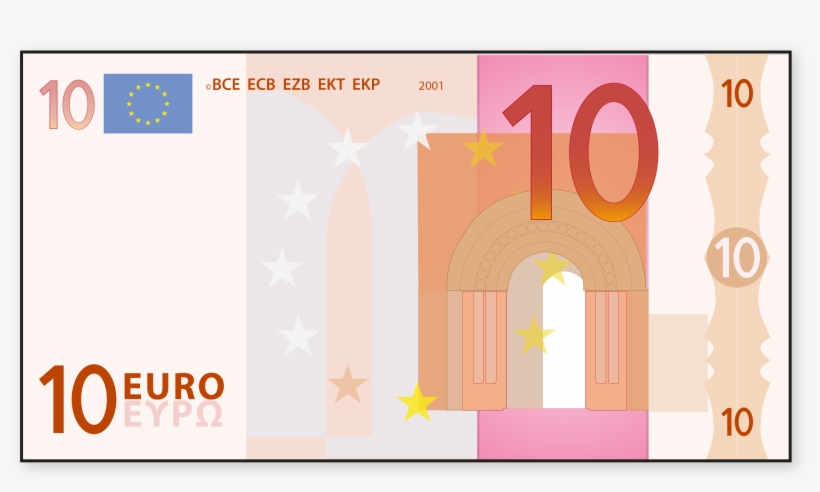 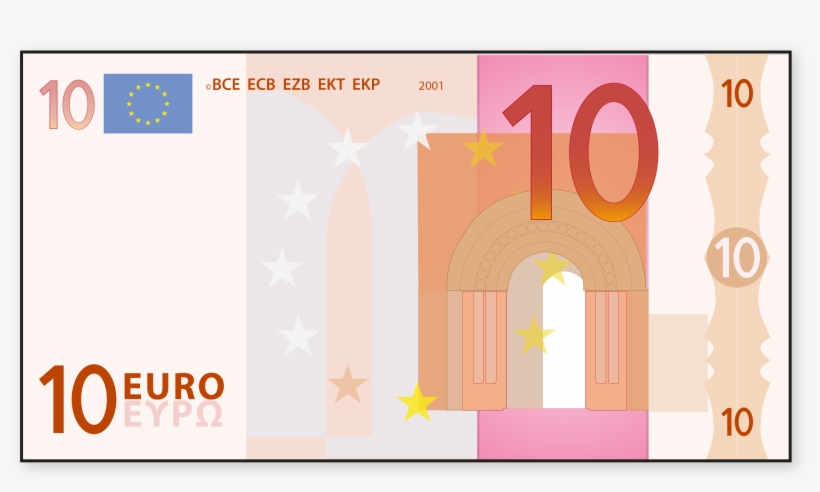 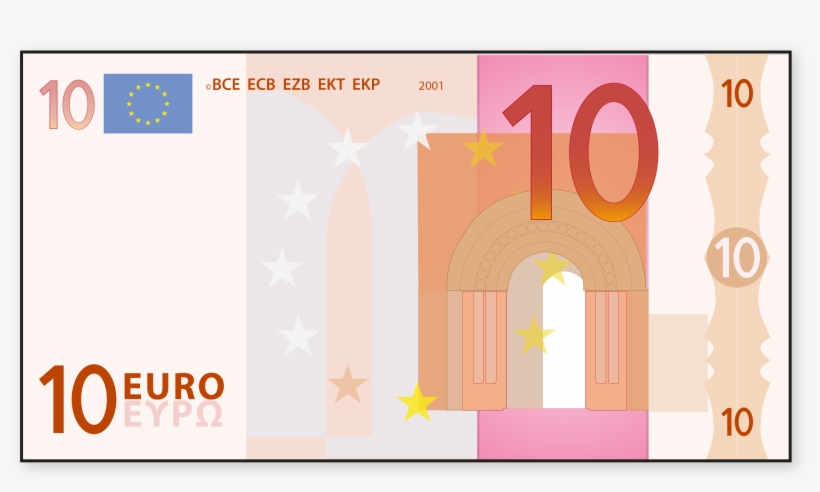 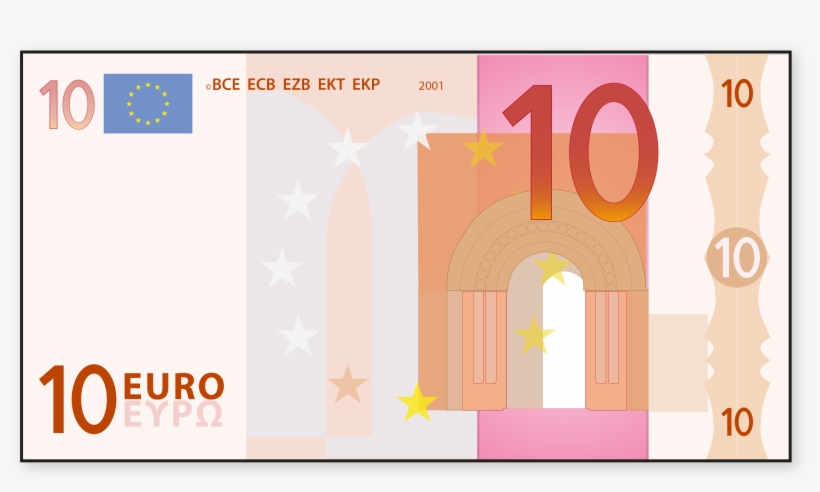 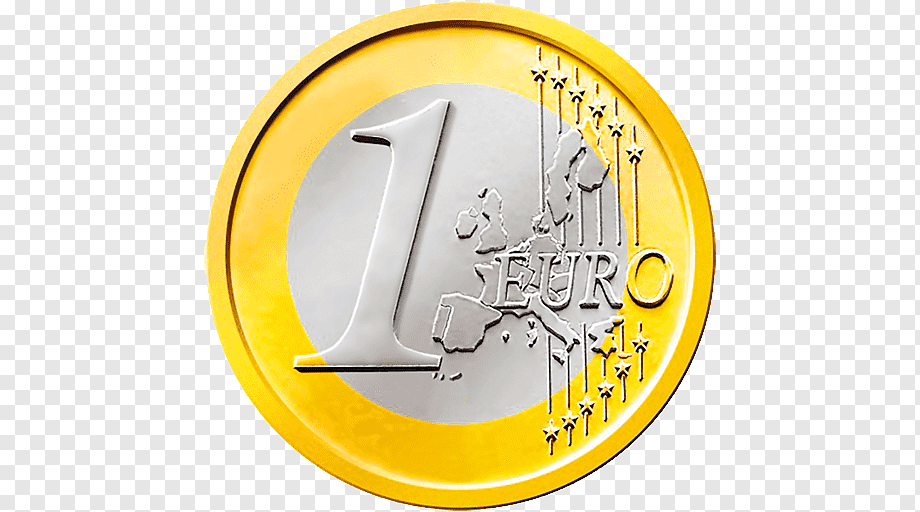 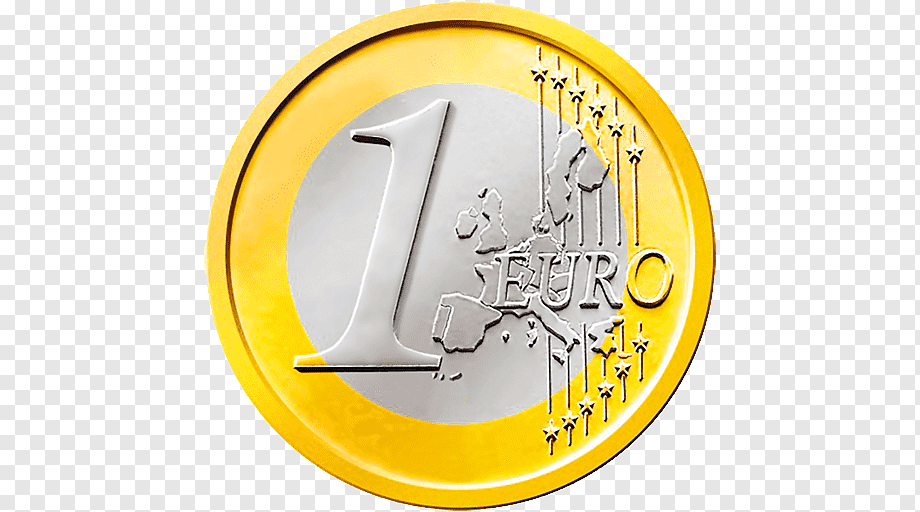 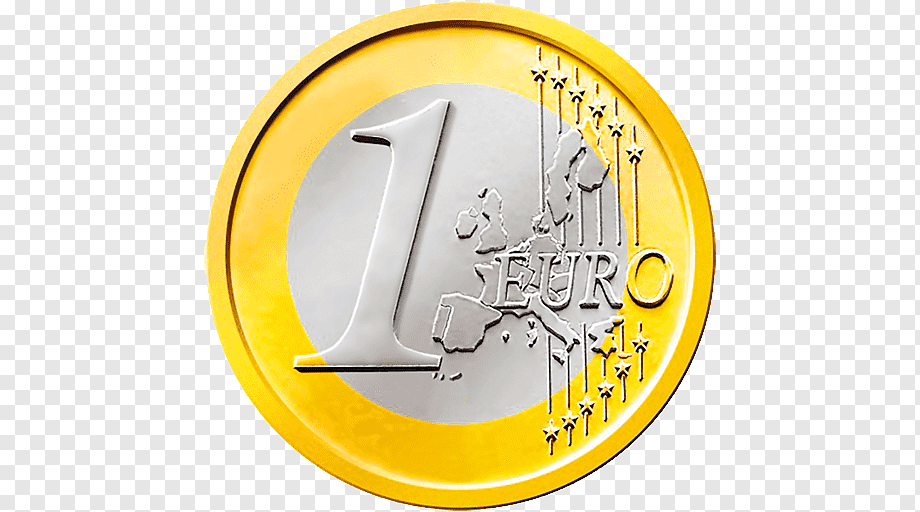 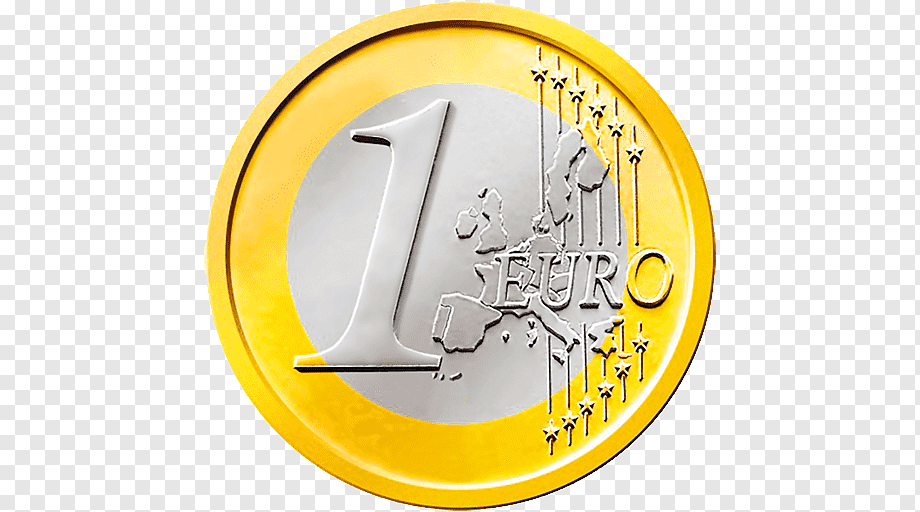 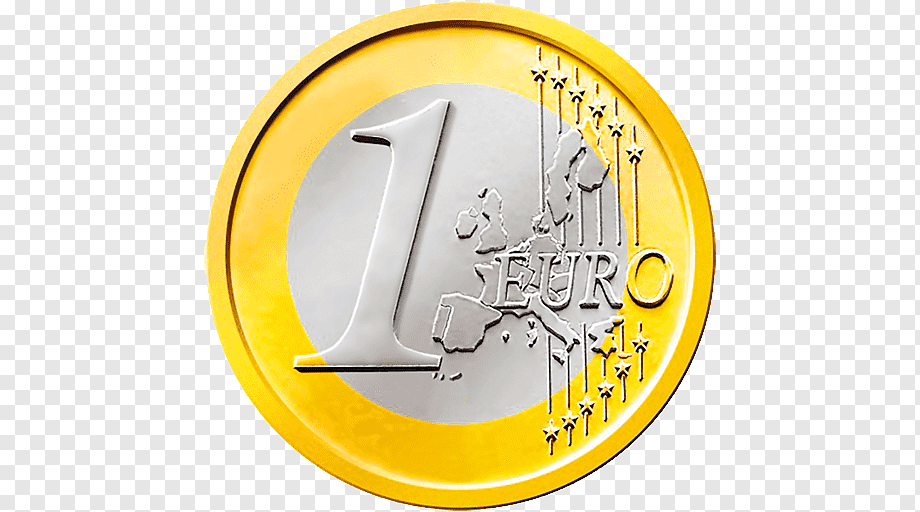 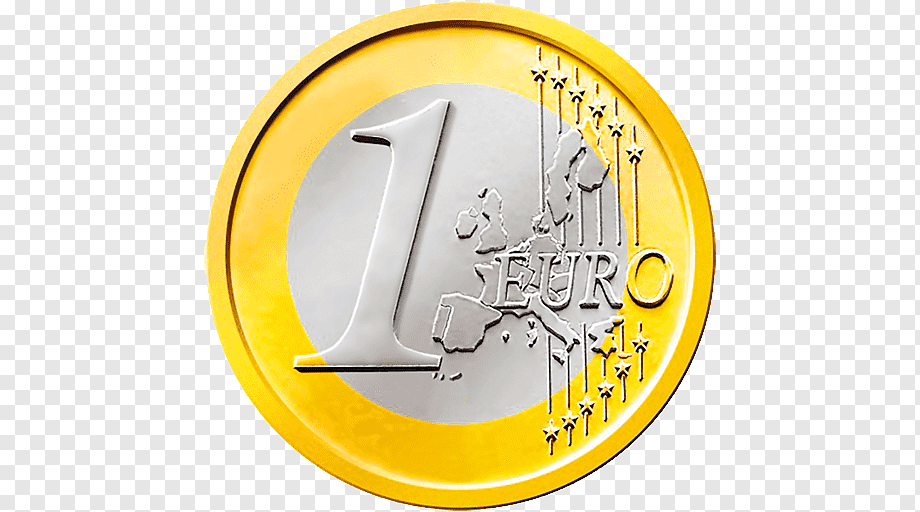 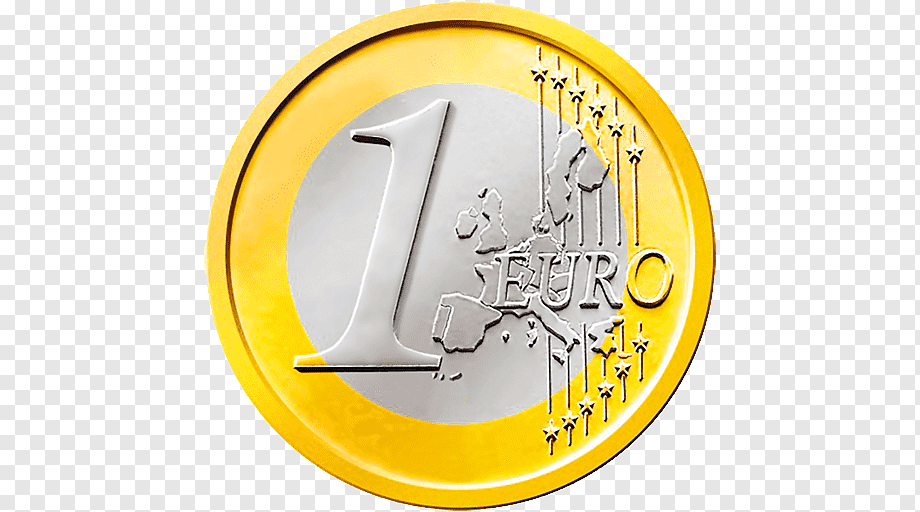 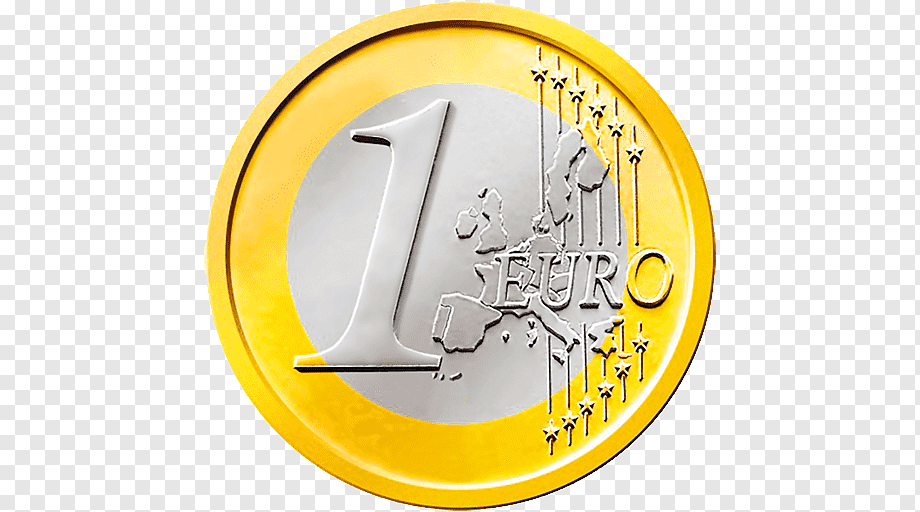 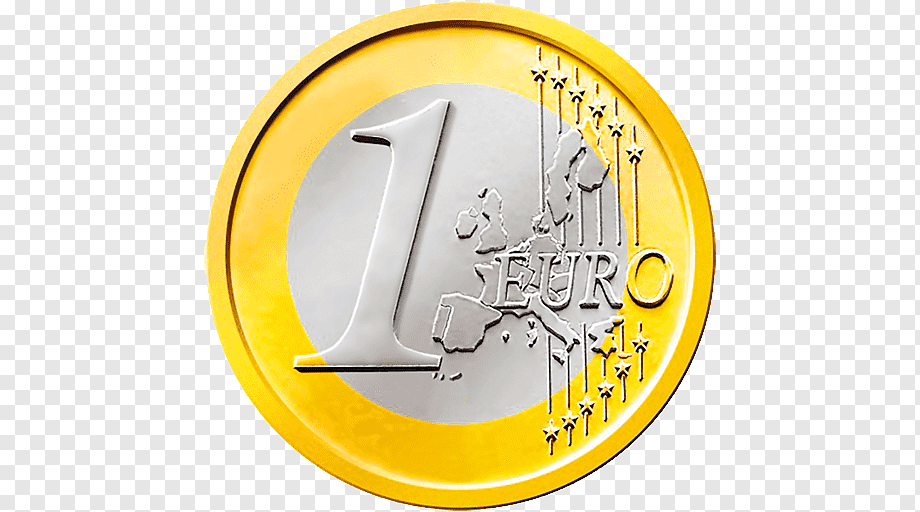 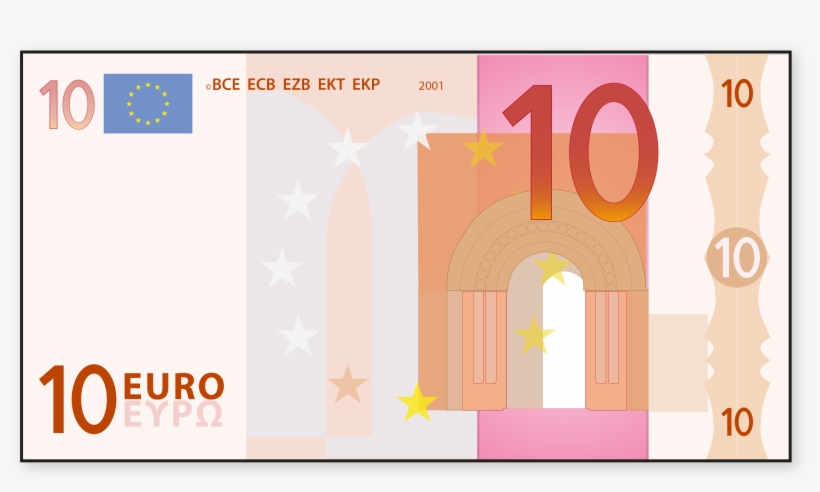 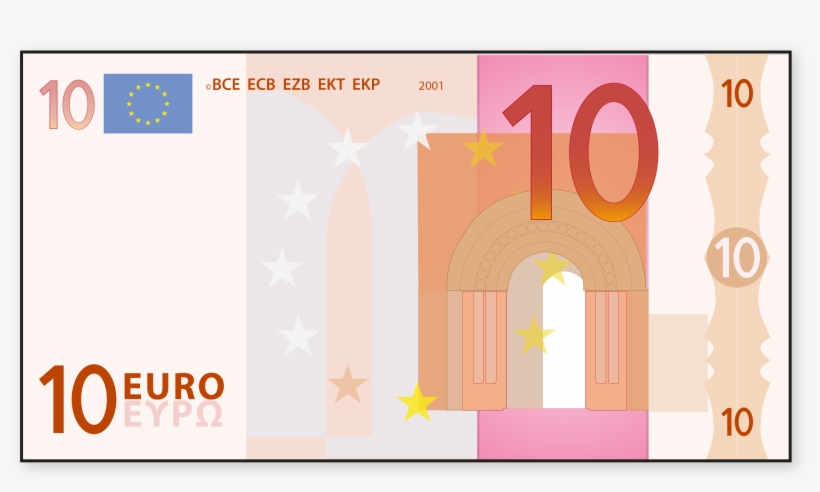 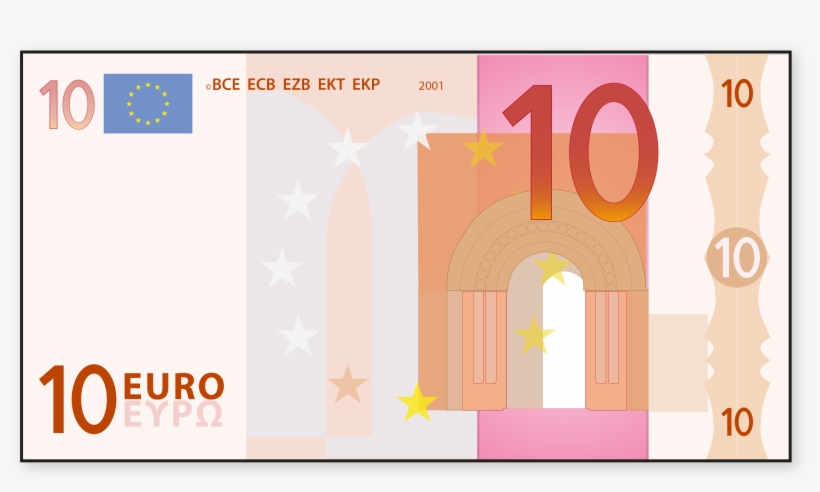 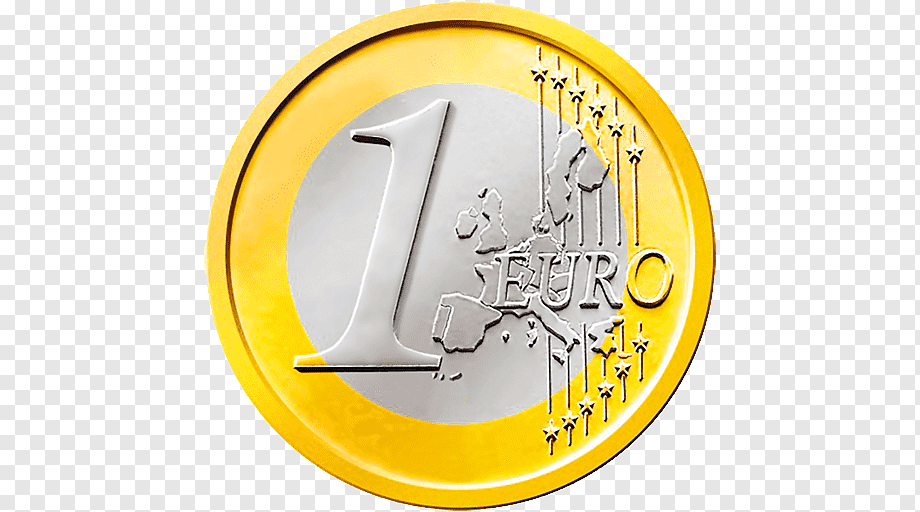 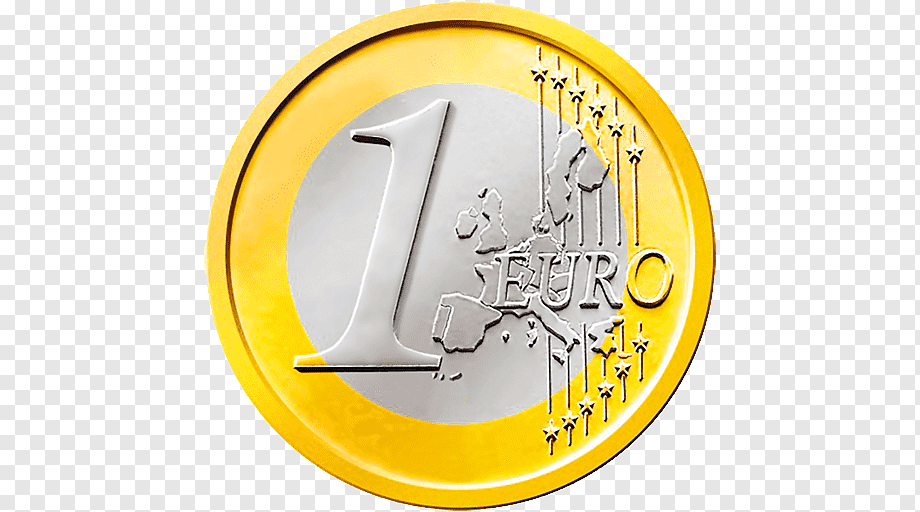 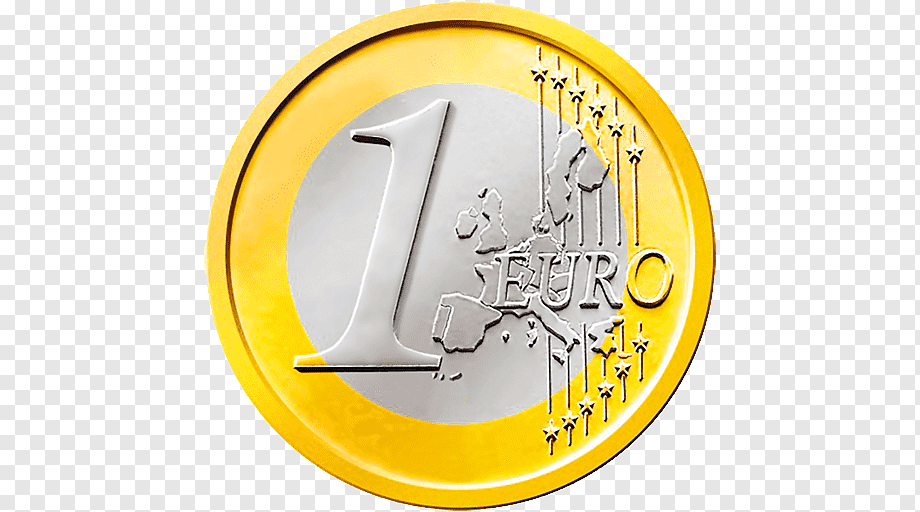 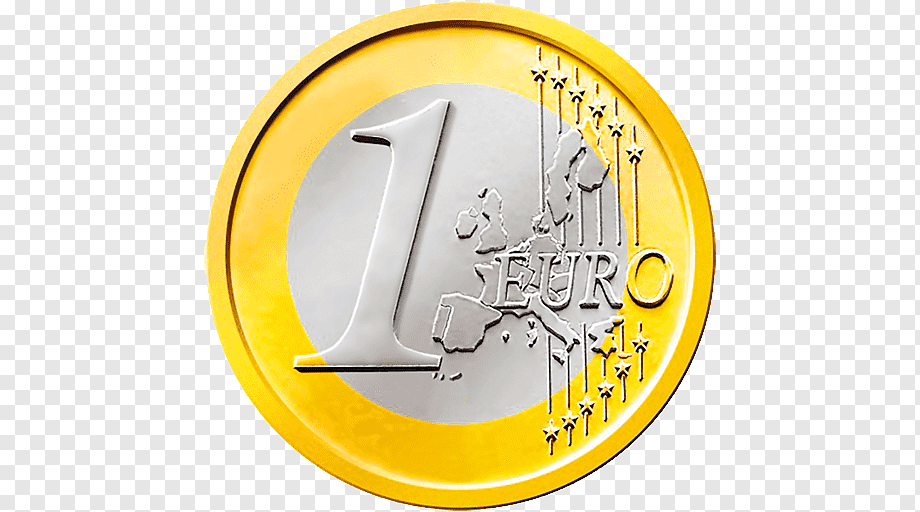 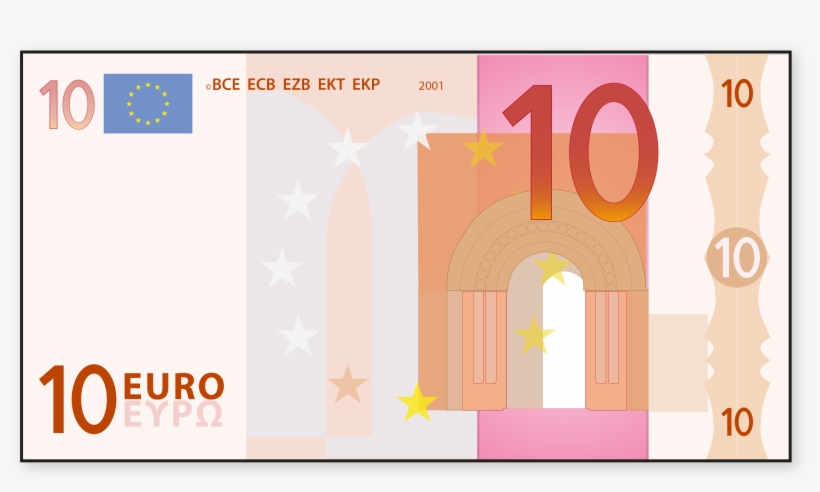 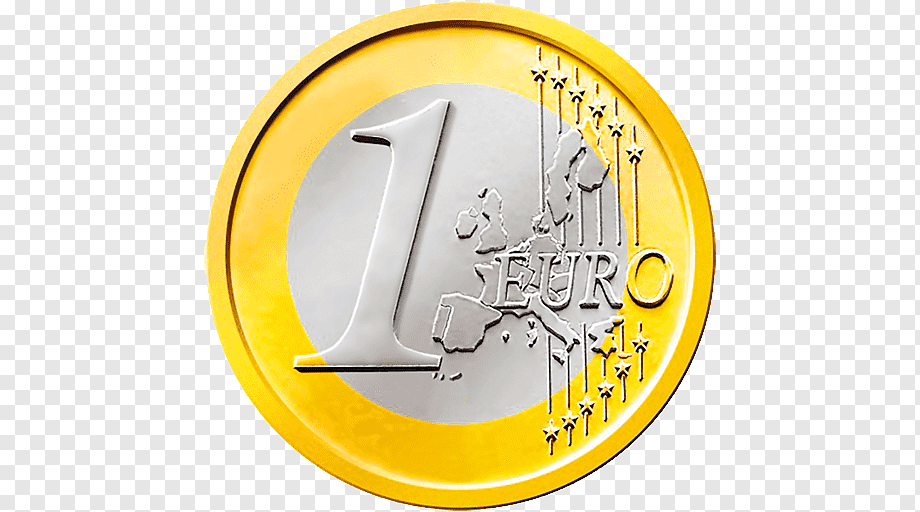 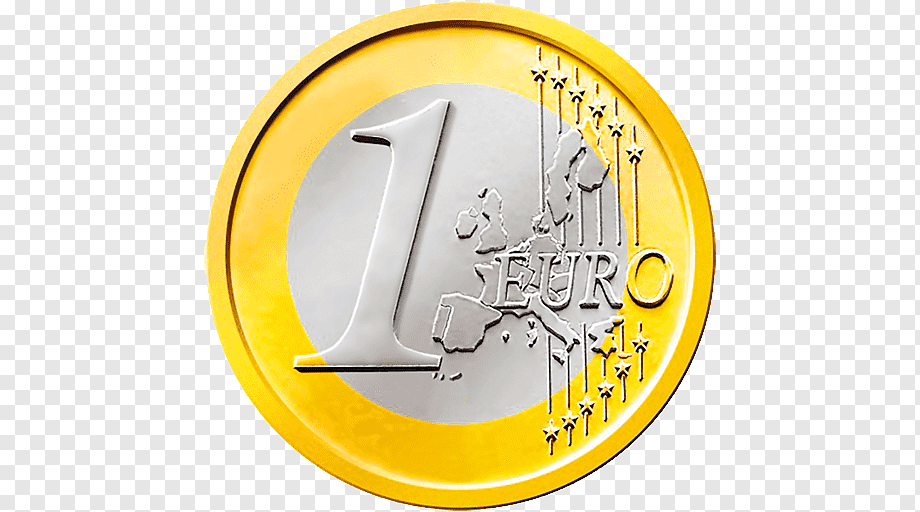 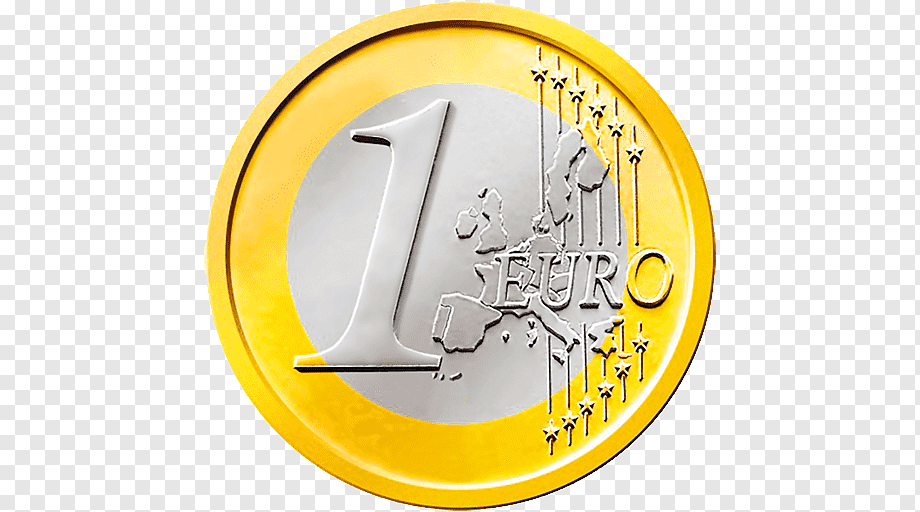 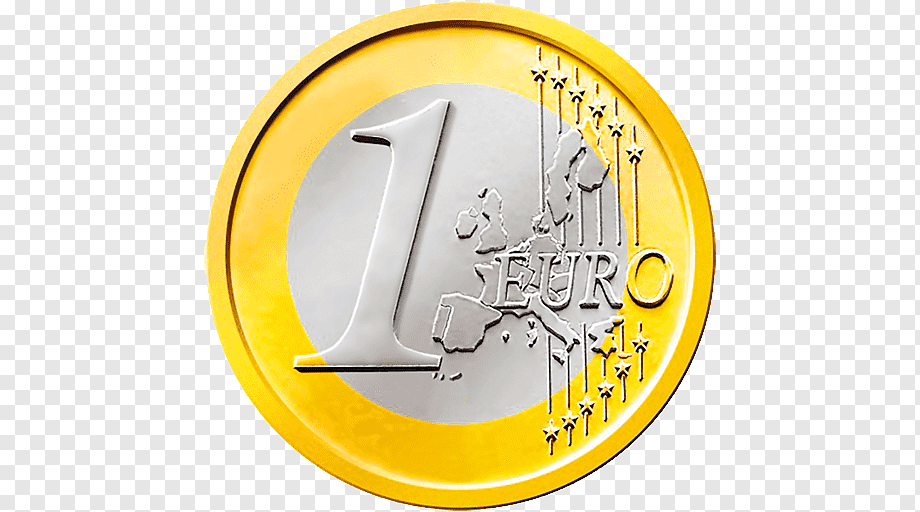 A
B
C
91
72
51
Wandel en wissel uit
Teken op de voorkant van je wisbordje een getal met 2 verschillende cijfers met briefjes van 10 en muntjes van 1. Schrijf op de achterkant van je wisbordje welk getal het is.
[Speaker Notes: Toelichting voor de leerkracht:
De leerlingen lopen rond in de klas met een hand in de lucht. 
Als ze een klasgenootje tegenkomen met ook de hand in de lucht geven ze elkaar een high five.
Leerling 1 laat de voorkant van het wisbordje zien, zodat leerling 2 op het werkblad op kan schrijven welk getal hij in geld ziet. Leerling 2 benoemt ook hoe dit getal heet.
Leerling 1 laat daarna de achterkant van het wisbordje zien ter controle. Leerling 1 mag dan een vinkje (als het goed is) of een kruisje (als het helaas fout is) zetten achter het getal op het werkblad.
Daarna wisselen de leerlingen van rol. Deze beurt ook klaar, dan gaan beide leerlingen weer rondlopen door het lokaal met de hand in de lucht opzoek naar een nieuw klasgenootje.

Differentiatie:
Als leerlingen nog moeite hebben met een getal bedenken of het juiste getal bij het geld opschrijven, dan kun je als leerkracht deze leerlingen een getalkaartje geven en hierbij het geld laten tekenen.
Eventueel kan er ook eerst nog met oefengeld het getal neergelegd worden en daarna getekend worden.]
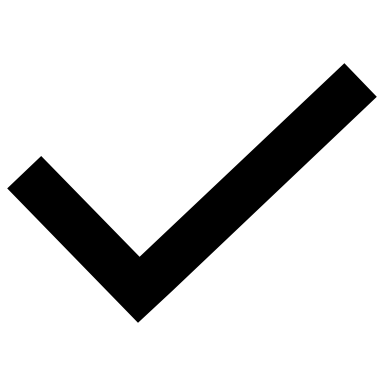 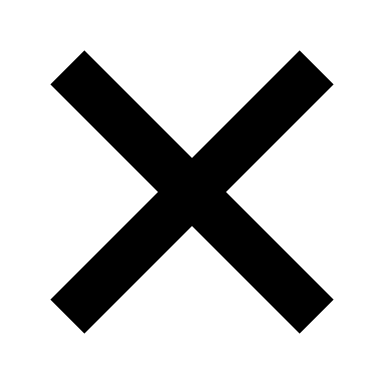 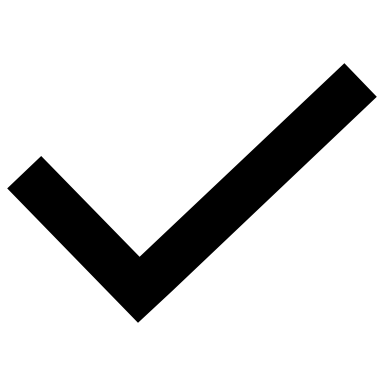 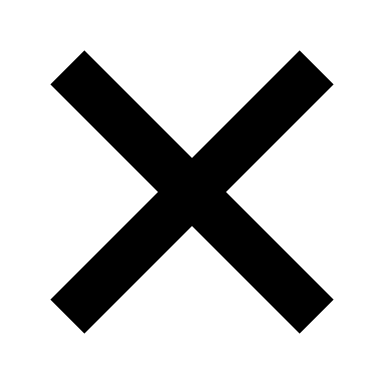 [Speaker Notes: Als je meer tijd wil besteden aan ‘wandel en wissel uit’ kun je het werkblad dubbelzijdig printen, dan kunnen de leerlingen 24 getallen oefenen tijdens deze coöperatieve werkvorm.]
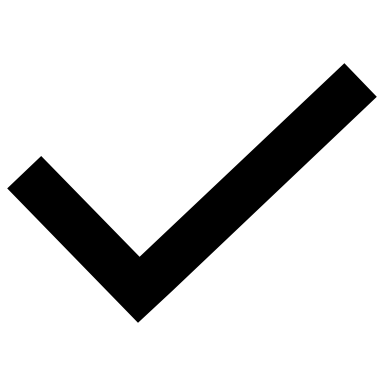 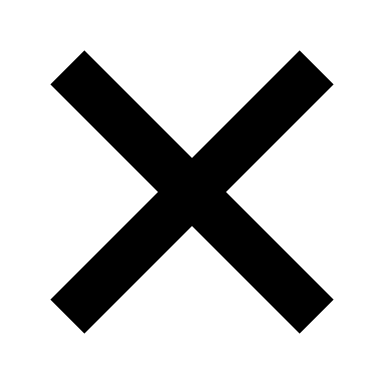 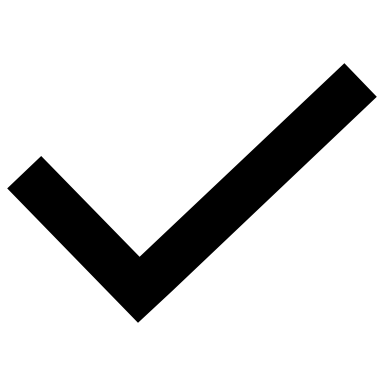 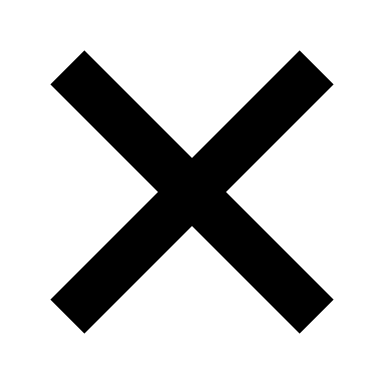 [Speaker Notes: Als je meer tijd wil besteden aan ‘wandel en wissel uit’ kun je het werkblad dubbelzijdig printen, dan kunnen de leerlingen 24 getallen oefenen tijdens deze coöperatieve werkvorm.]
Extra!
Na deze slide zijn extra’s te vinden. Zo kan jij deze PowerPoint aanpassen naar wat jouw leerlingen nodig hebben.
Teken het geld
Extra slides voor het onderdeel ‘teken het geld’.
Teken het geld
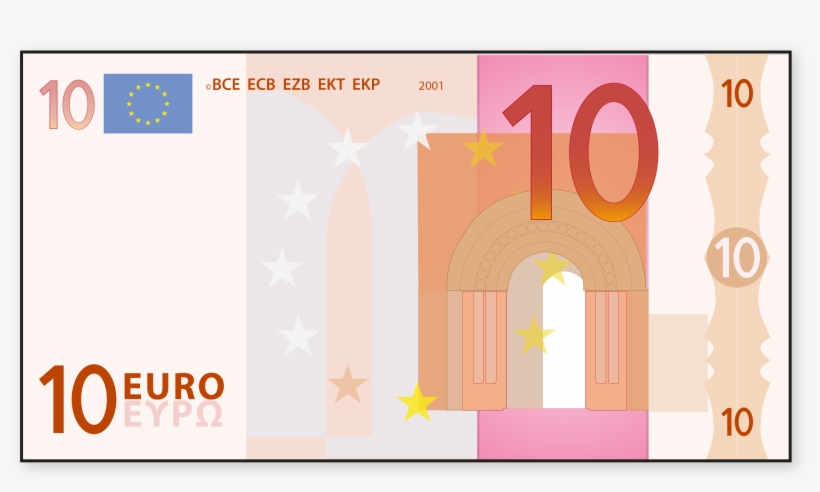 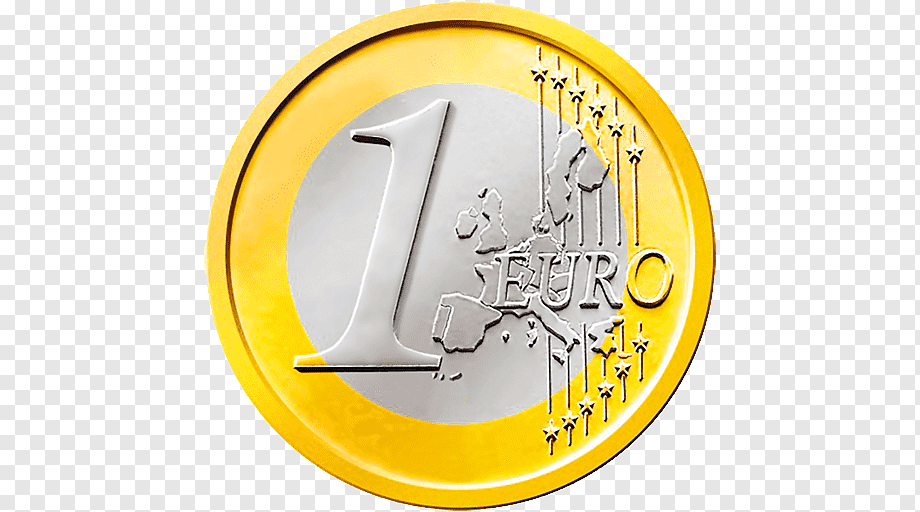 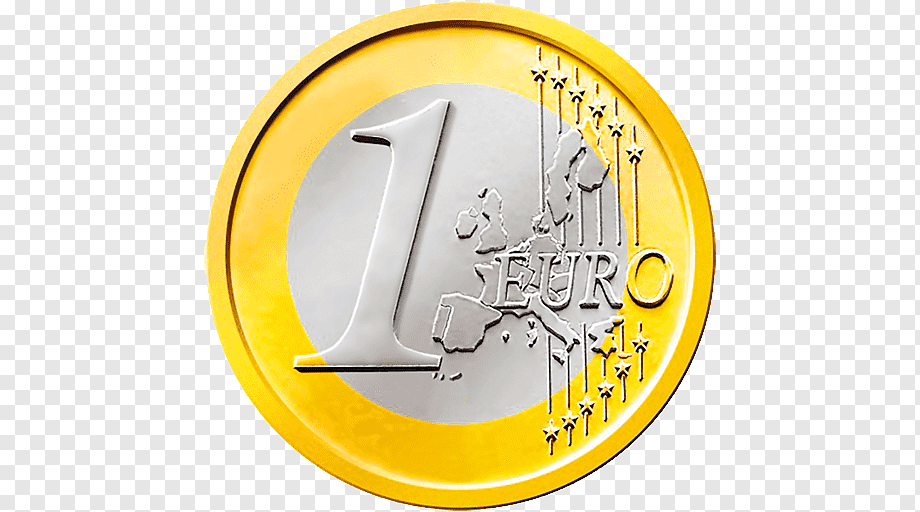 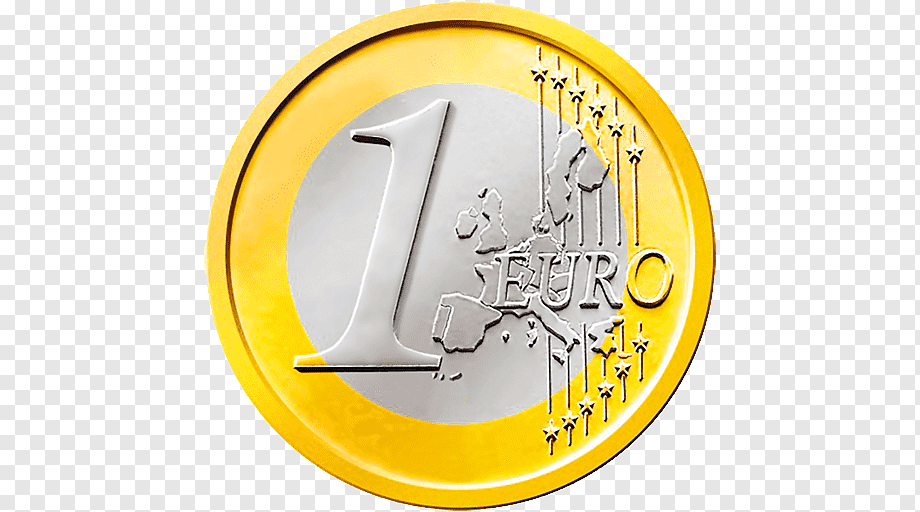 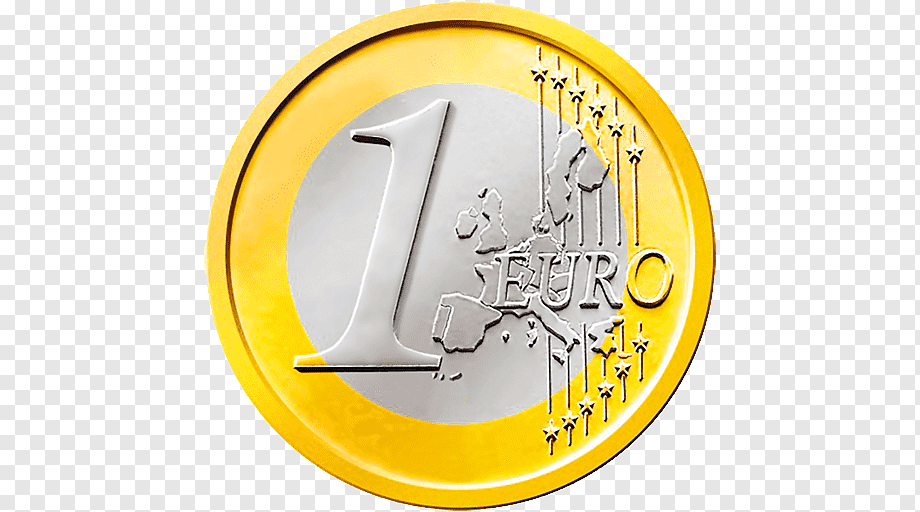 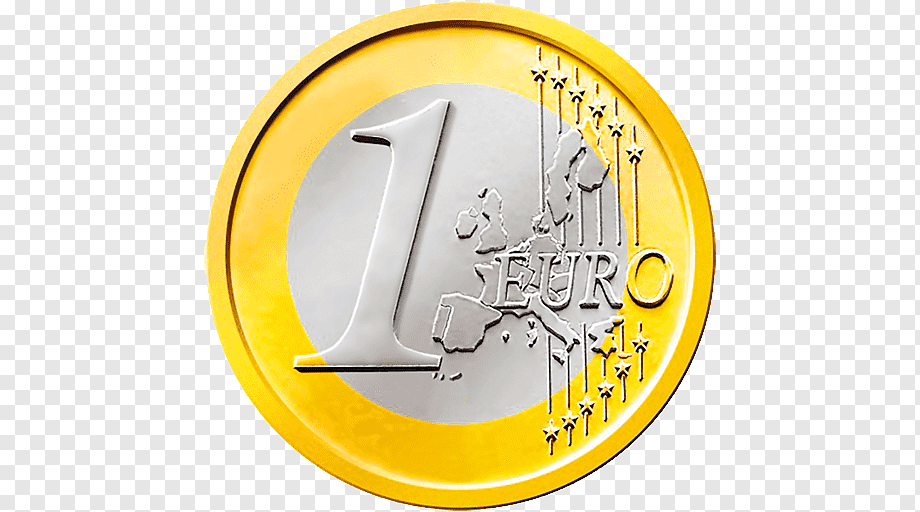 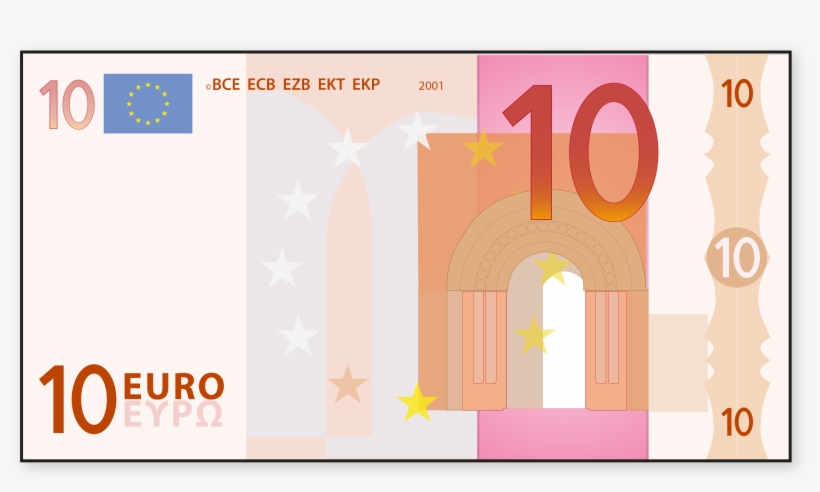 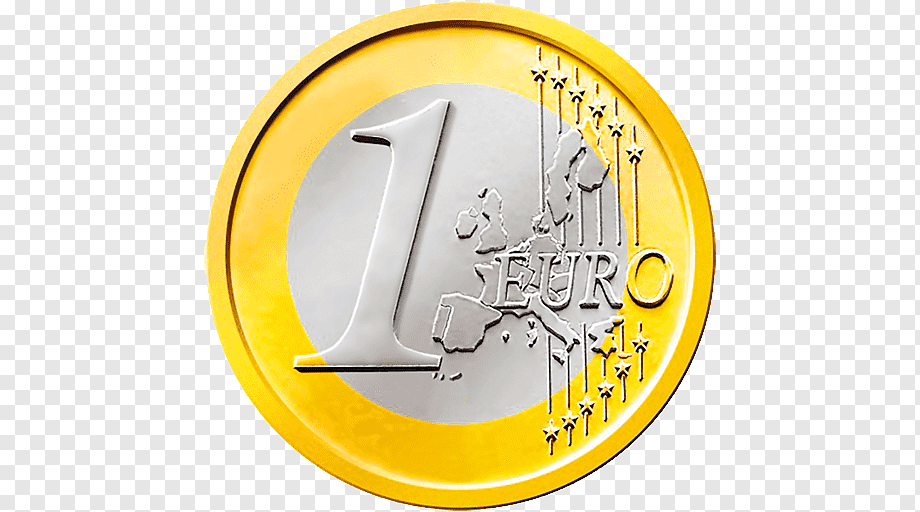 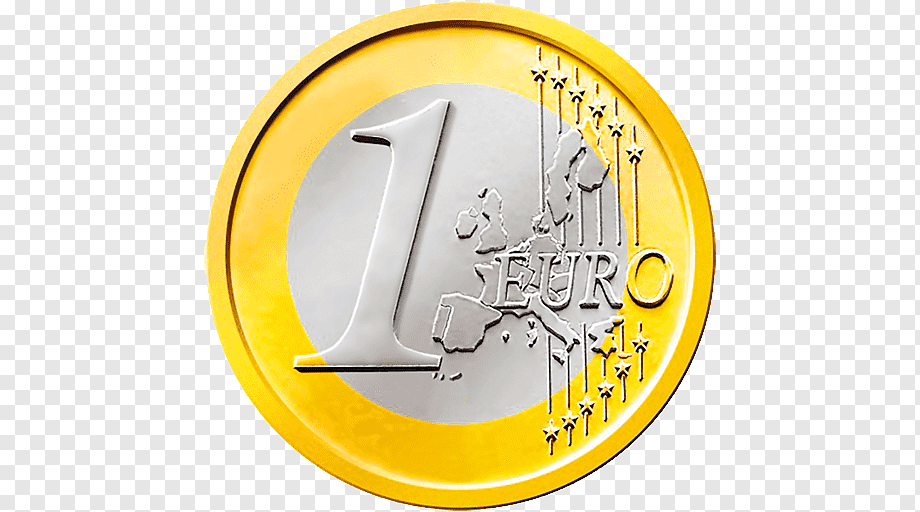 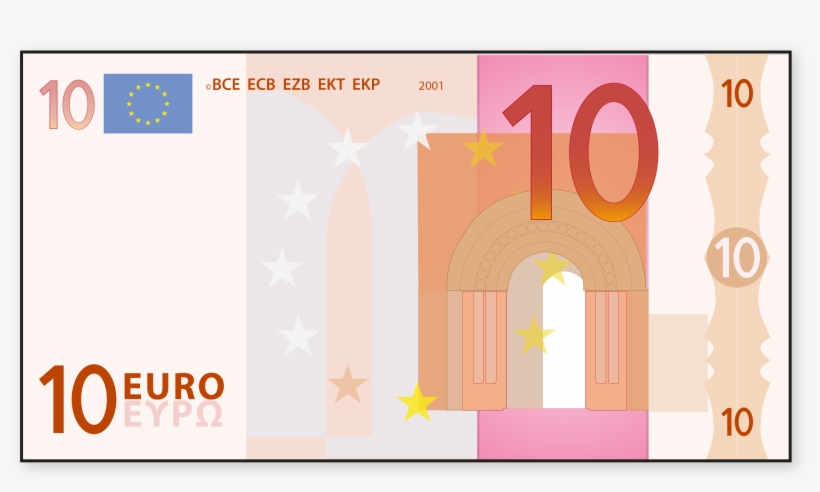 A
47
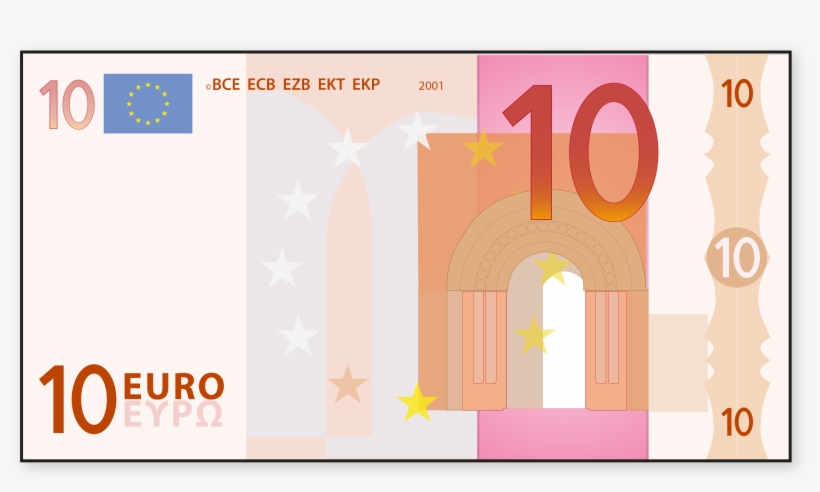 Teken het geld
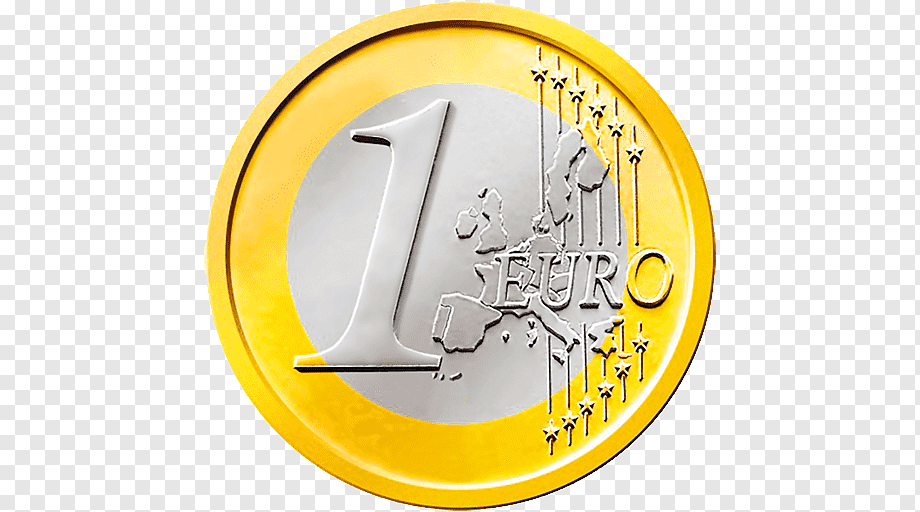 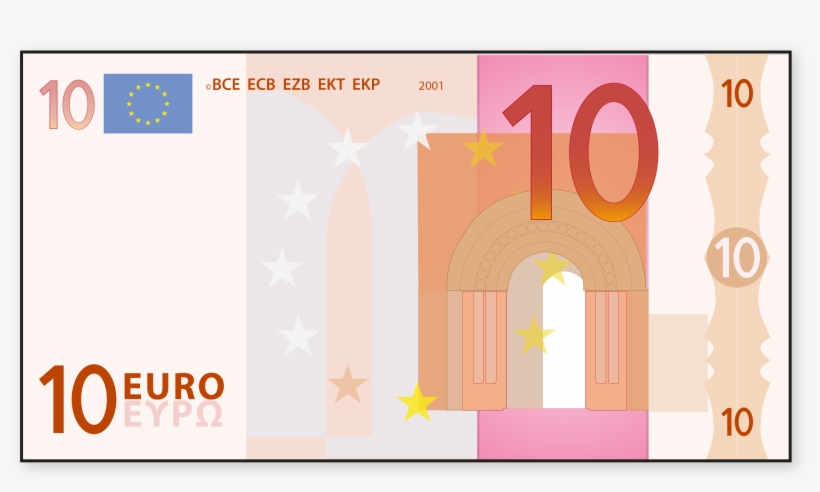 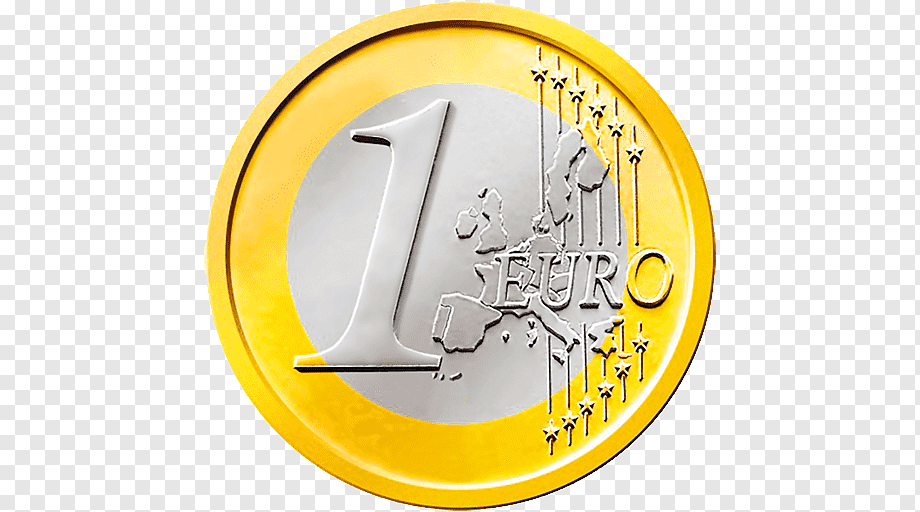 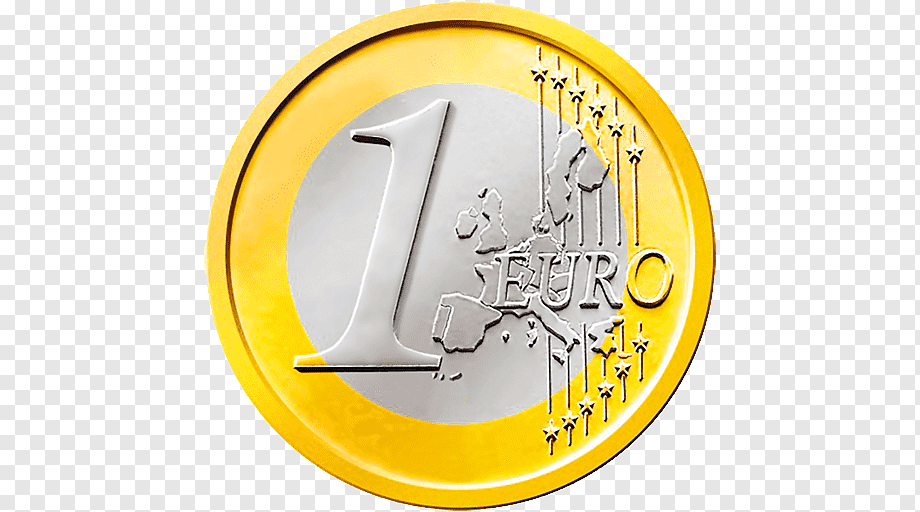 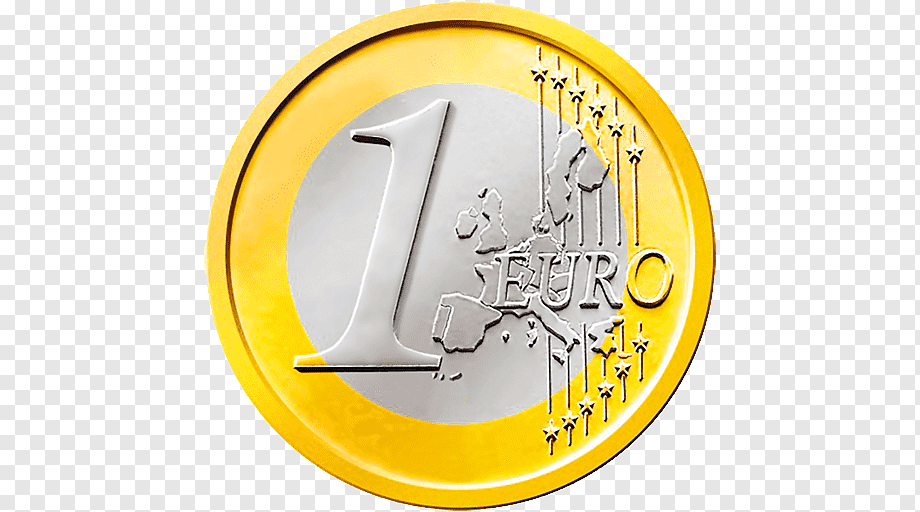 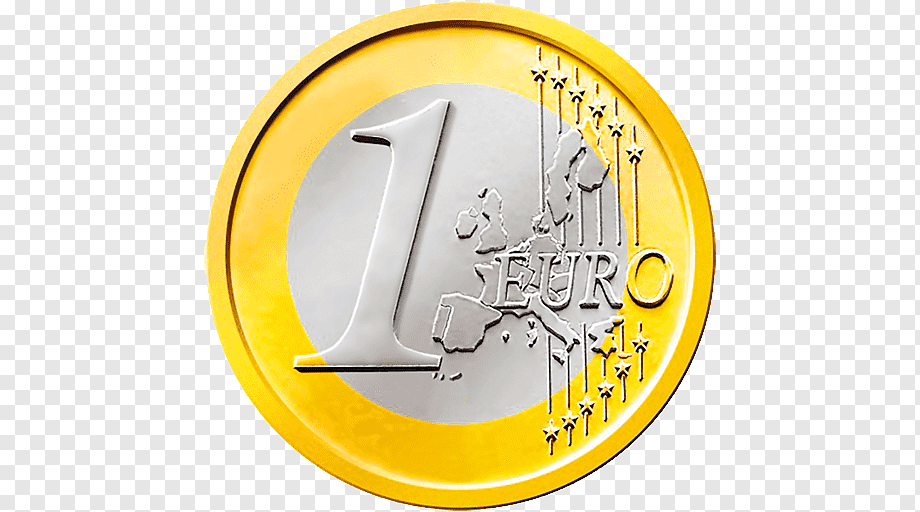 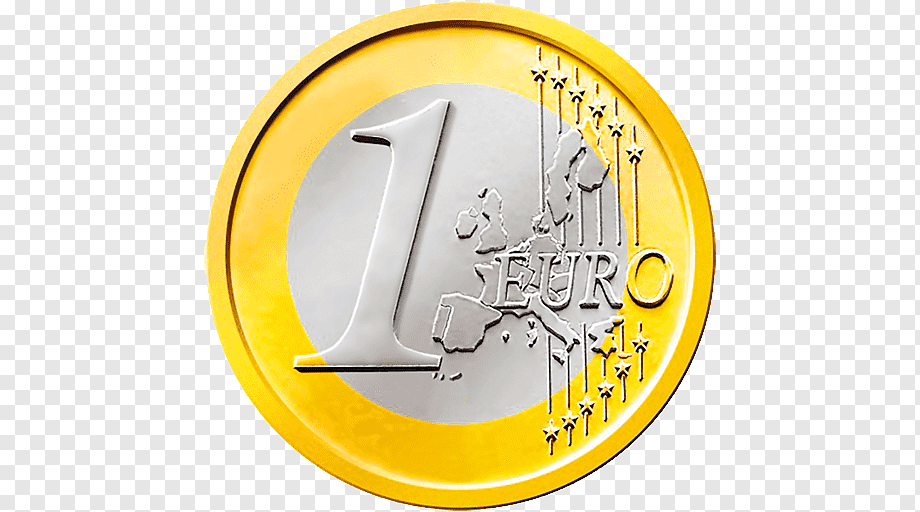 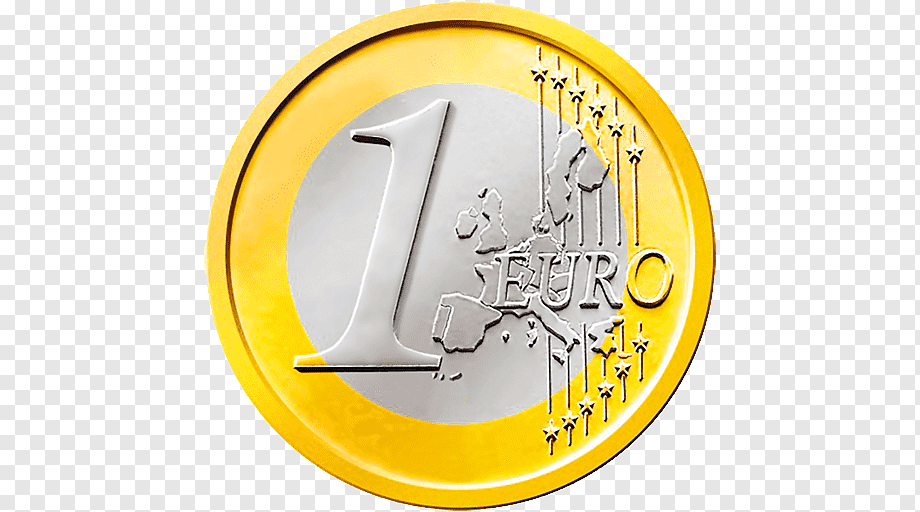 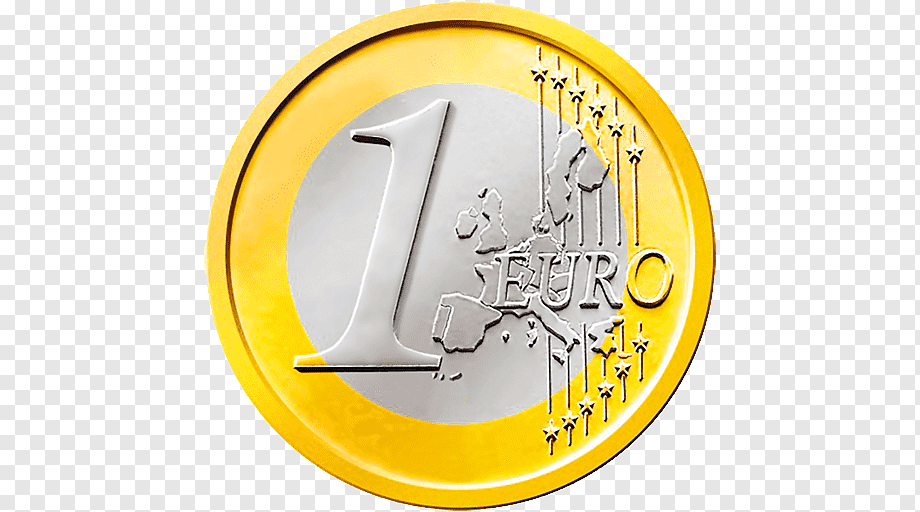 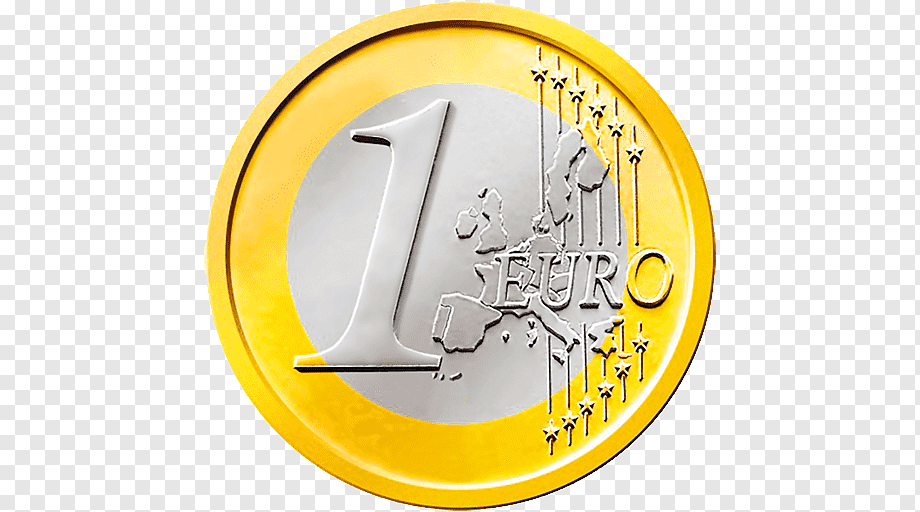 A
19
Teken het geld
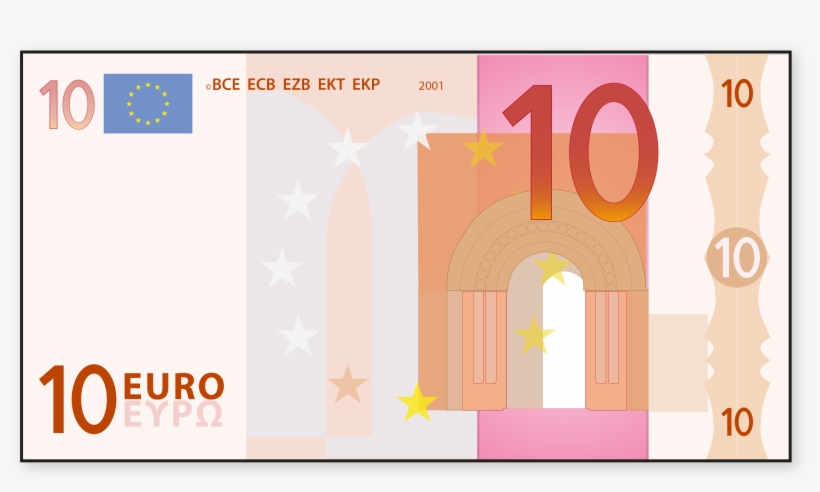 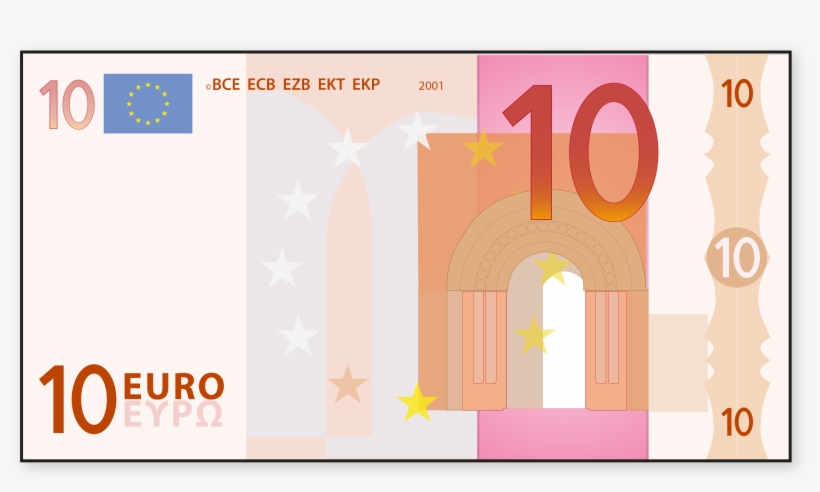 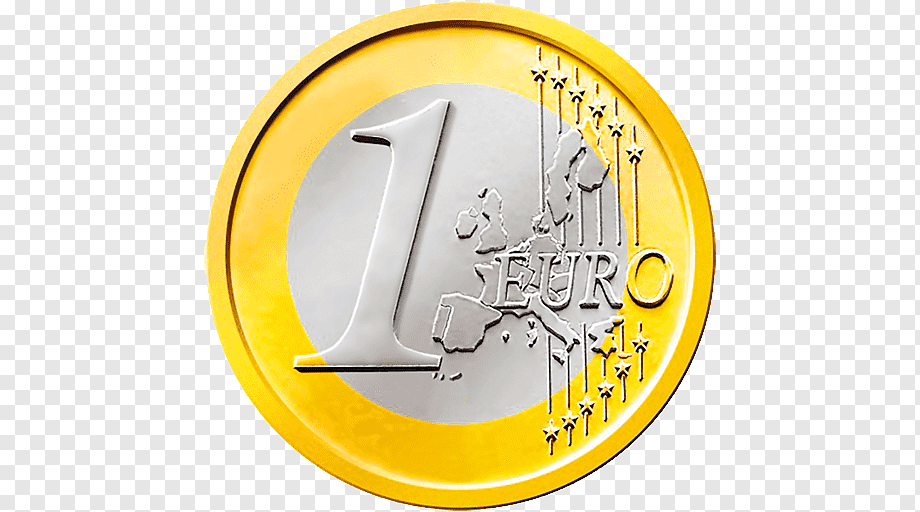 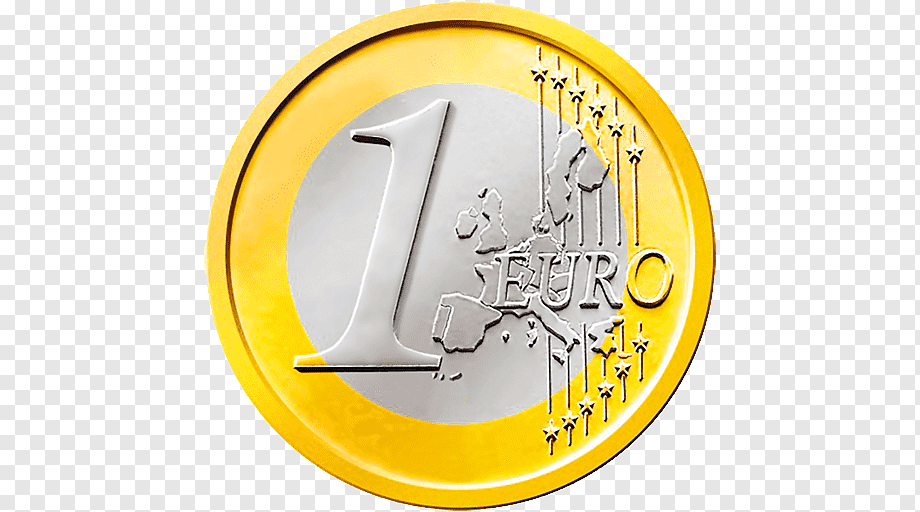 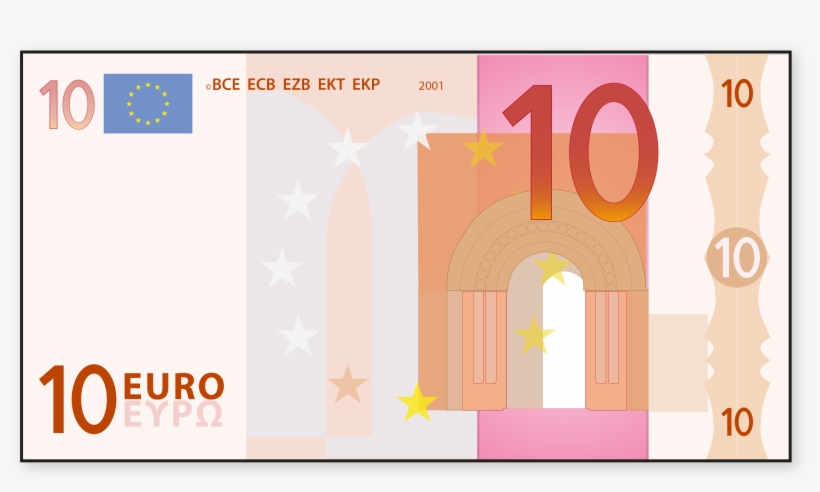 A
32
Teken het geld
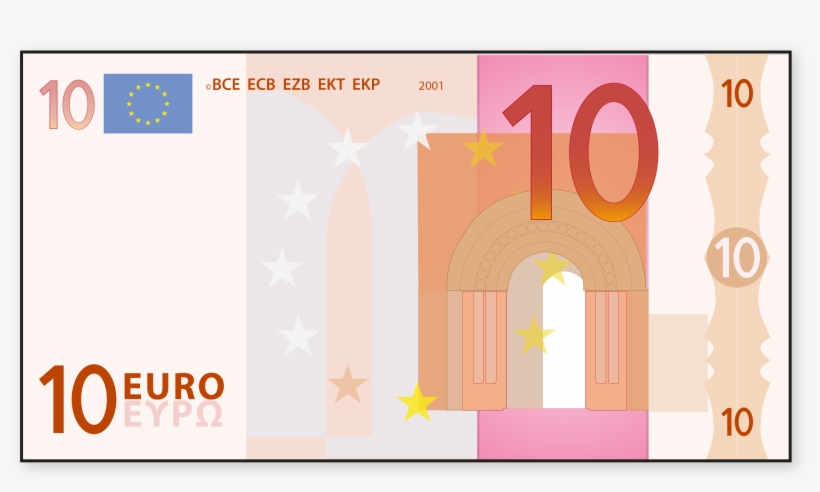 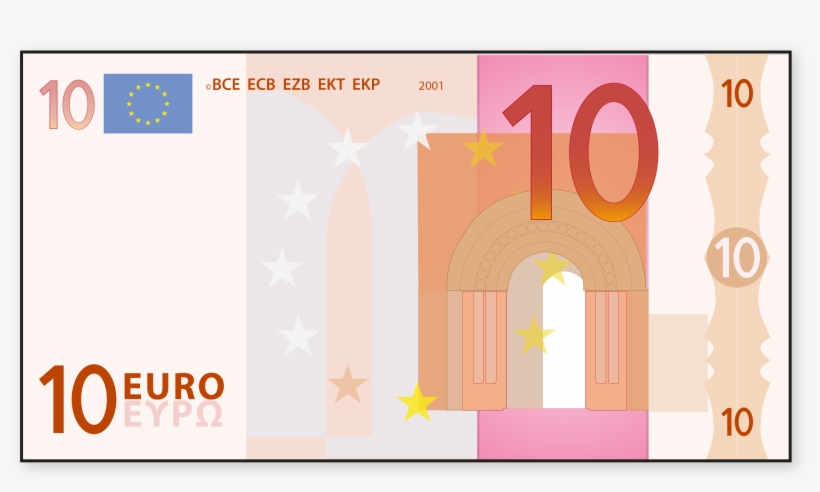 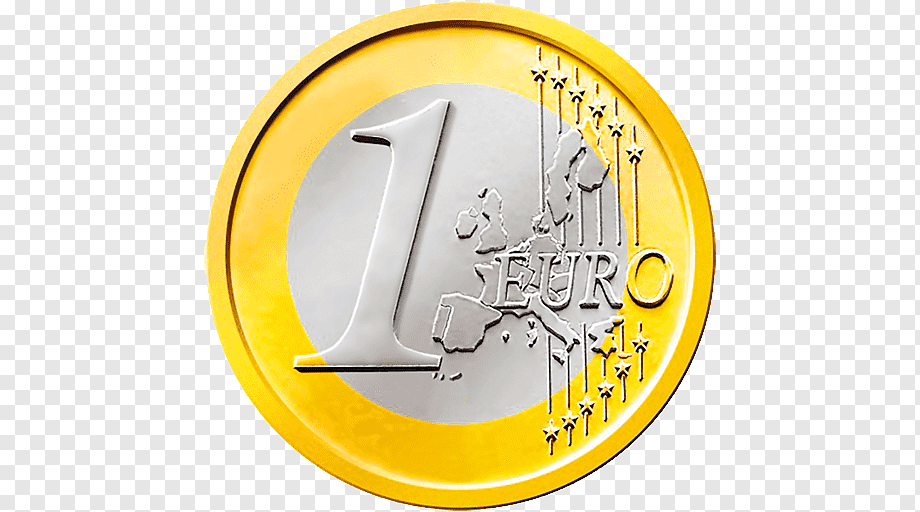 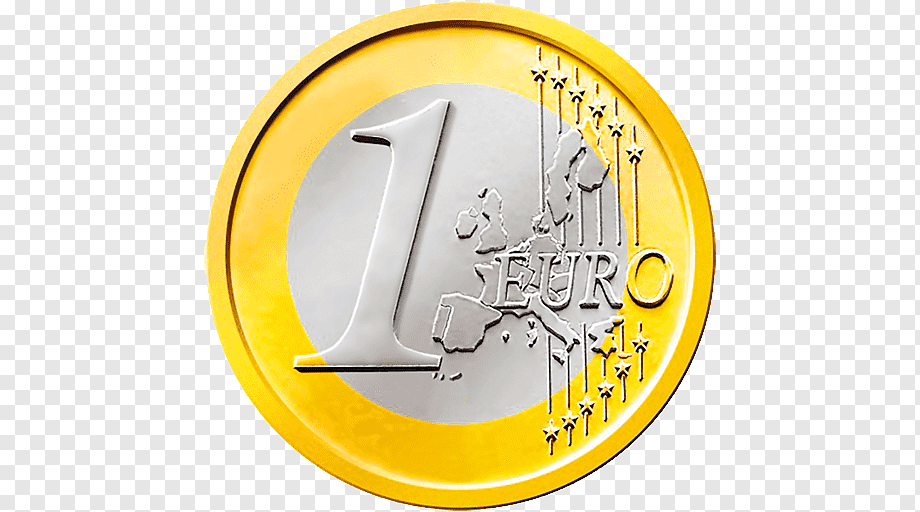 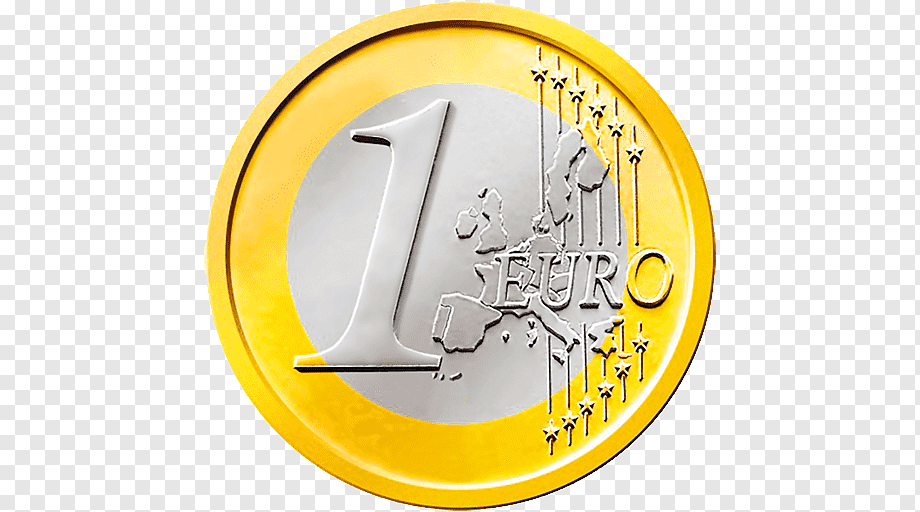 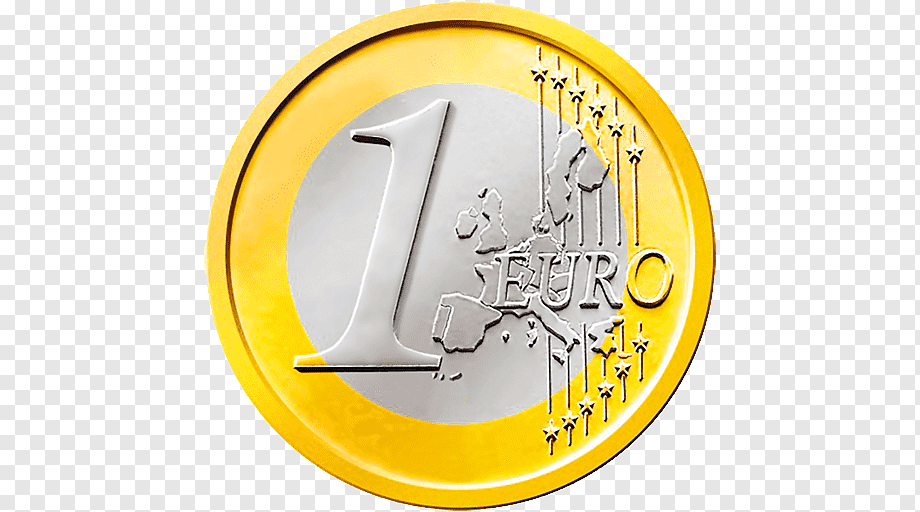 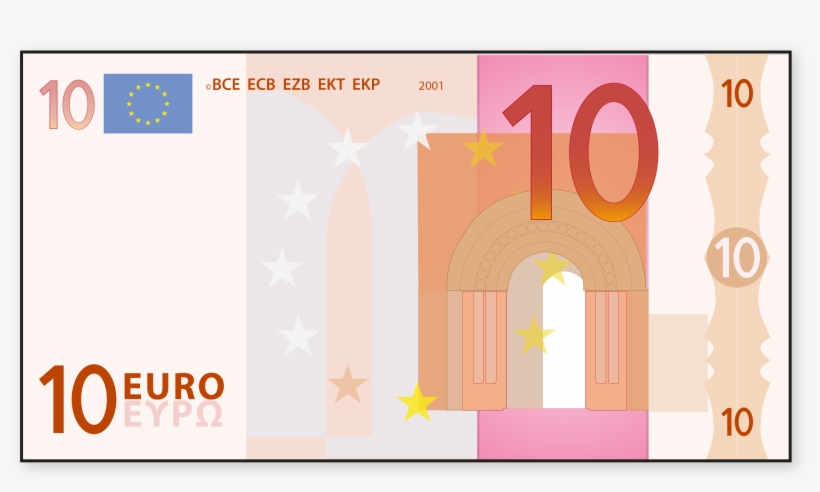 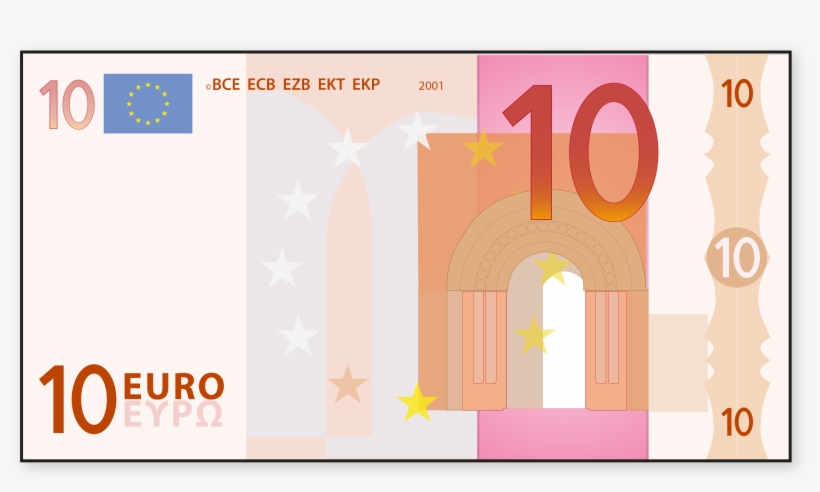 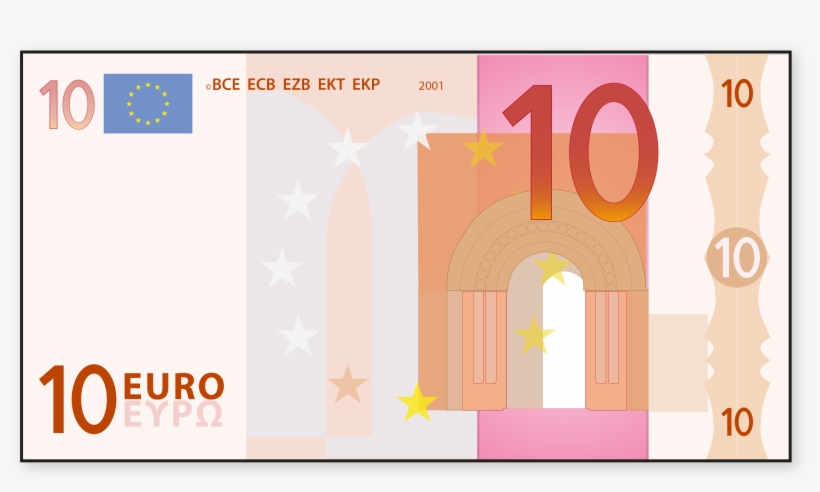 A
54
Teken het geld
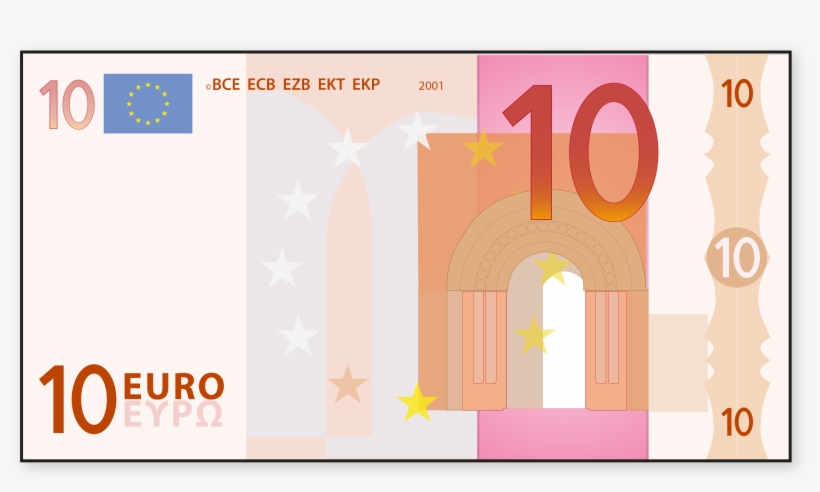 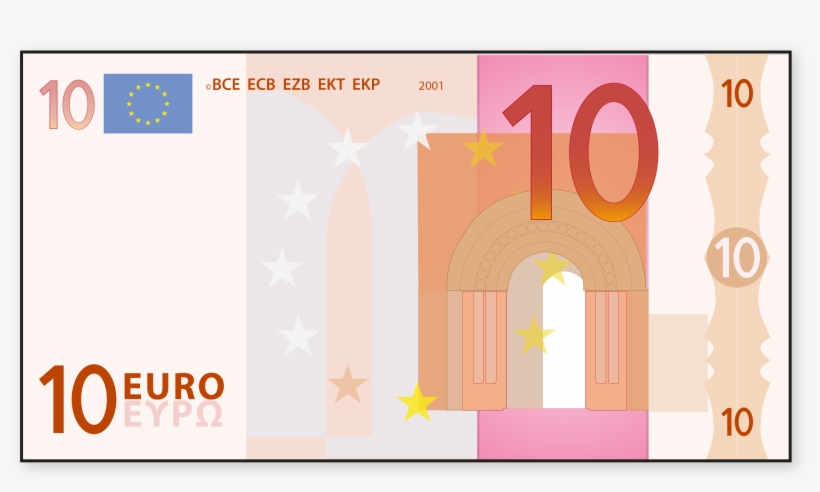 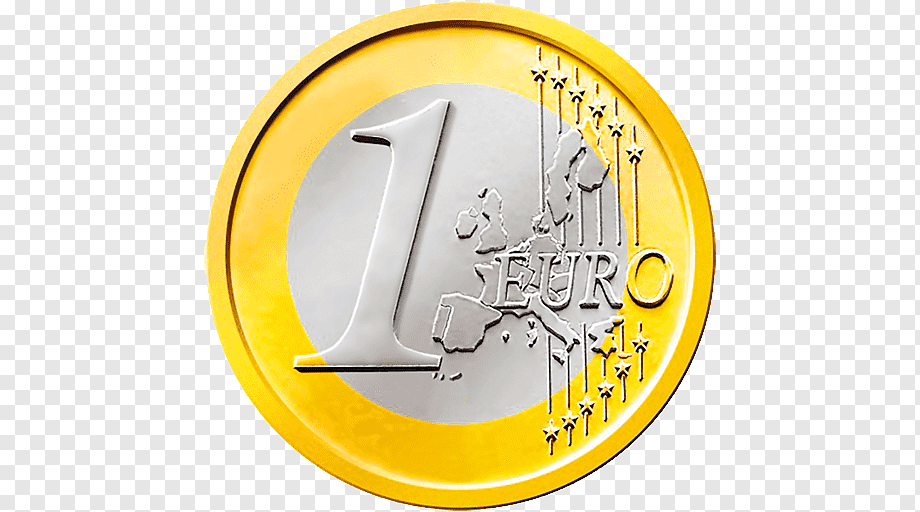 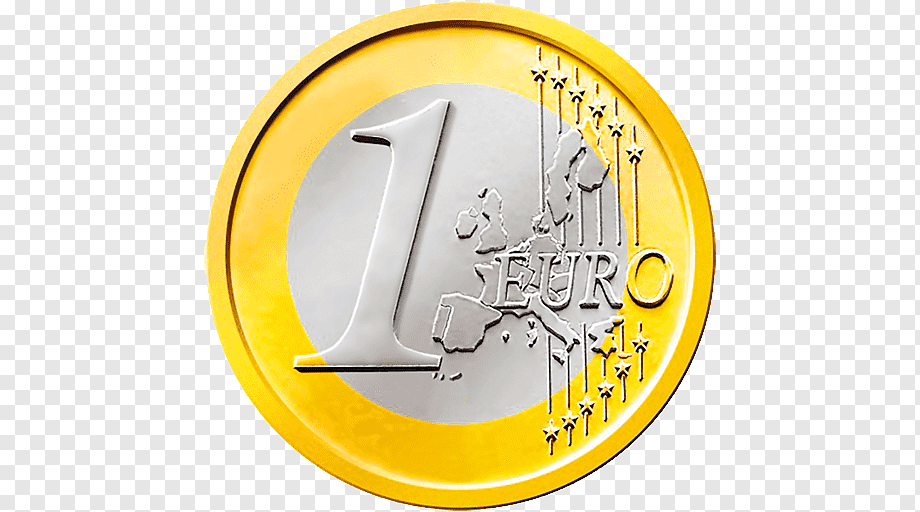 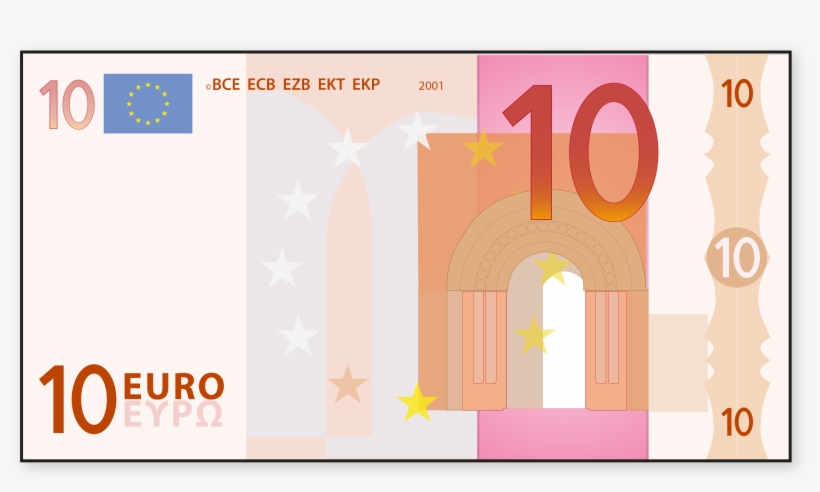 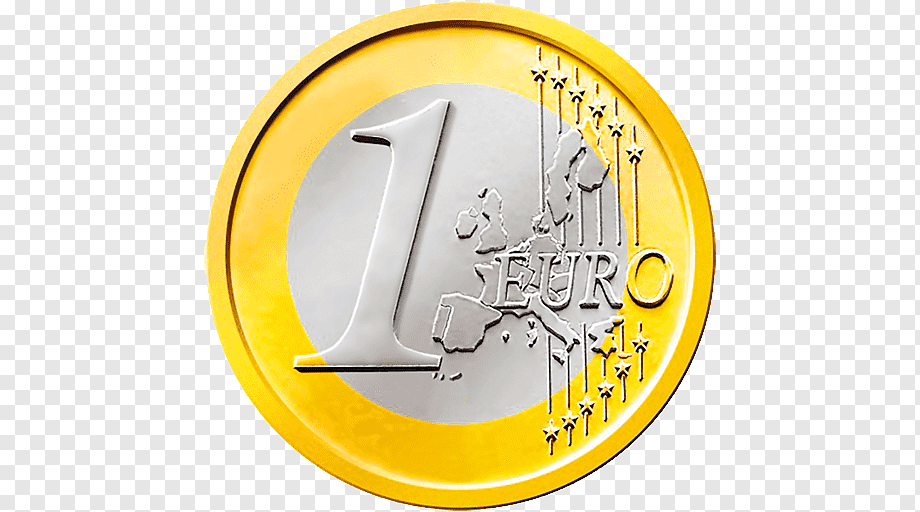 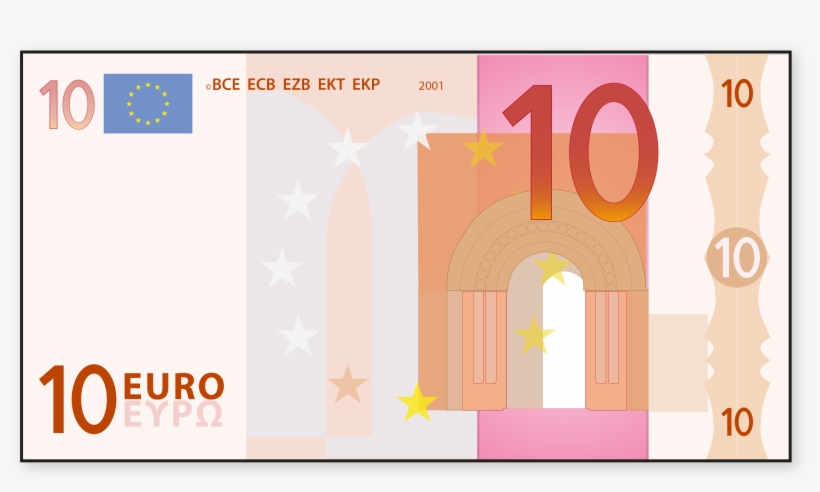 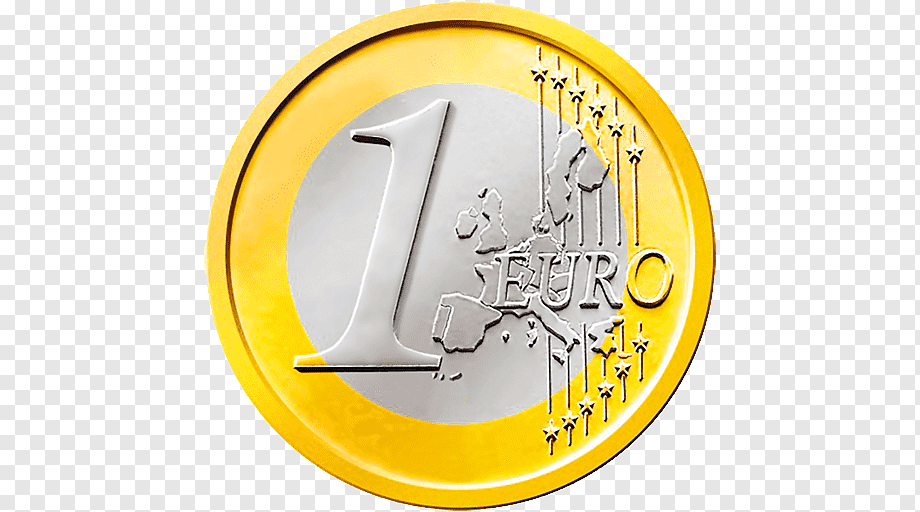 A
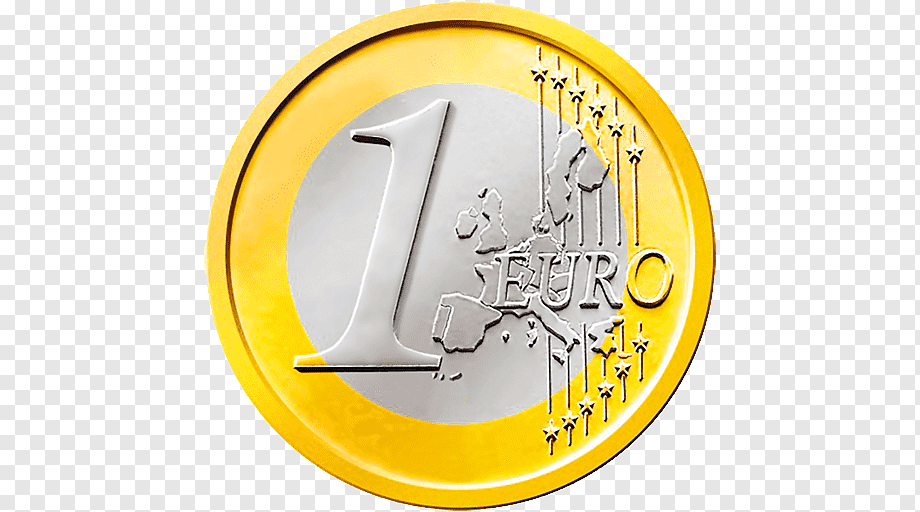 45
Teken het geld
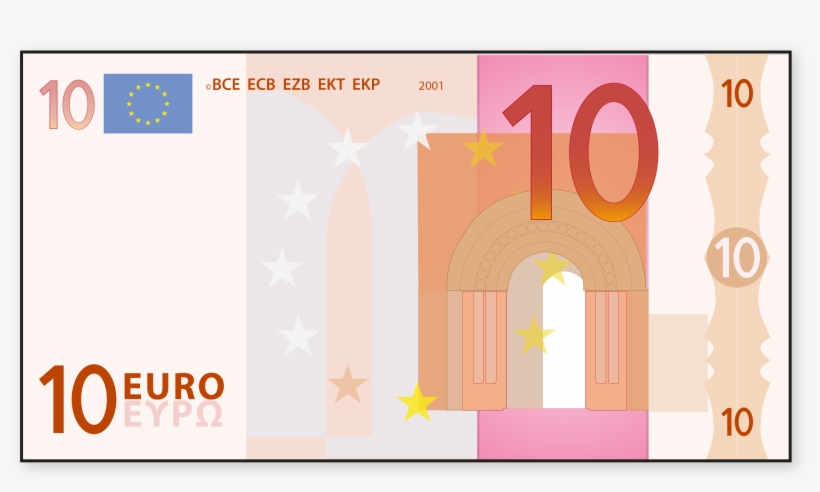 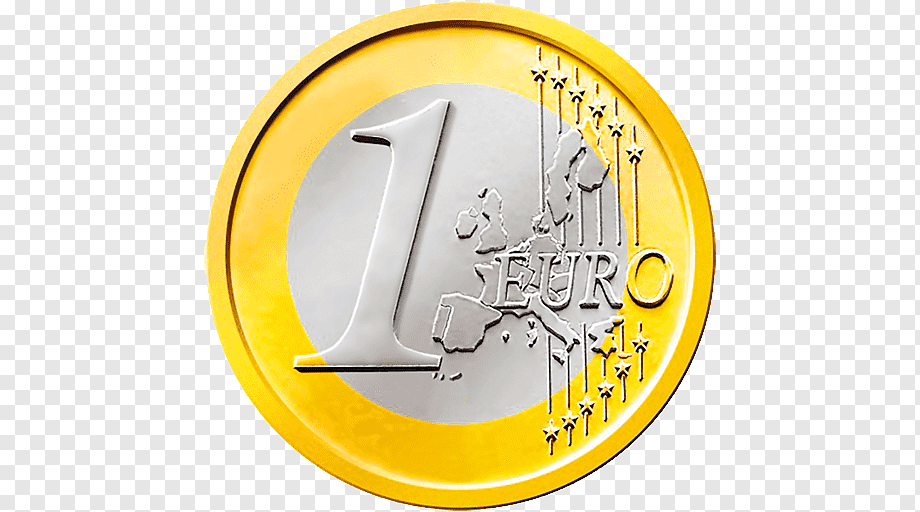 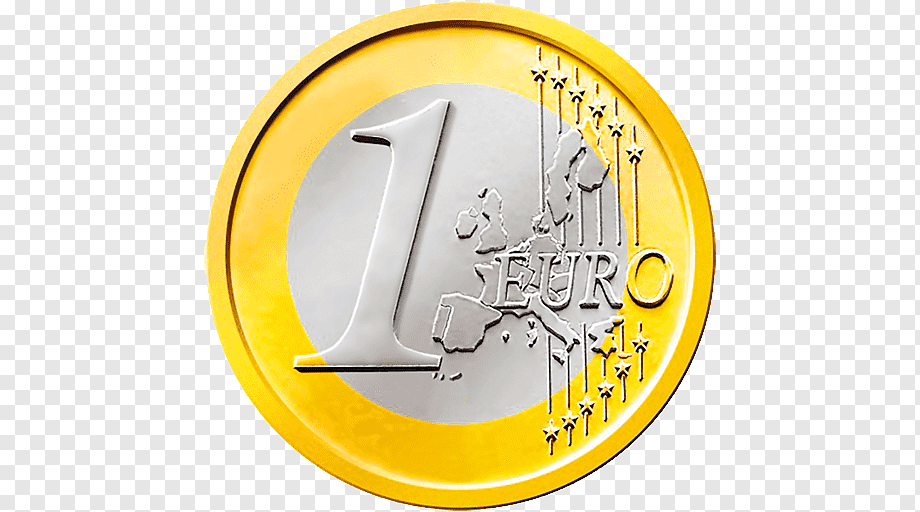 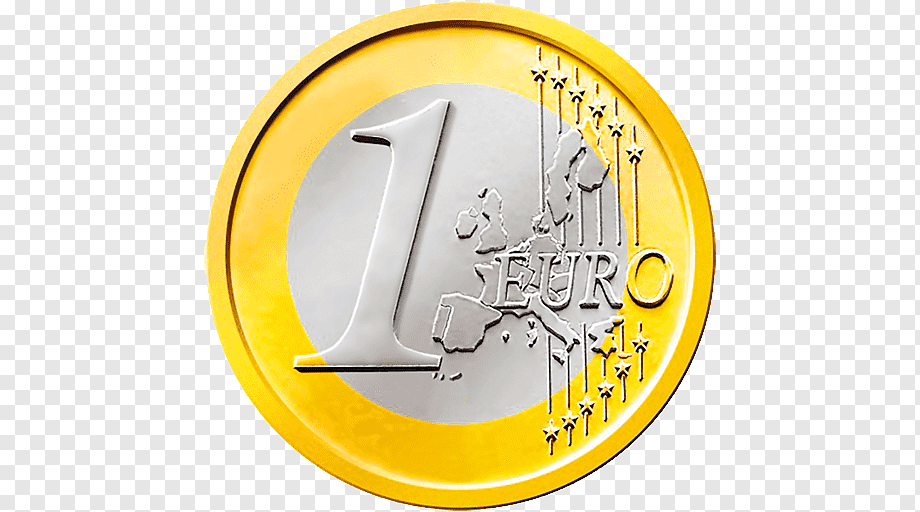 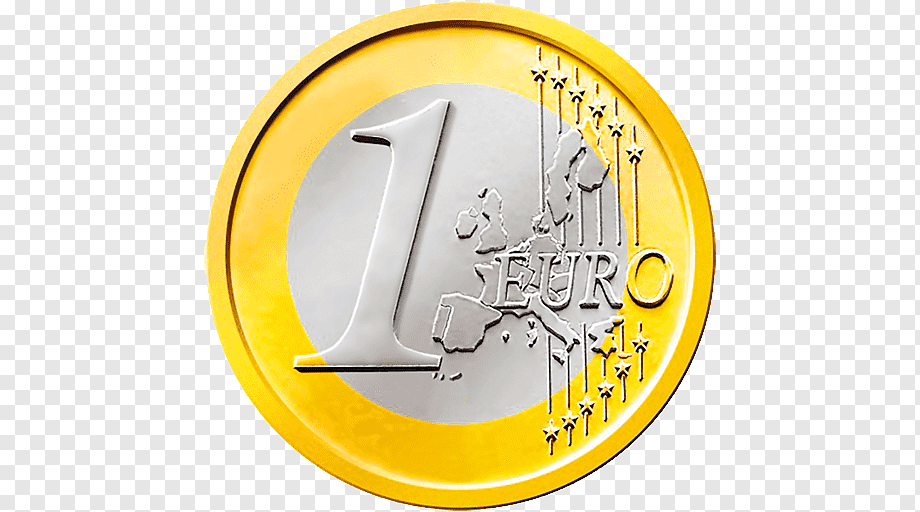 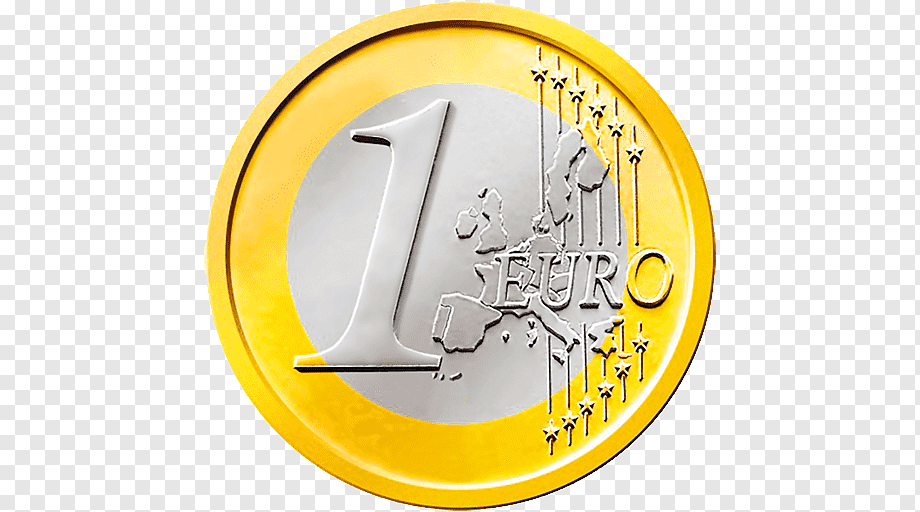 A
15
Teken het geld
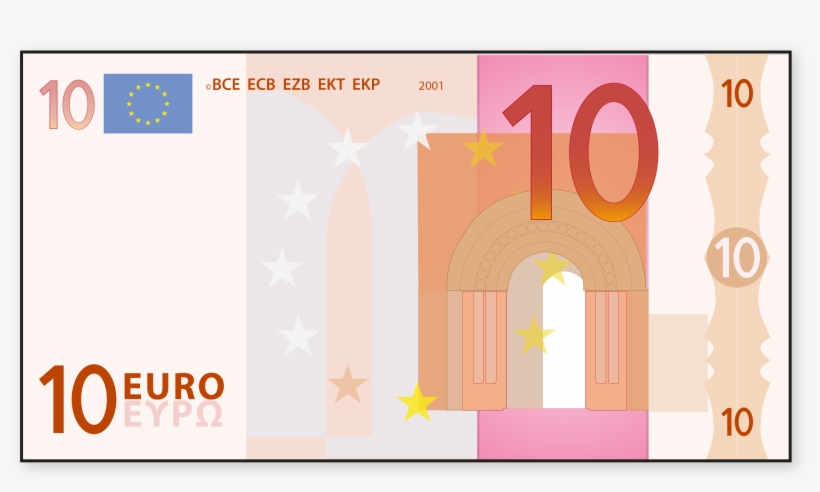 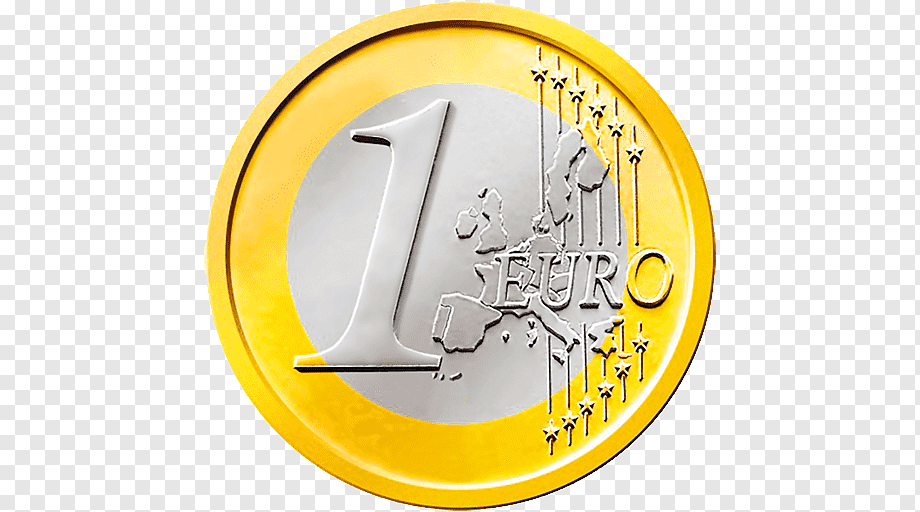 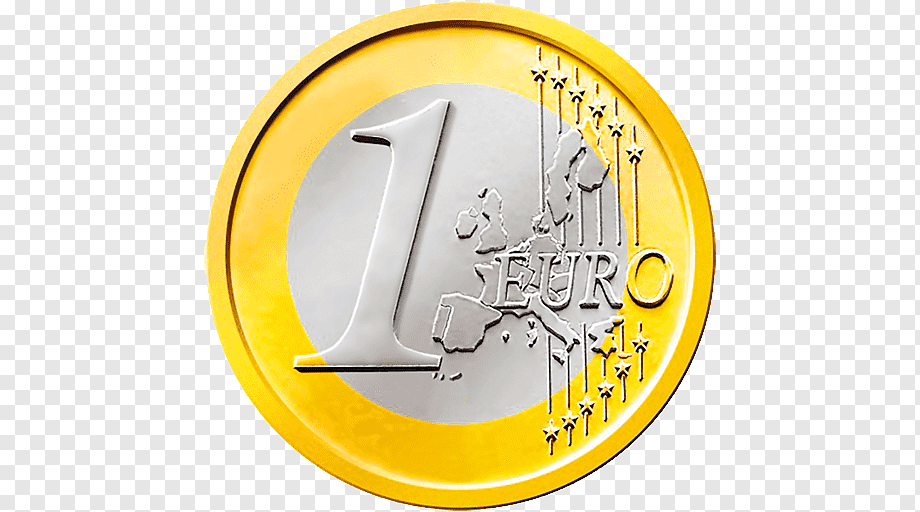 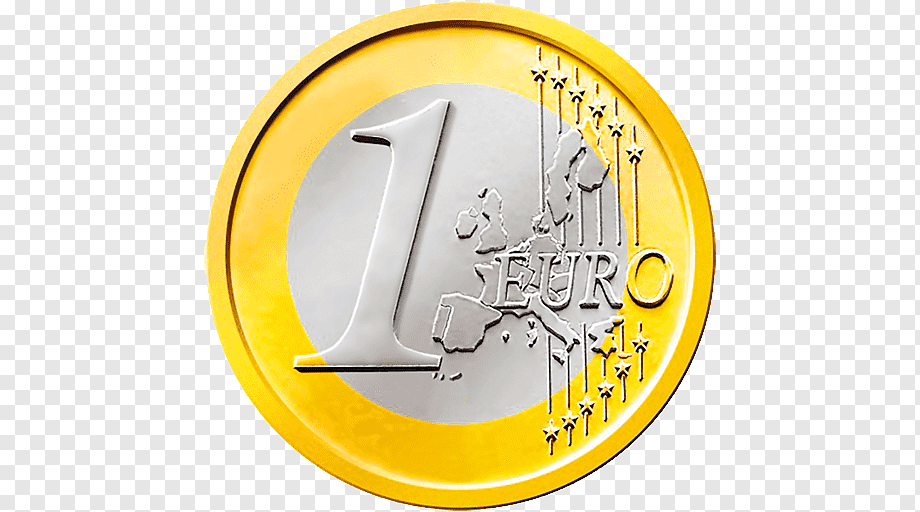 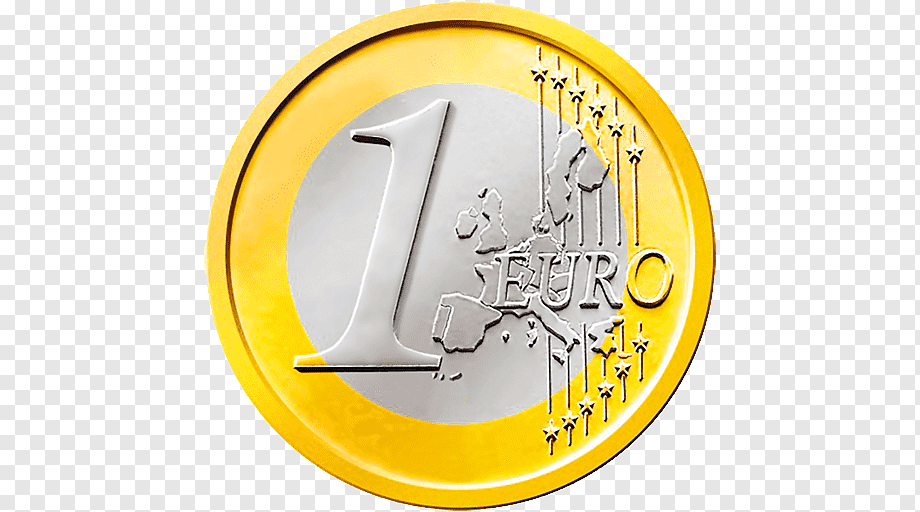 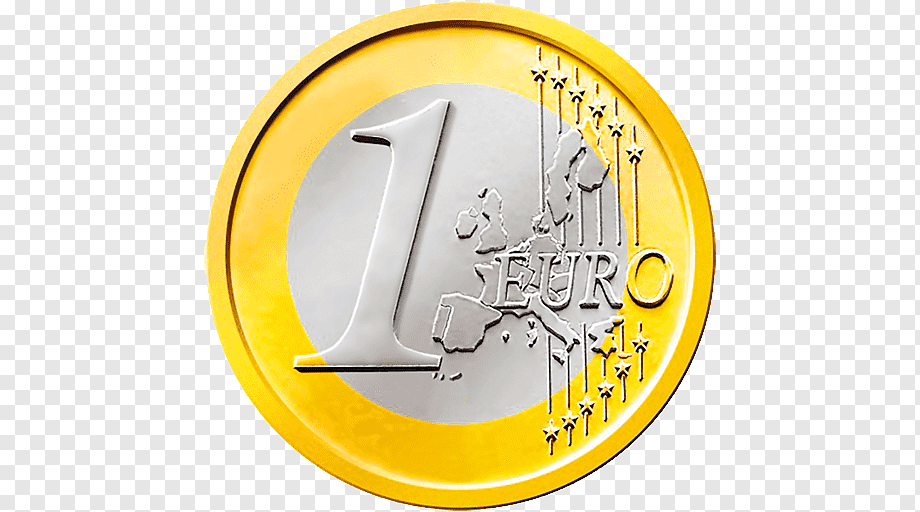 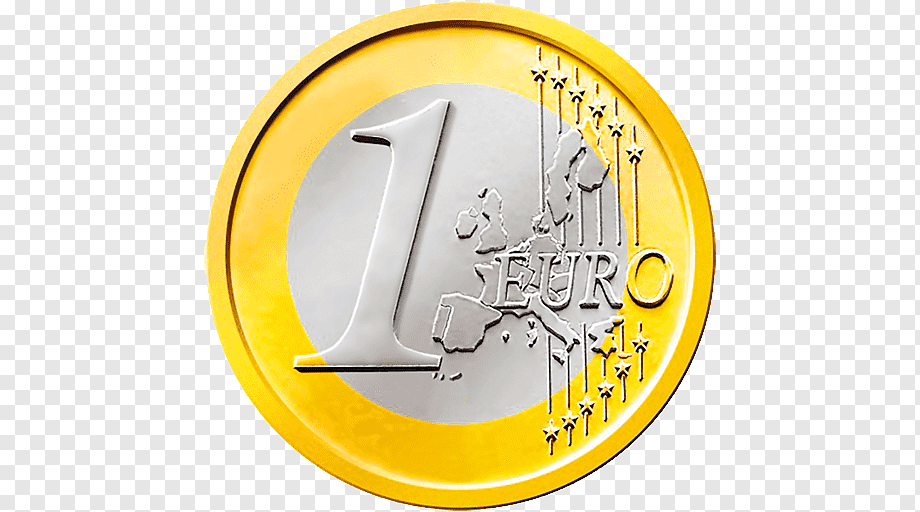 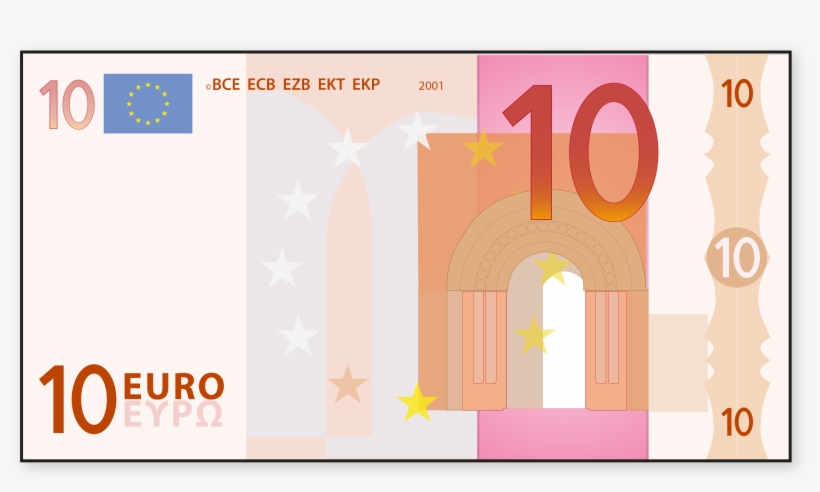 A
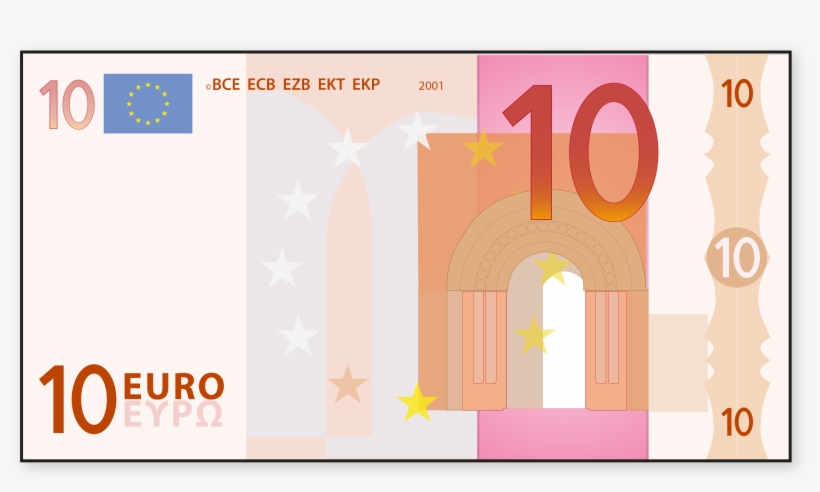 36
Teken het geld
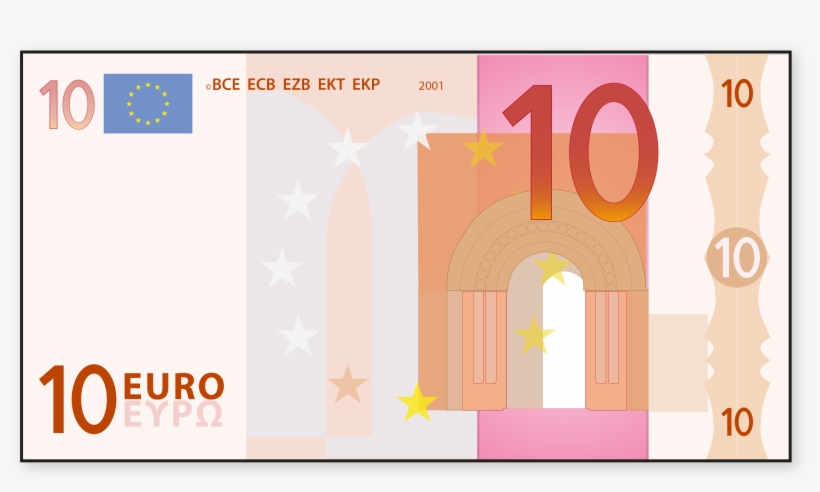 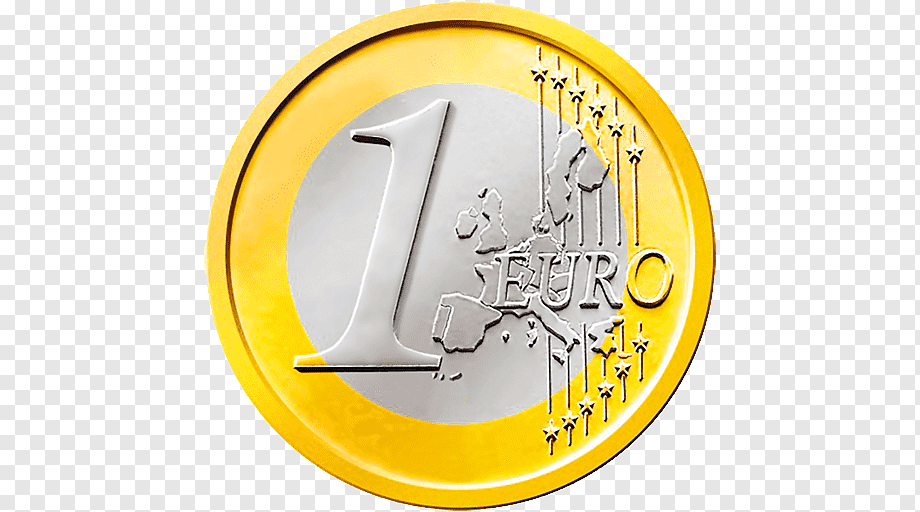 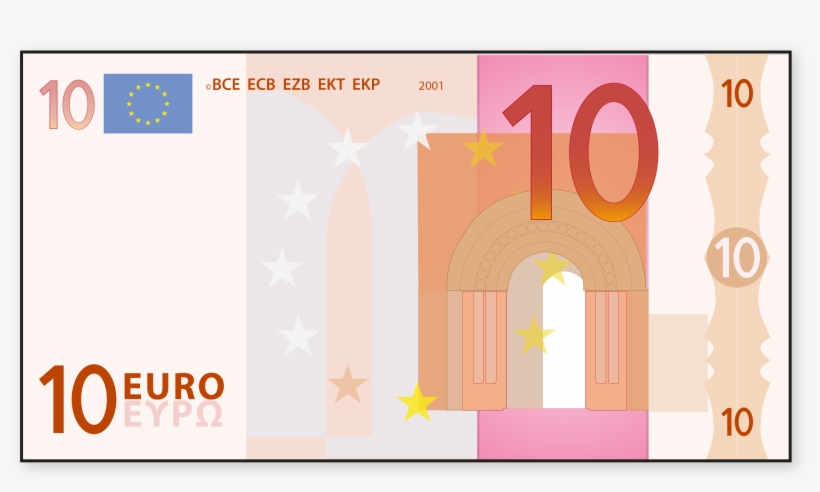 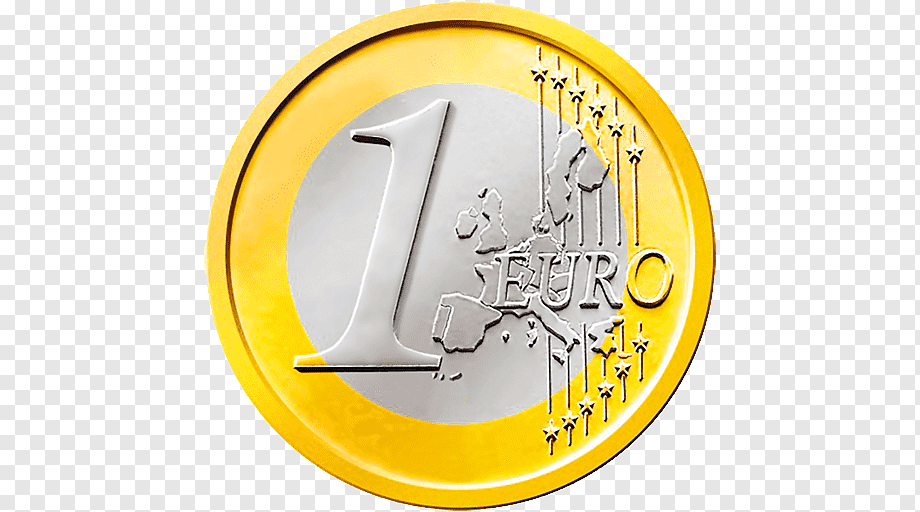 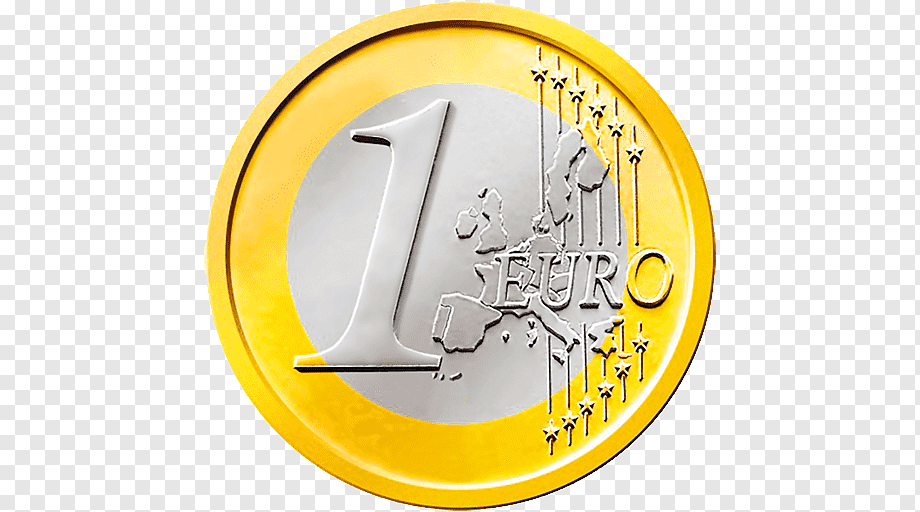 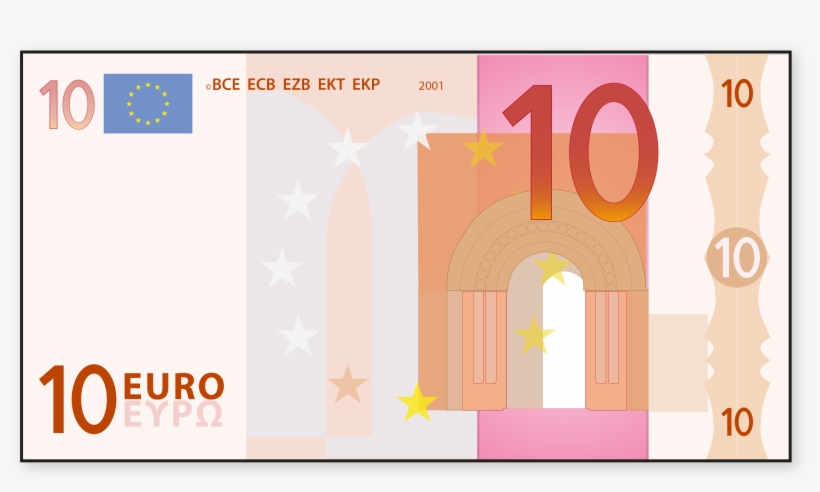 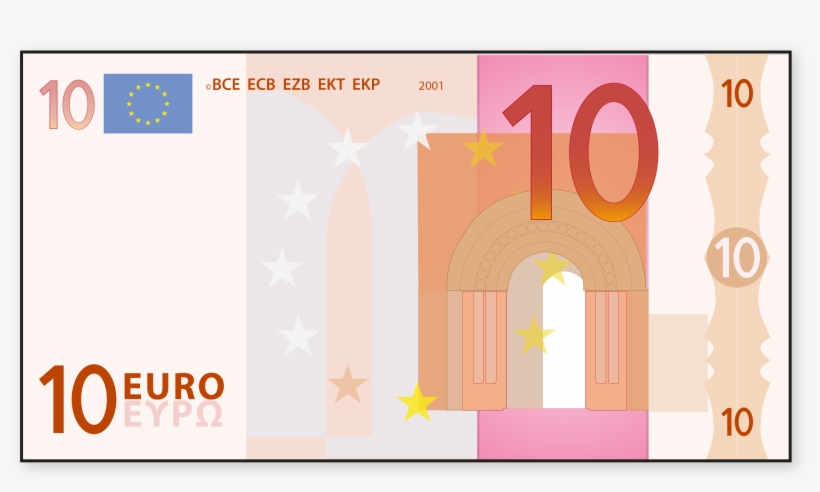 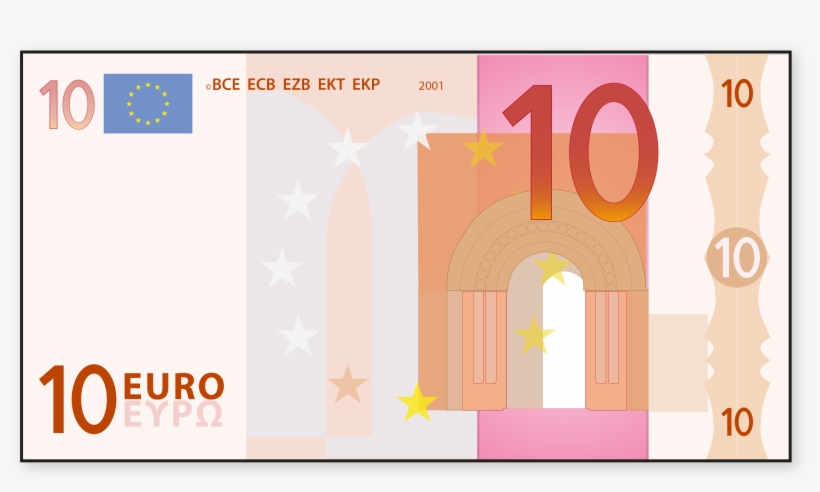 A
53
Teken het geld
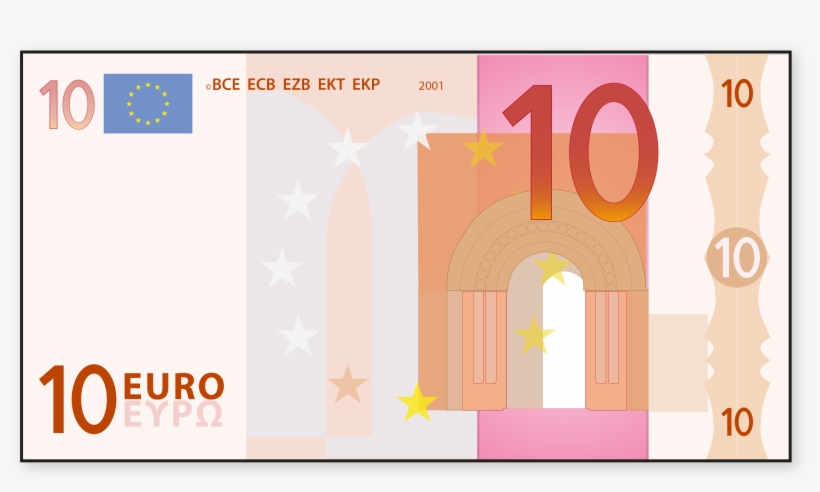 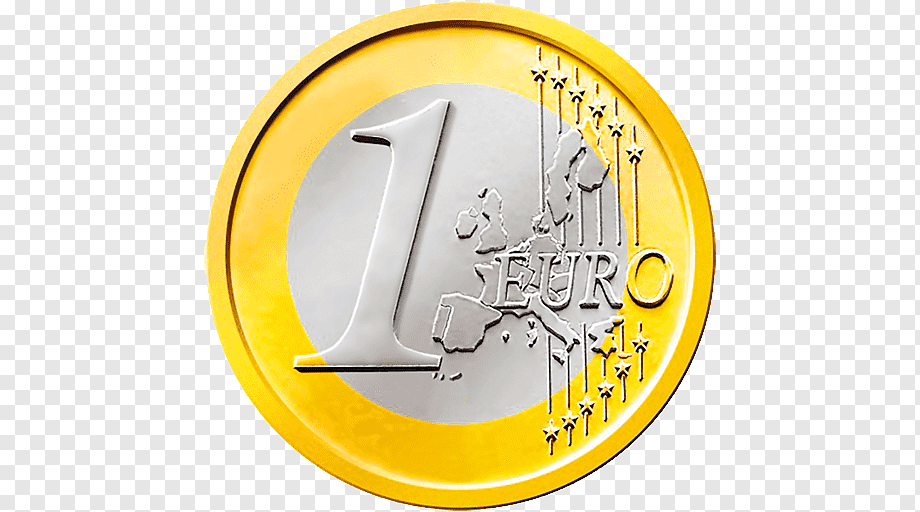 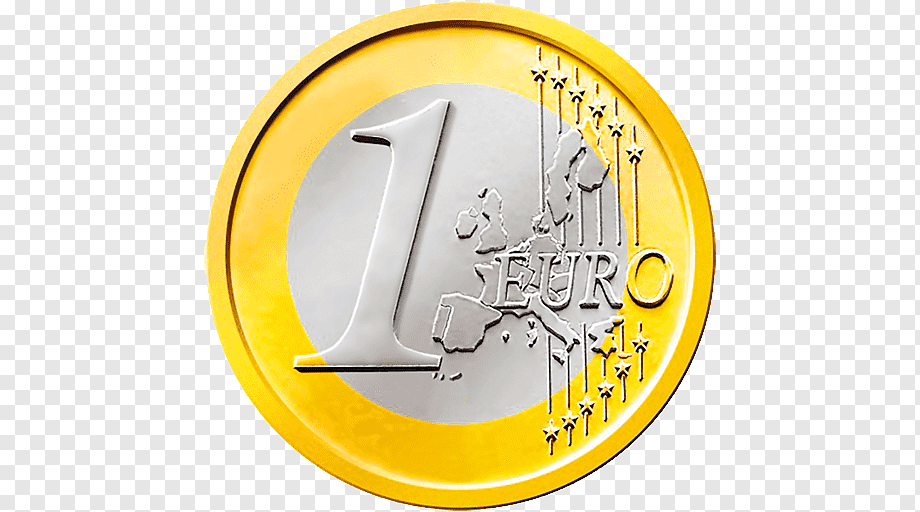 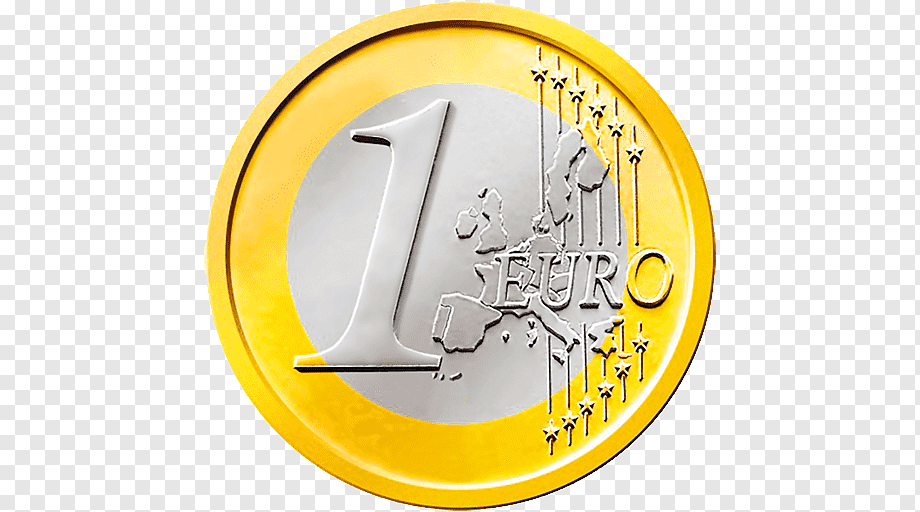 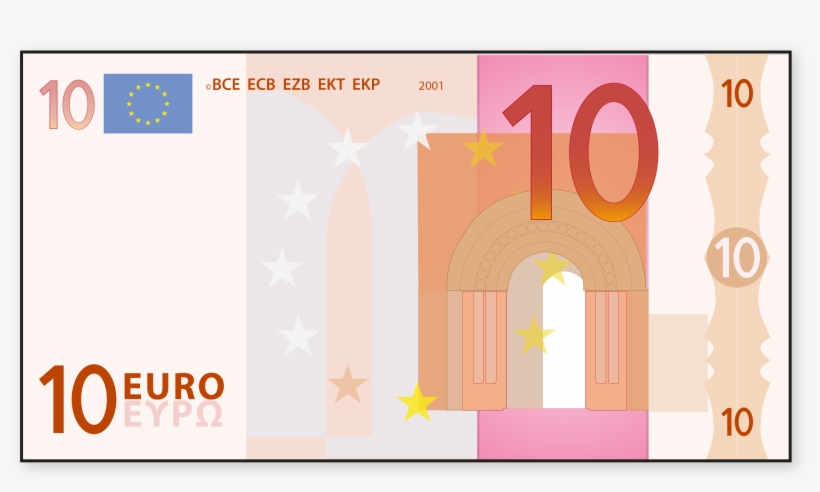 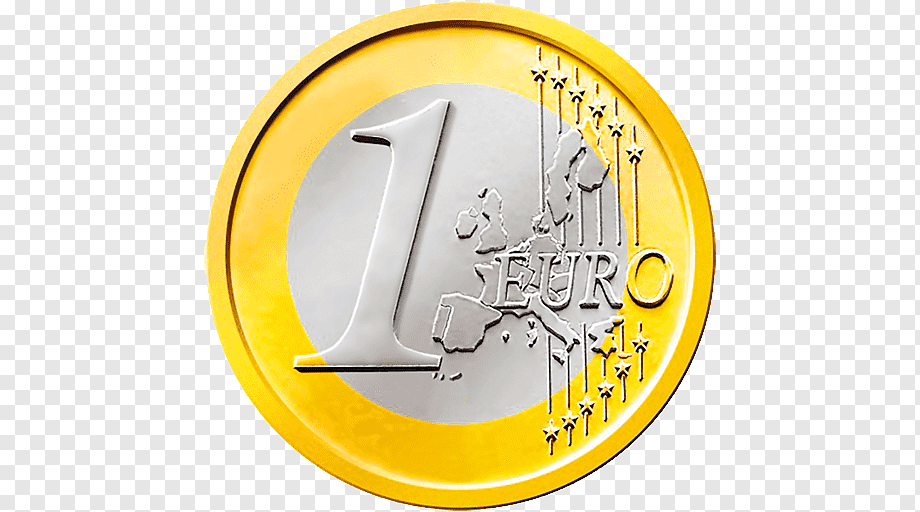 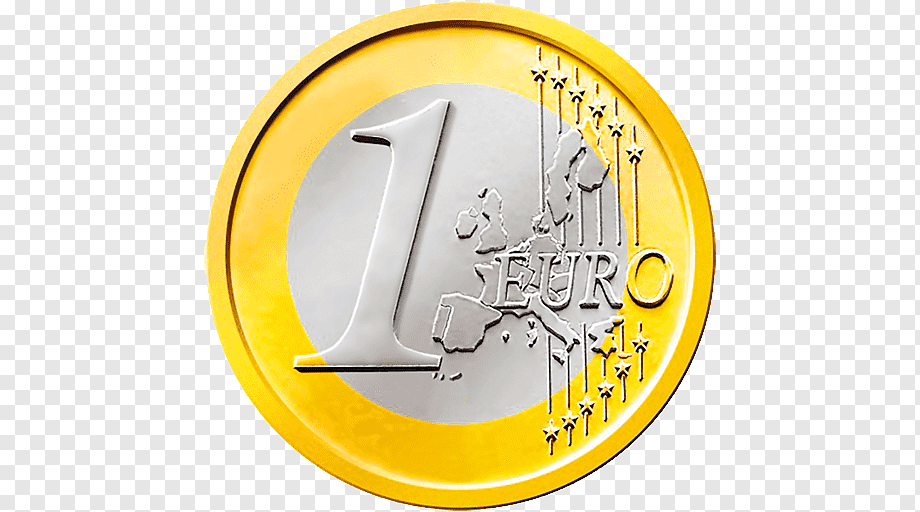 A
25
Teken het geld
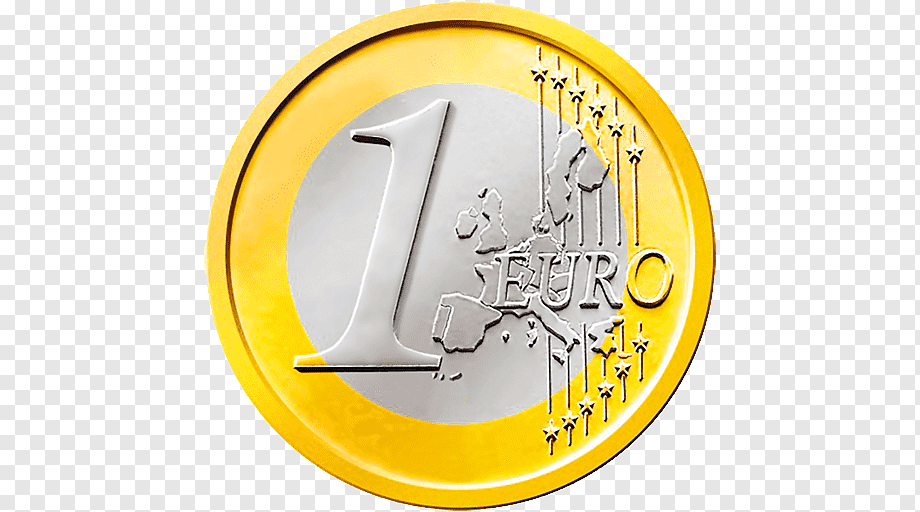 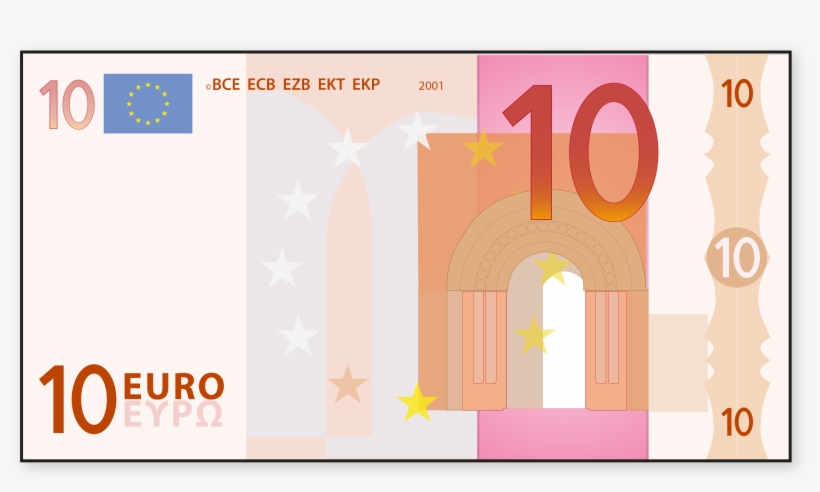 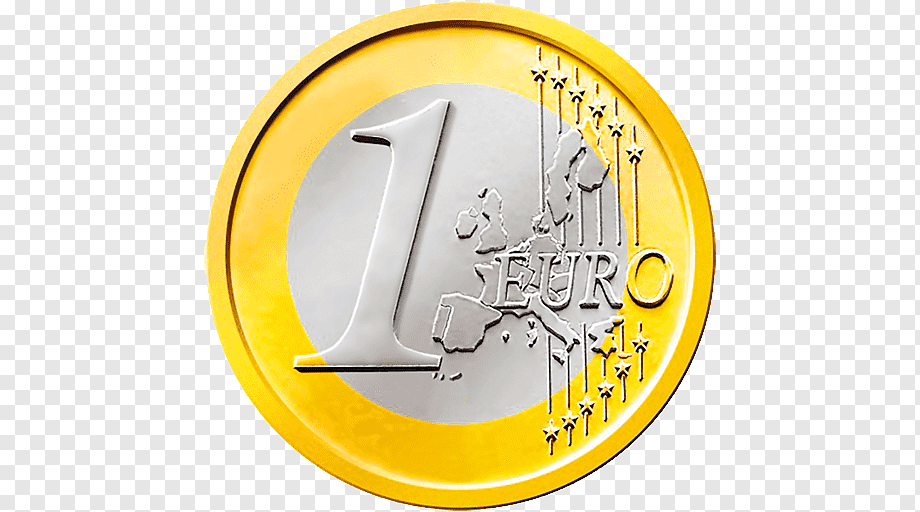 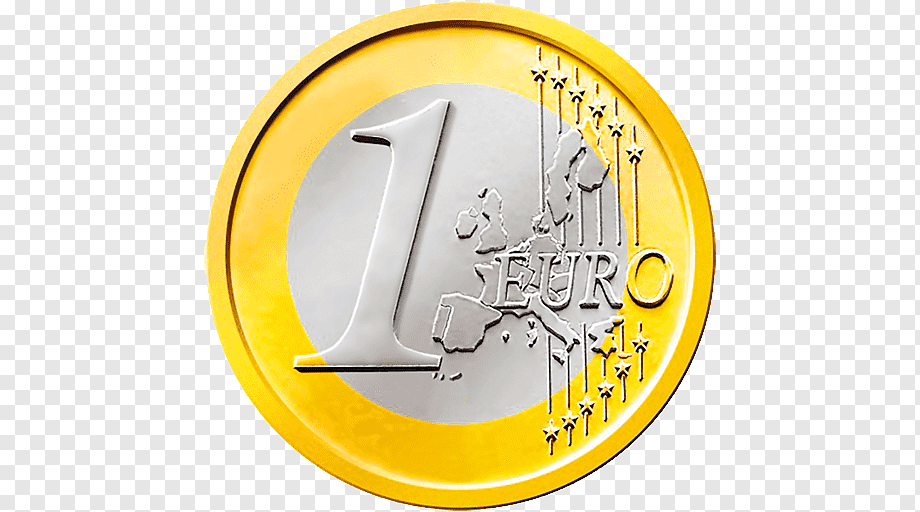 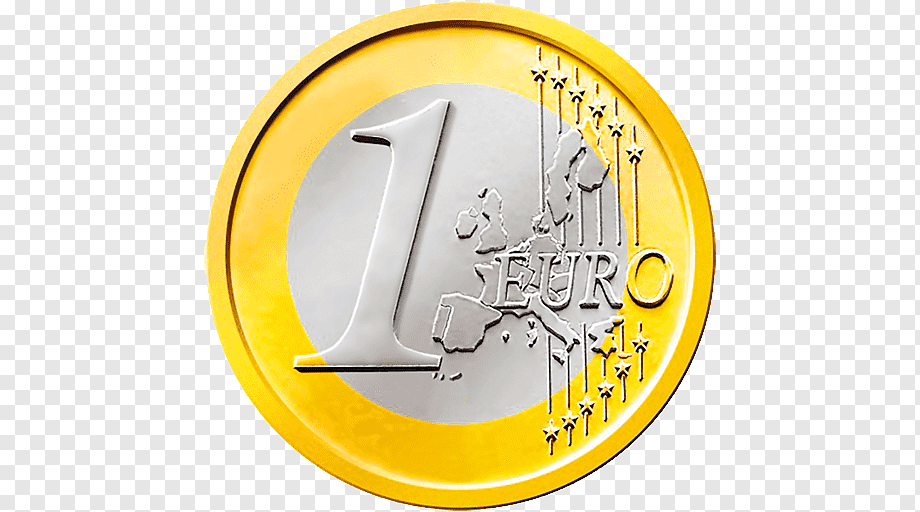 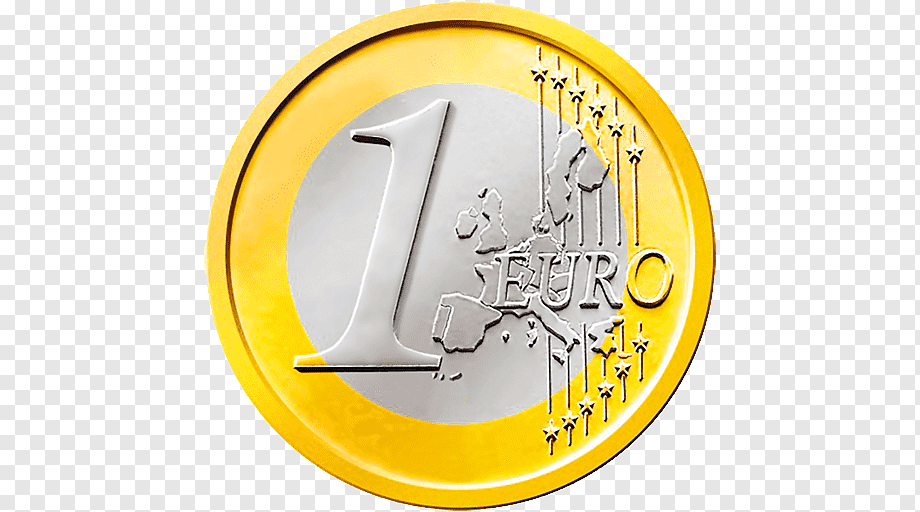 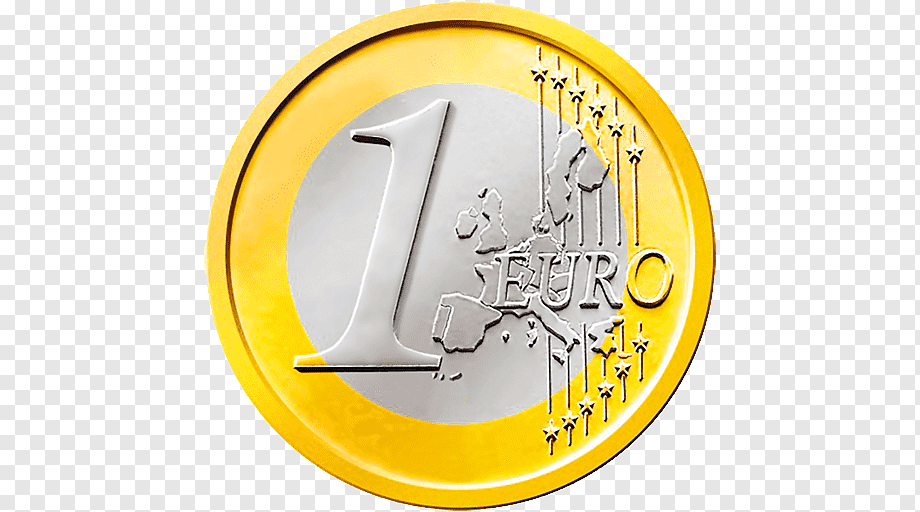 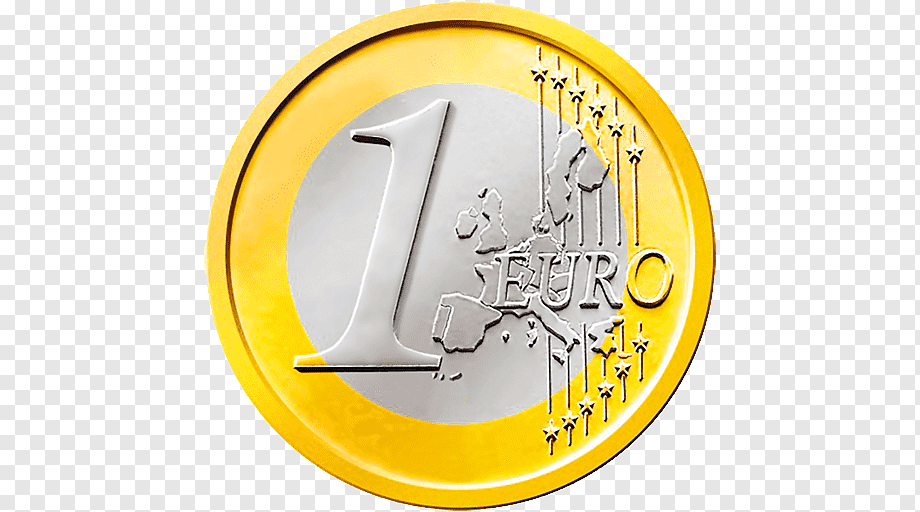 A
17
Teken het geld
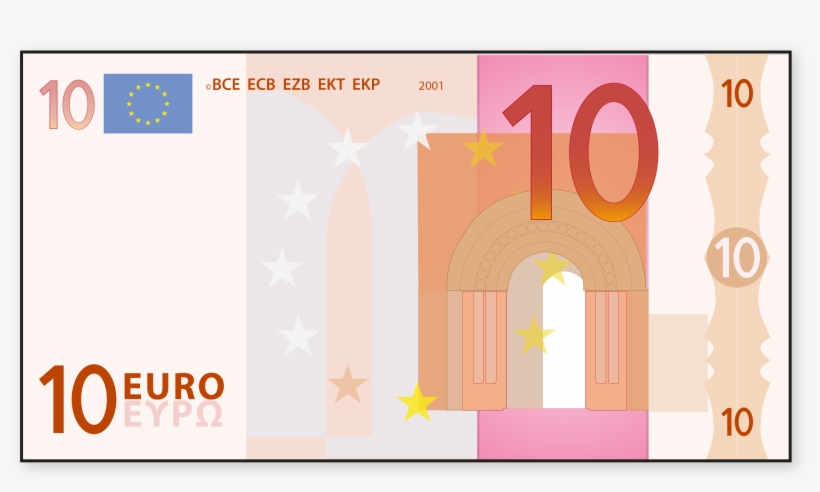 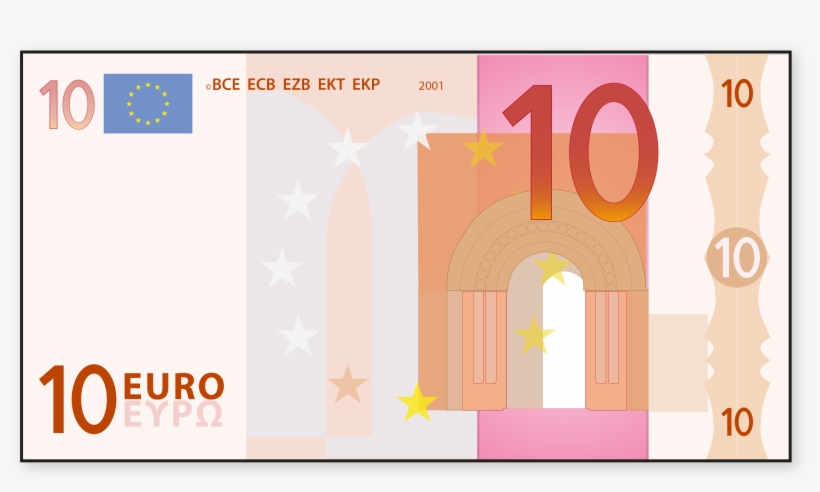 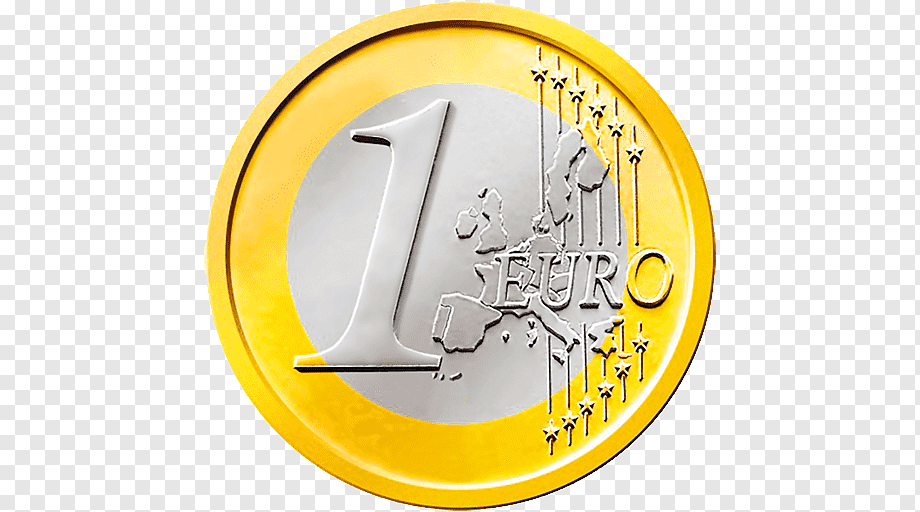 A
21
Teken het geld
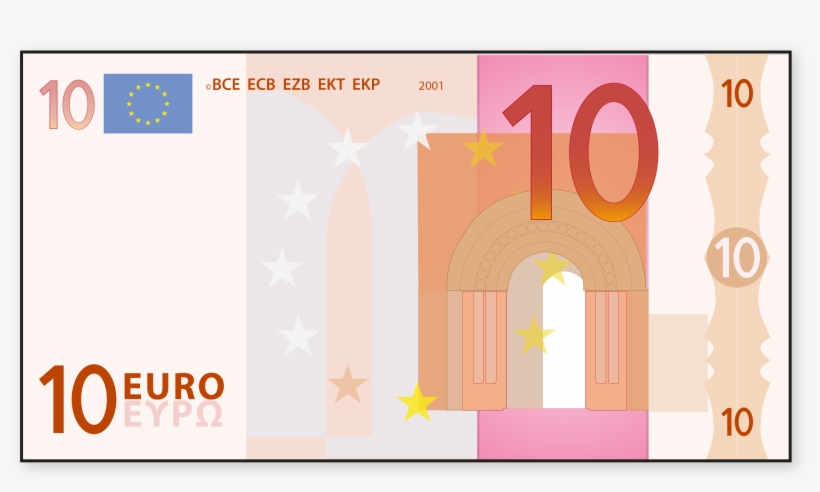 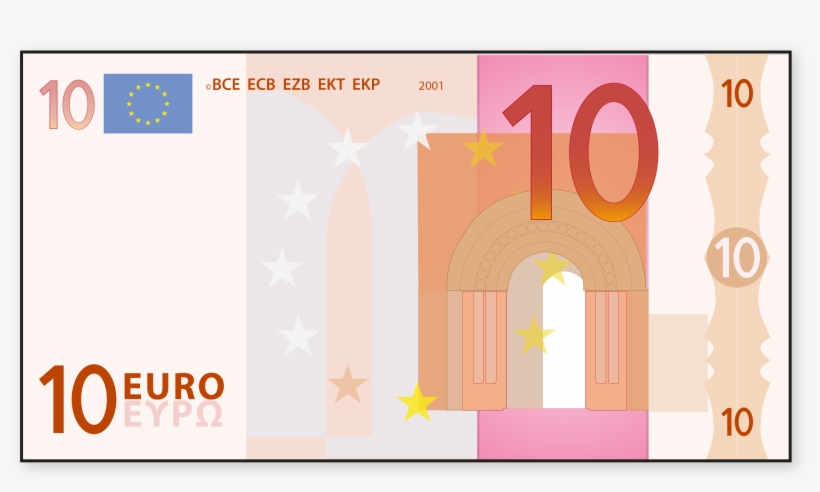 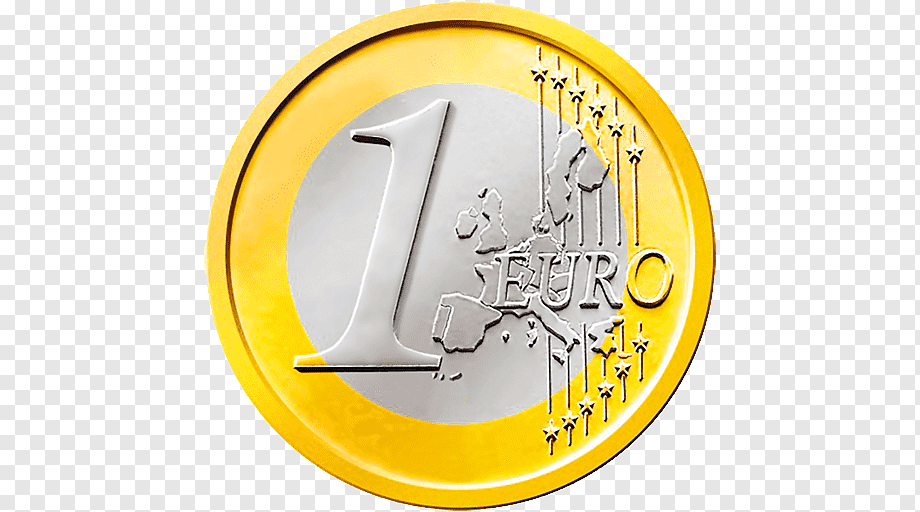 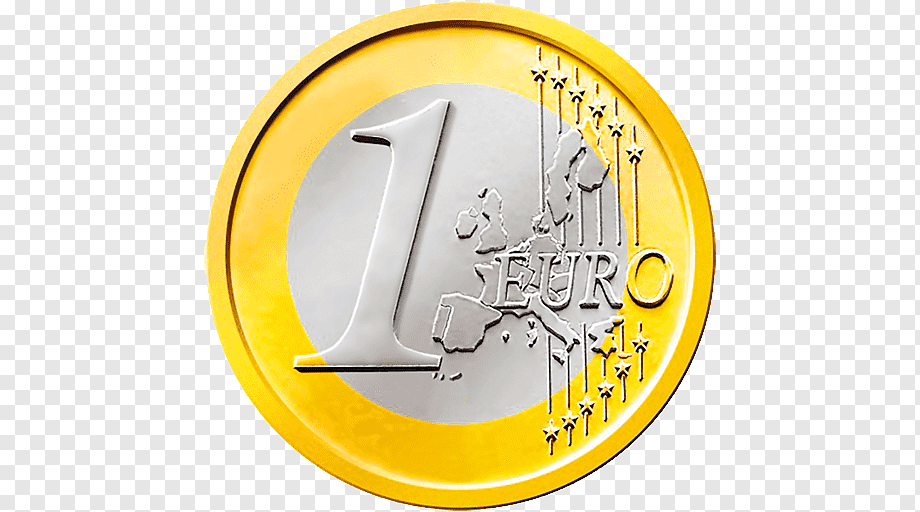 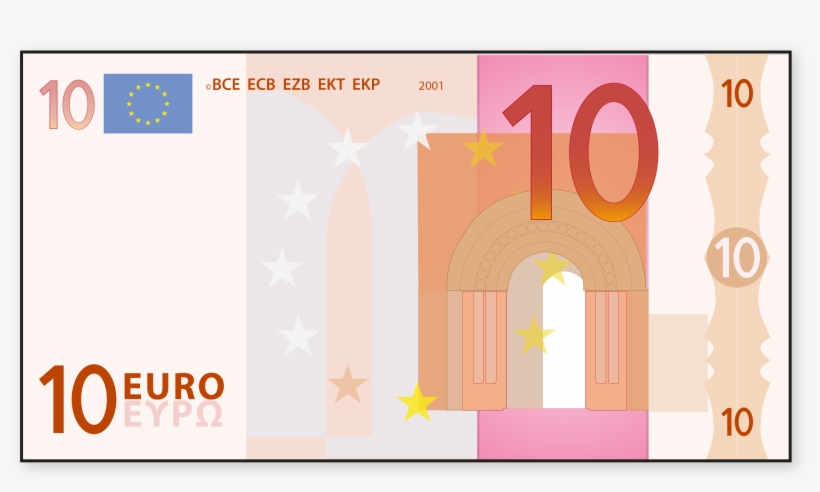 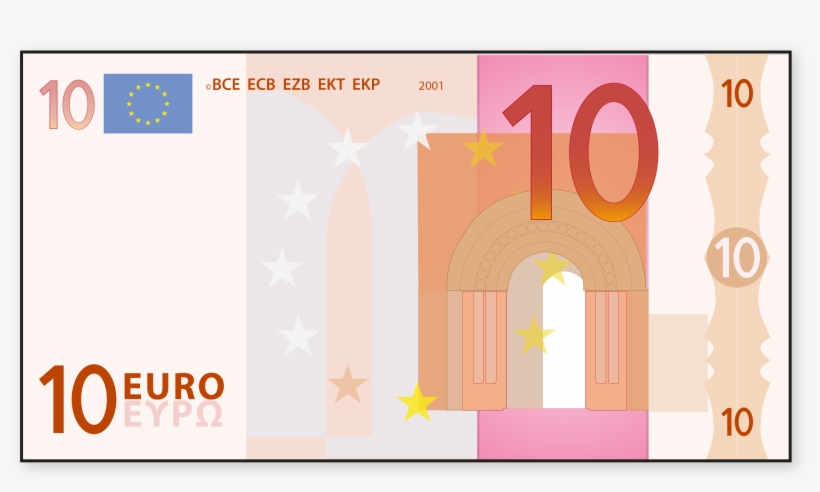 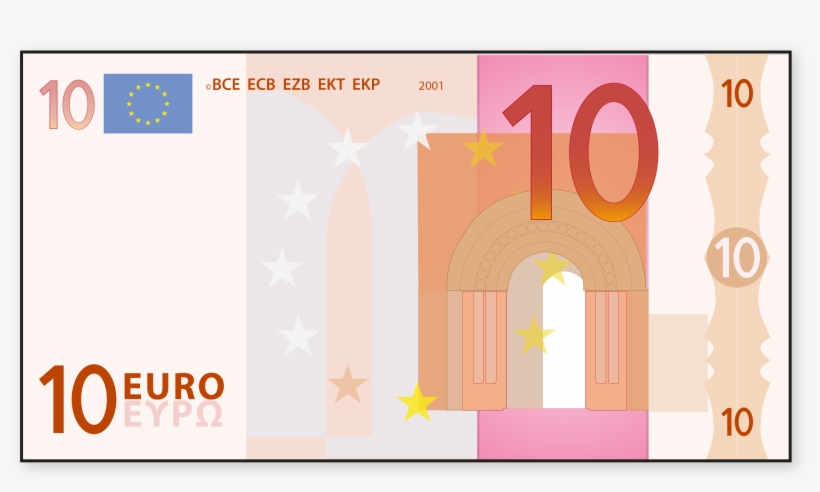 A
52
Van links naar rechts
Luister goed naar het getal en spring naar de goede kant van het lokaal waar je het getal ziet.
[Speaker Notes: De leerkracht kan zelf kiezen welk getal genoemd wordt, de leerkracht moet het juiste getal aanwijzen. Er komt geen figuur in beeld om te laten zien wat de juiste is.
Zo kun je als leerkracht de dia’s vaker gebruiken en zelf kiezen wat het beste past bij jouw leerlingen.
Eventueel kun je het liedje ‘van links naar rechts’ van Snollebollekes afspelen als de leerlingen naar links of naar rechts gaan.
Eventueel kun je de leerlingen na elk getal in het midden van het lokaal te laten staan, zodat ze altijd gaan bewegen.]
Van links naar rechts
16
61
Van links naar rechts
27
72
Van links naar rechts
98
89
Van links naar rechts
21
12
Van links naar rechts
91
19
Van links naar rechts
37
73
Van links naar rechts
76
67
Van links naar rechts
38
83
Van links naar rechts
49
94
Van links naar rechts
95
59
THANKS!
DO YOU HAVE ANY QUESTIONS?
youremail@freepik.com 
+91  620 421 838 
yourcompany.com
Please keep this slide for attribution
Instructions for use
In order to use this template, you must credit Slidesgo by keeping the Thanks slide.
You are allowed to:
- Modify this template.
- Use it for both personal and commercial projects.
You are not allowed to:
- Sublicense, sell or rent any of Slidesgo Content (or a modified version of Slidesgo Content).
- Distribute Slidesgo Content unless it has been expressly authorized by Slidesgo.
- Include Slidesgo Content in an online or offline database or file.
- Offer Slidesgo templates (or modified versions of Slidesgo templates) for download.
- Acquire the copyright of Slidesgo Content.
For more information about editing slides, please read our FAQs or visit Slidesgo School:
https://slidesgo.com/faqs and https://slidesgo.com/slidesgo-school
Instructions for use (premium users)
As a Premium user, you can use this template without attributing Slidesgo or keeping the "Thanks" slide.
You are allowed to:
Modify this template.
Use it for both personal and commercial purposes.
Hide or delete the “Thanks” slide and the mention to Slidesgo in the credits.
Share this template in an editable format with people who are not part of your team.
You are not allowed to:
Sublicense, sell or rent this Slidesgo Template (or a modified version of this Slidesgo Template).
Distribute this Slidesgo Template (or a modified version of this Slidesgo Template) or include it in a database or in any other product or service that offers downloadable images, icons or presentations that may be subject to distribution or resale.
Use any of the elements that are part of this Slidesgo Template in an isolated and separated way from this Template.
Register any of the elements that are part of this template as a trademark or logo, or register it as a work in an intellectual property registry or similar.
For more information about editing slides, please read our FAQs or visit Slidesgo School:
https://slidesgo.com/faqs and https://slidesgo.com/slidesgo-school
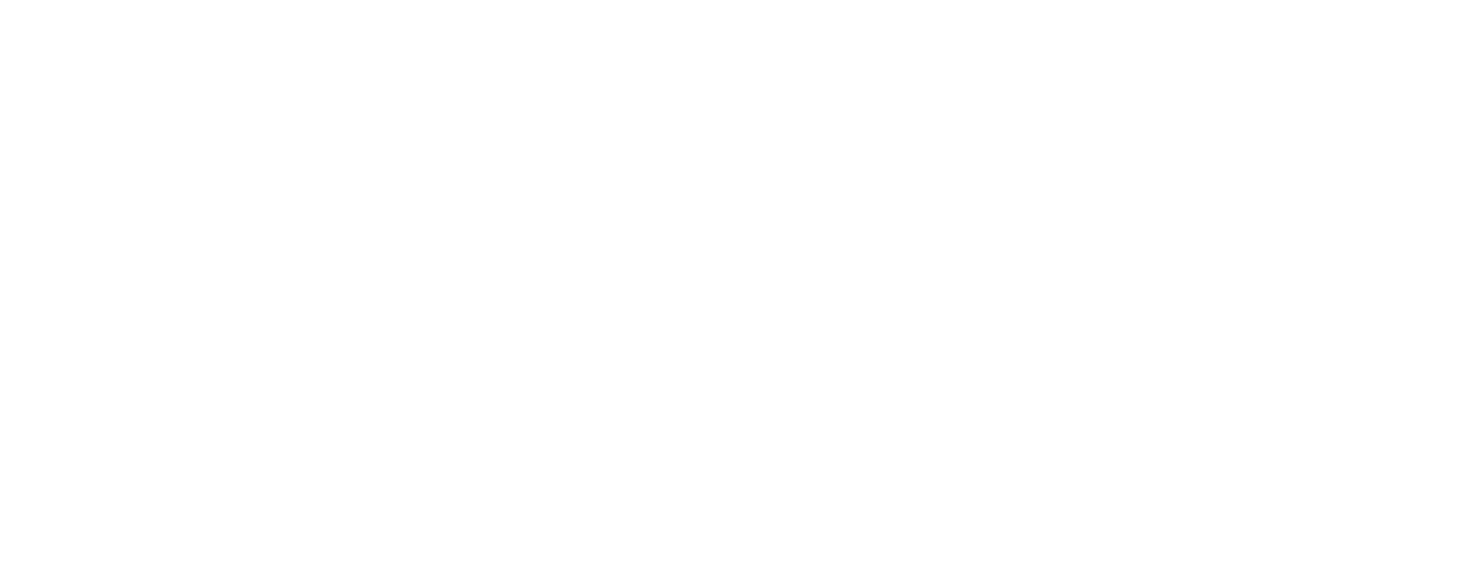